התחדשות עירונית מבצע סיני
מפגש תושבים

28-12-2020
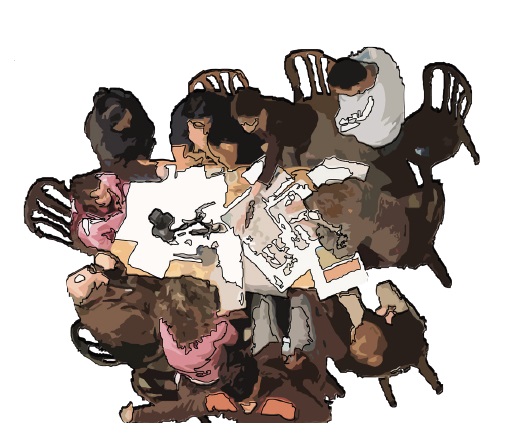 למה נפגשים?
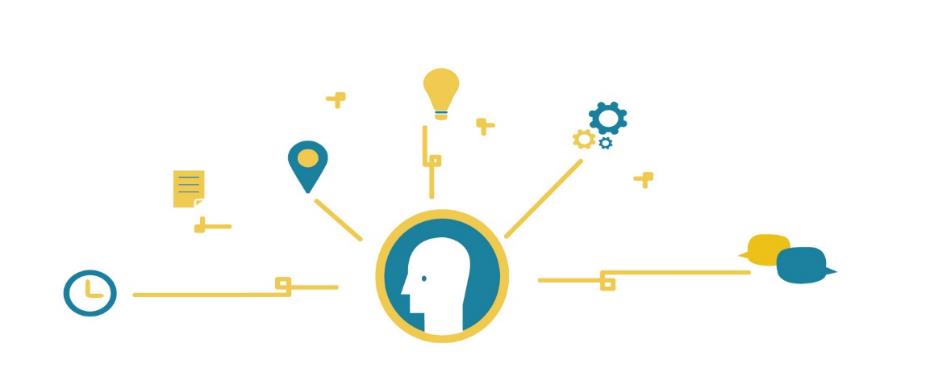 הצגת התכנון
הנגשת מידע
דיון פתוח
21:00
20:00
19:30
קבוצות דיון
הצגת תהליך התכנון
התכנסות
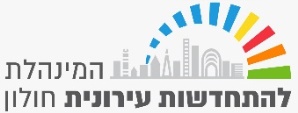 המינהלת להתחדשות עירונית חולון
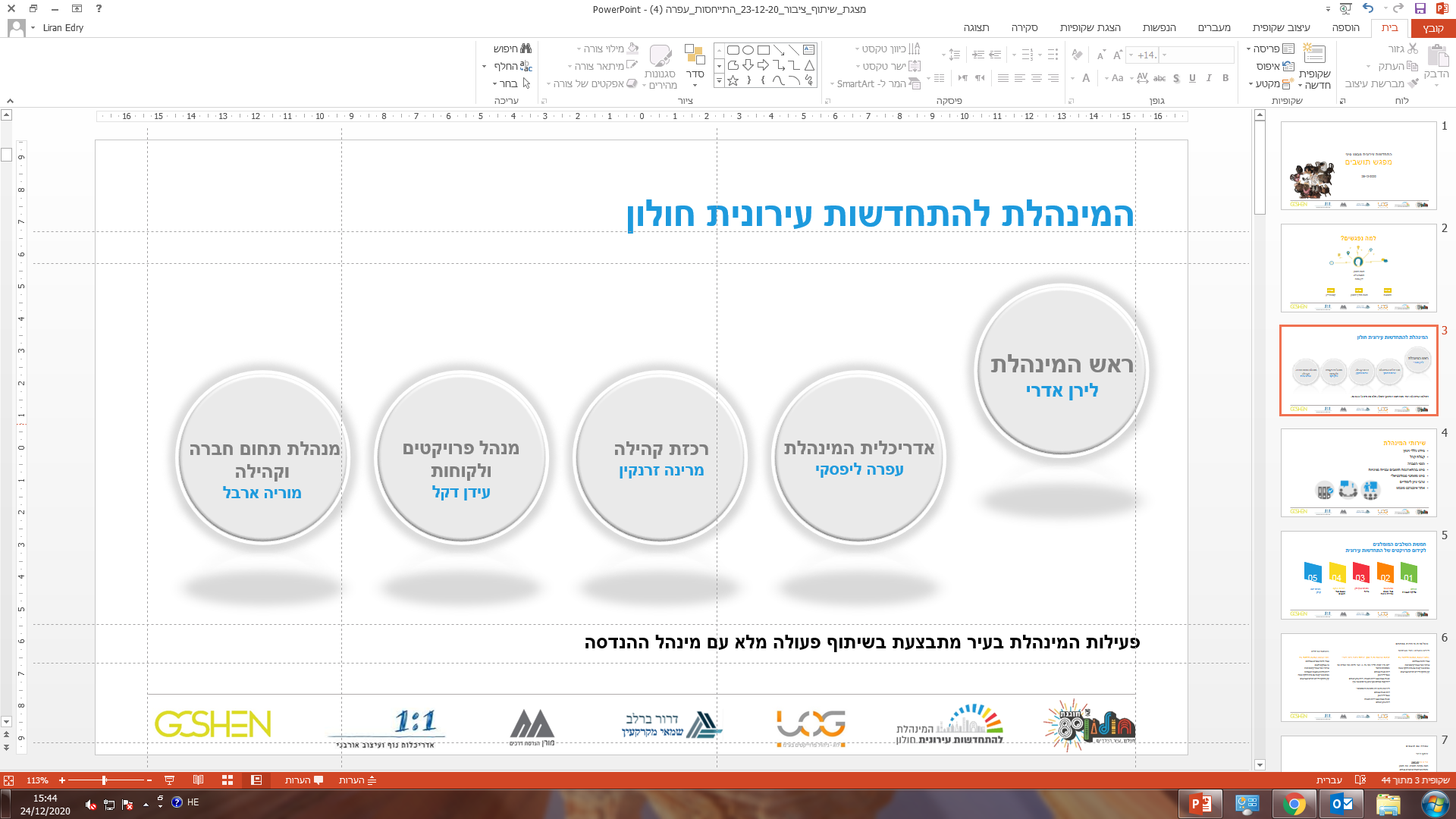 פעילות המינהלת בעיר מתבצעת בשיתוף פעולה מלא עם מינהל ההנדסה
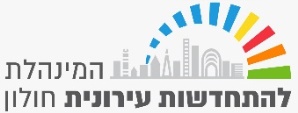 שירותי המינהלת
מידע כללי ויעוץ
קבלת קהל
כנסי הסברה 
סיוע בהתארגנות תושבים ובניית נציגויות
סיוע משפטי סטודנטיאלי 
ערבי עיון לימודיים
אתר אינטרנט מונגש
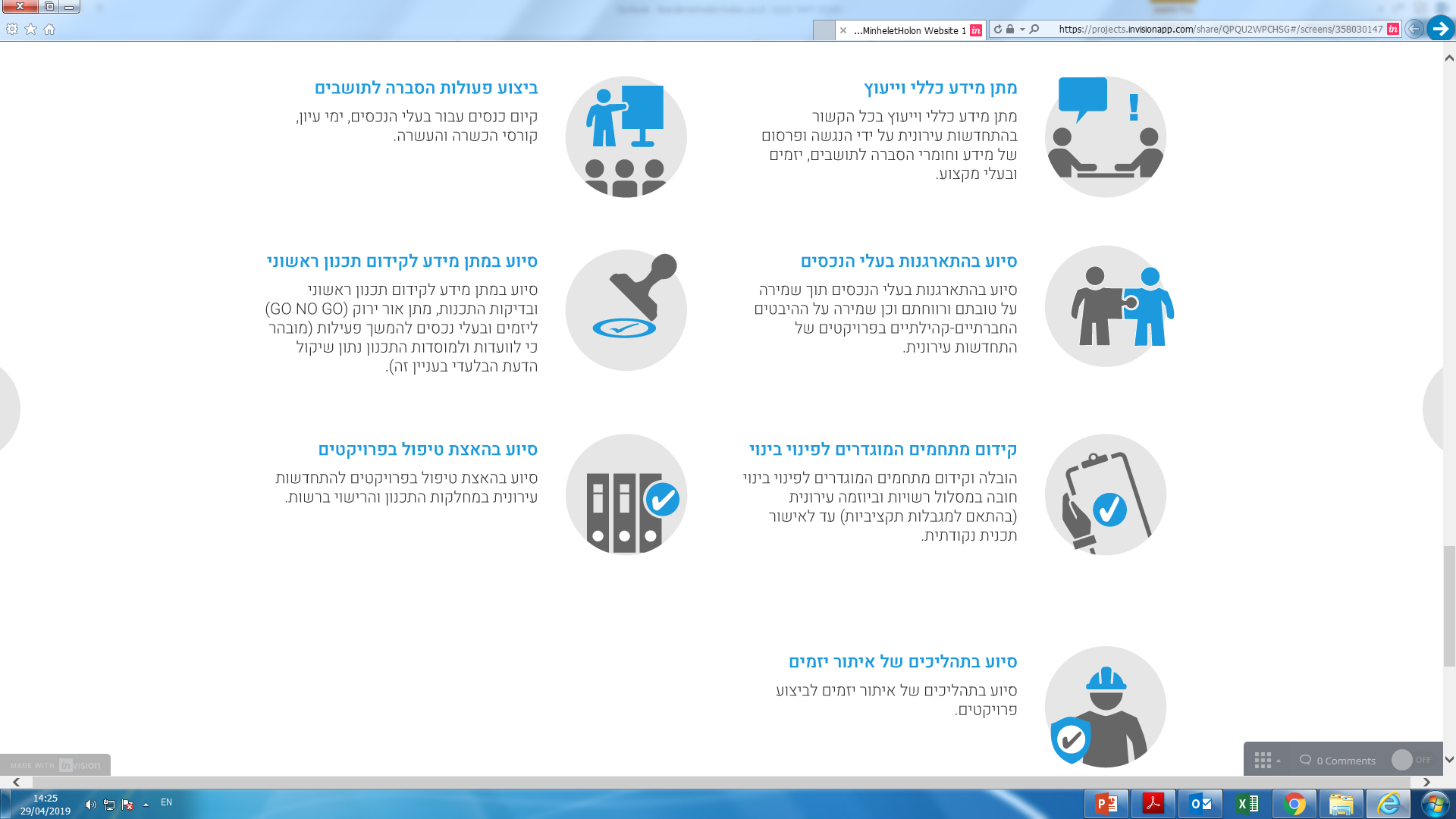 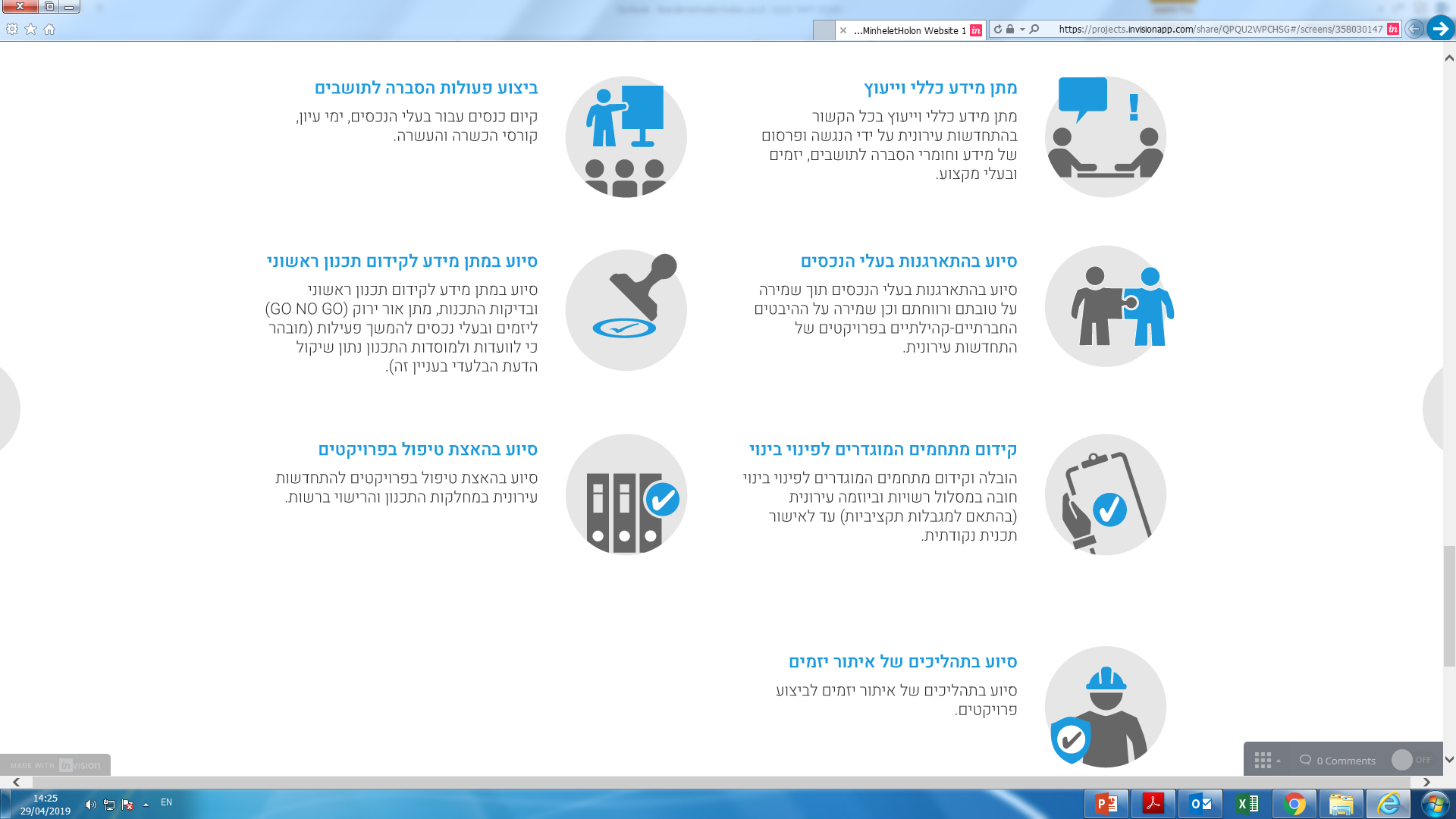 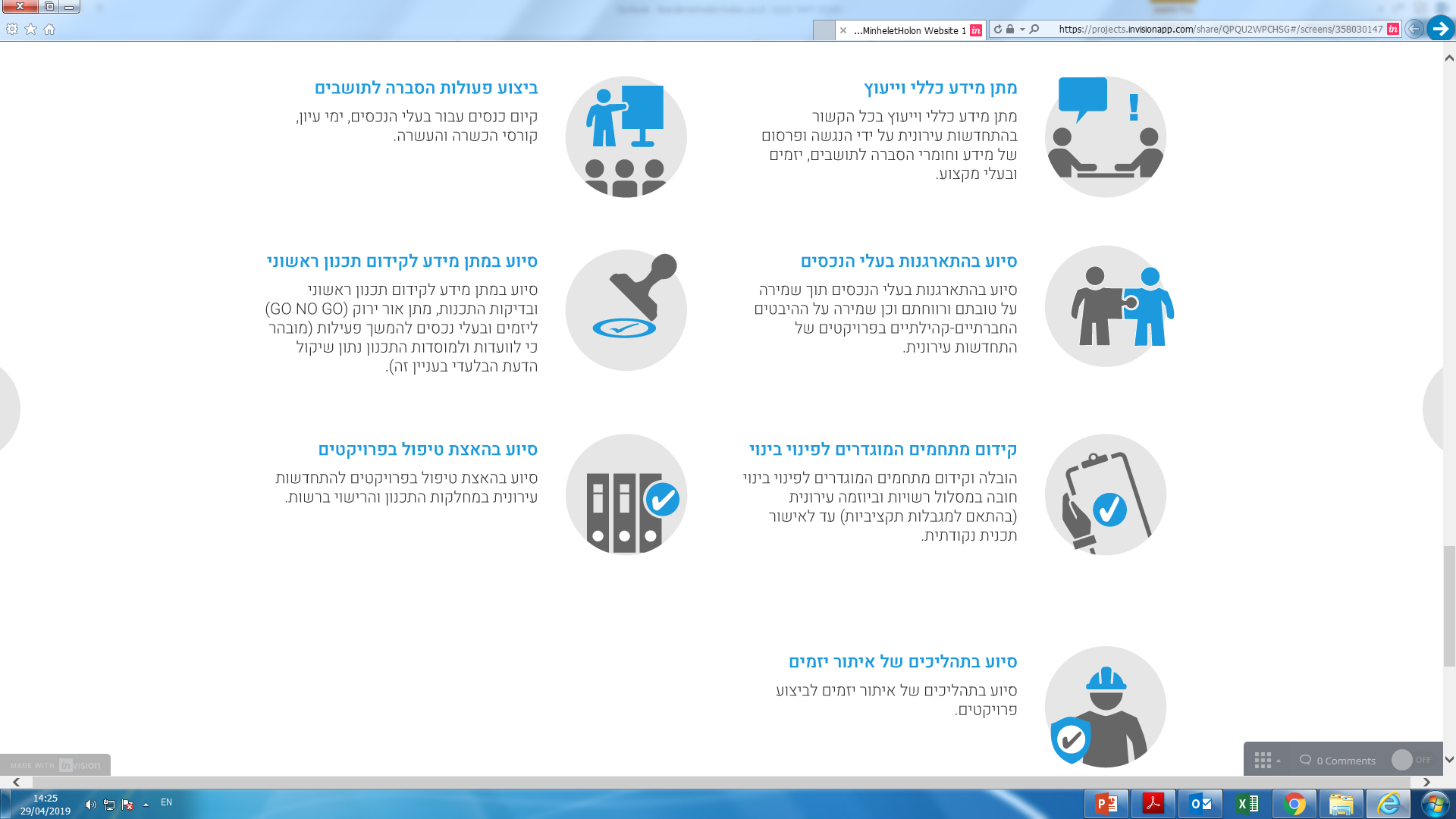 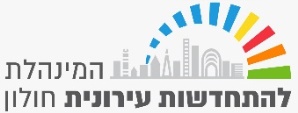 חמשת השלבים המומלצים 
לקידום פרויקטים של התחדשות עירונית
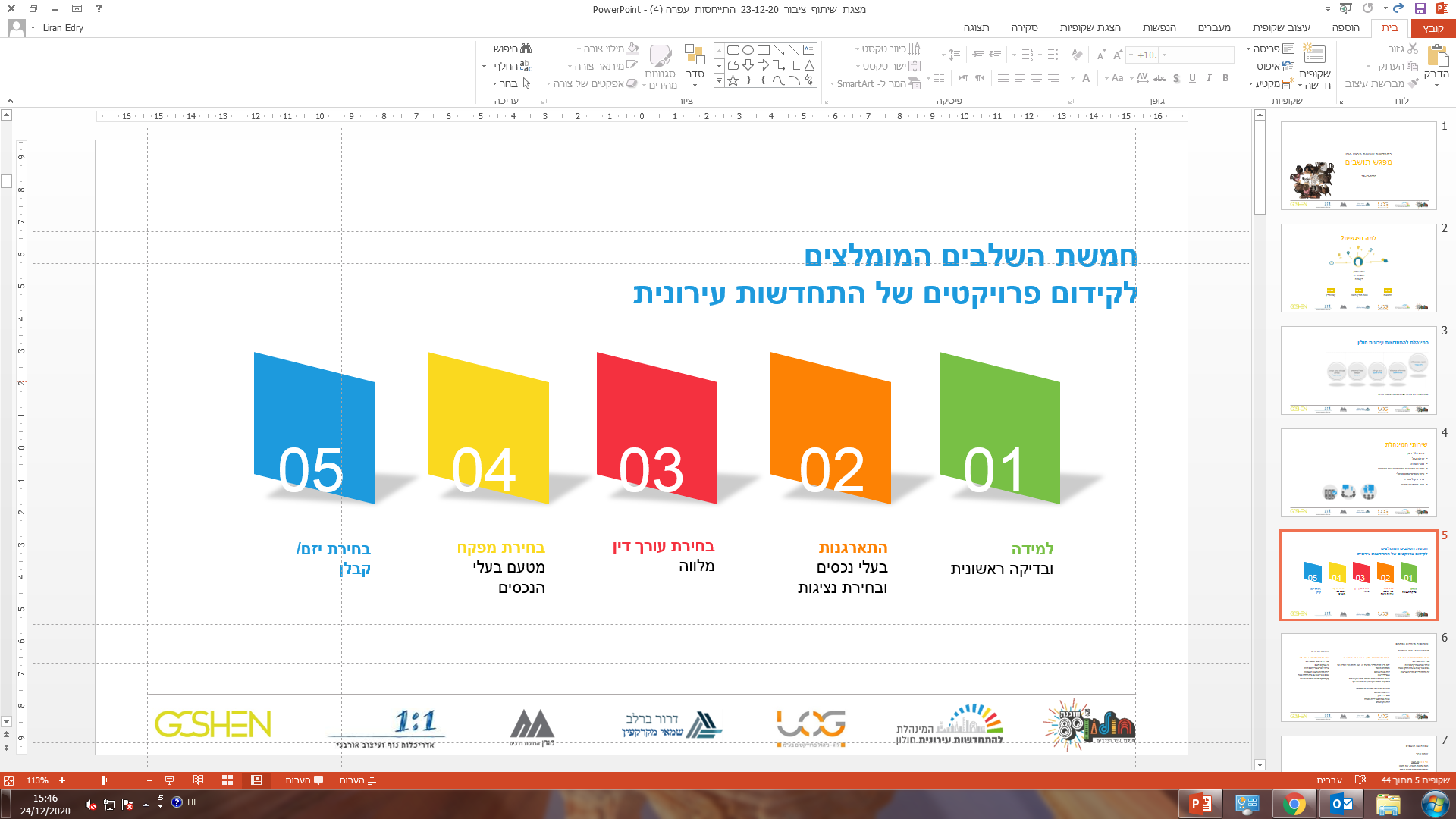 אוכלוסיות מיוחדות במתחם
דיירים מבוגרים \ בעלי מוגבלויות
משפחות עם ילדים
רחב שכונה מותאם וידידותי גיל
שבילי הליכה ואופניים משודרגים 
גני משחקים חדשים 
שירותי ציבור ומסחר קרובים לבית
דירות גדולות מותאמות למשפחות
מבנים נמוכי קומות עם עלות החזקה נמוכה 
קרן תחזוקה לדיירים חוזרים לעשר שנים
זכויות מגיעות על פי חוק  "עידוד מיזמי פינוי בינוי" 

"יזם חייב להציע לדייר מעל גיל 75 שגר בדירה מעל שנתיים את מהחלופות הבאות: 
דירת תמורה במתחם
מעבר לדיור מוגן 
תמורה כספית בשווי דירת התמורה \ דירה מחוץ למתחם 
דירה קטנה במתחם וכסף מזומן על הפרש שווי ערך. 

דייר מעל גיל 80 יציע היזם את כל החלופות : 
דירת תמורה במתחם 
מעבר לדיור מוגן 
תמורה כספית בשווי דירת התמורה 
דירה מחוץ למתחם
מרחב שכונה מותאם וידידותי גיל
שבילי הליכה משודרגים 
שירותי ציבור ומסחר קרובים לבית
מבנים נמוכי קומות עם עלות החזקה נמוכה 
קרן תחזוקה לדיירים חוזרים לעשר שנים
עבודה עם תושבים
שיתוף ציבור

19.9.19 כנס ראשון
הצגת עקרונות התוכנית, צוות התכנון והתהליכים החברתיים הצפויים במתחם.

26.2.20 כנס שני
הצגת התכנית המוצעת / חלופת הבינוי

28.12.20 כנס שלישי
הצגת התקדמות התכנון
עבודה עם תושבים
עדכון שוטף ושירותים מוצעים לתושבי המתחם
 
עמוד פרויקט באתר המינהלת להתחדשות עירונית
שם ניתן למצוא חומרים אודות המתחם, חומרי קריאה רלוונטיים, טפסים להורדה ועוד    פרויקט-מבצע-סיניwww.minhelet-holon.co.il/projects/

מענה טלפוני זמין בכל שעות היום 
מוריה 052-2464006
רוי  03-5121555 
* ניתן לתאם פגישות פרונטאליות מראש. 

סיוע משפטי סטודנטיאלי
קבלת מידע ויעוץ בנושאים הנוגעים לזכויות, הסכמים עם בעלי מקצוע, התנהלות בעלי מקצוע ועוד.
שיתוף ציבור

19.9.19 כנס ראשון
הצגת עקרונות התוכנית, צוות התכנון והתהליכים החברתיים הצפויים במתחם.

26.2.20 כנס שני
הצגת התכנית המוצעת / חלופת הבינוי

28.12.20 כנס שלישי
הצגת התקדמות התכנון
עבודה עם תושבים
הקניית ידע

הרצאות בתחום התחדשות עירונית
ב-13.01.20 התקיימה הרצאה ראשונה מתוך סדרת הרצאות מטעם הקליניקה לזכויות דיור ופיתוח עירוני בנושא נציגות דיירים ותפקיד העו"ד המלווה.

ב-15.8.2020 התקיימה הרצאה נוספת לכלל תושבי המתחם אשר עסקה בהיבטים הכלכליים שמאיים של פרויקטים לפינוי בינוי. ההרצאה הועברה על ידי שמאי התכנית דרור בר לב. ונתנה מענה לשאלות כלכליות אשר מעסיקים את התושבים כגון רווחיות, תמורות וכדומה. 

* כל חומרי ההרצאות נמצאים בעמוד הפרויקט.
עדכון שוטף ושירותים מוצעים לתושבי המתחם
 
עמוד פרויקט באתר המינהלת להתחדשות עירונית
שם ניתן למצוא חומרים אודות המתחם, חומרי קריאה רלוונטיים, טפסים להורדה ועוד    פרויקט-מבצע-סיניwww.minhelet-holon.co.il/projects/

מענה טלפוני זמין בכל שעות היום 
מוריה 052-2464006
רוי  03-5121555 
* ניתן לתאם פגישות פרונטאליות מראש. 

סיוע משפטי סטודנטיאלי
קבלת מידע ויעוץ בנושאים הנוגעים לזכויות, הסכמים עם בעלי מקצוע, התנהלות בעלי מקצוע ועוד.
שיתוף ציבור

19.9.19 כנס ראשון
הצגת עקרונות התוכנית, צוות התכנון והתהליכים החברתיים הצפויים במתחם.

26.2.20 כנס שני
הצגת התכנית המוצעת / חלופת הבינוי

28.12.20 כנס שלישי
הצגת התקדמות התכנון
עבודה עם תושבים
הקמת נציגות של בעלי נכסים לקידום הפרויקט 
בשל החלוקה התכנונית לשני מתחמי מימוש וייחודיות של המתחם אשר מורכב מבניינים נמוכים, הוחלט להקים נציגות נפרדת עבור כל  מתחם מימוש אך הכשרתה תתנהל כקבוצה אחת. 
חברי הנציגות במתחם הצפוני: 
רחובות: פילדלפיה 7, 9, 11. חזית חמש 29, 29א, 29ב. חזית חמש 31, 31א, 31ב.  מבצע סיני 5, 7, 9 
גילה מרלי 
עובדיה 
דותן ישראל 
חברי נציגות במתחם הדרומי: 
רחובות: מבצע סיני 4, 6, 8, 10, 12.  קרייתי 20, 22, 24, 26, 28. 
שגיב נקש 
לינדה בשן 
** חברי הנציגות טרם סיימו את הליך הסמכתם. בימים הקרובים נגיע אליכם על מנת להסמיכם. 
חברי הנציגות מייצגים אתכם, גם הם זמינים עבורכם- שאלות לגבי התהליך, זכויות, סטטוס....
אריאל מרדכייב 
אלינה קייקוב
סמי מתתיהו
אפריים רחמים
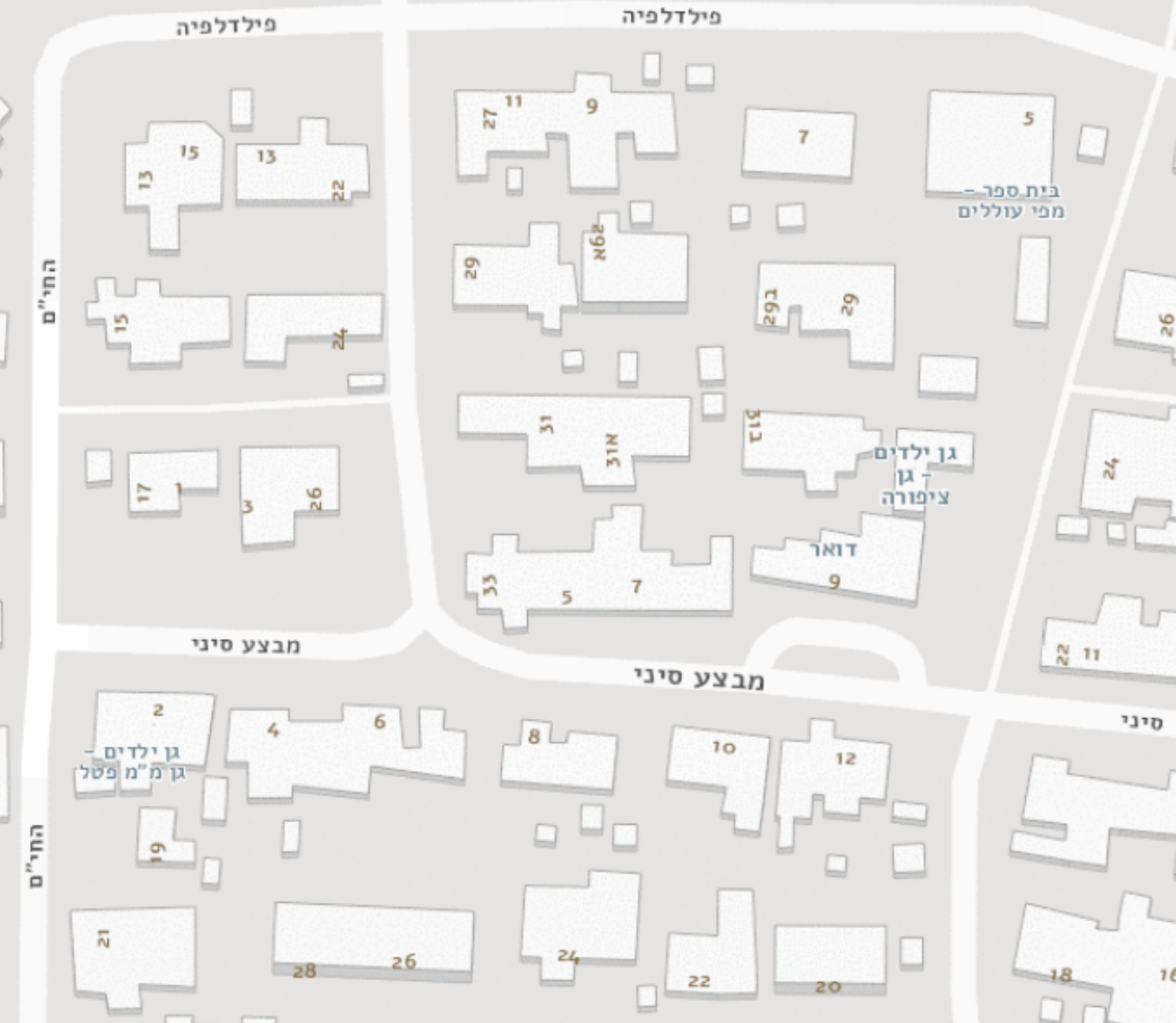 מתחם צפוני
מתחם דרומי
מצב קיים
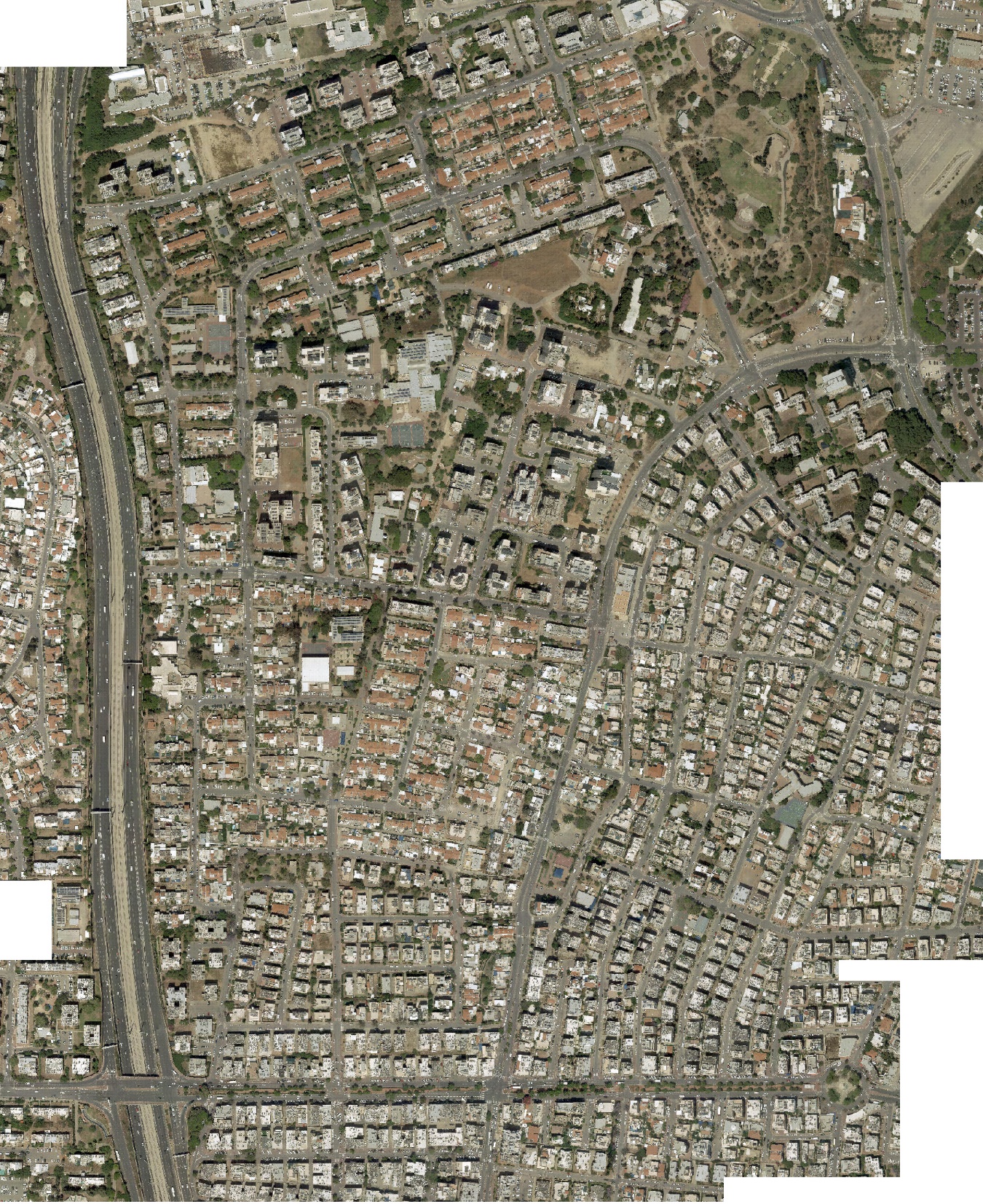 פילדלפיה
חזית חמש
מבצע סיני
גבעתי
קרייתי
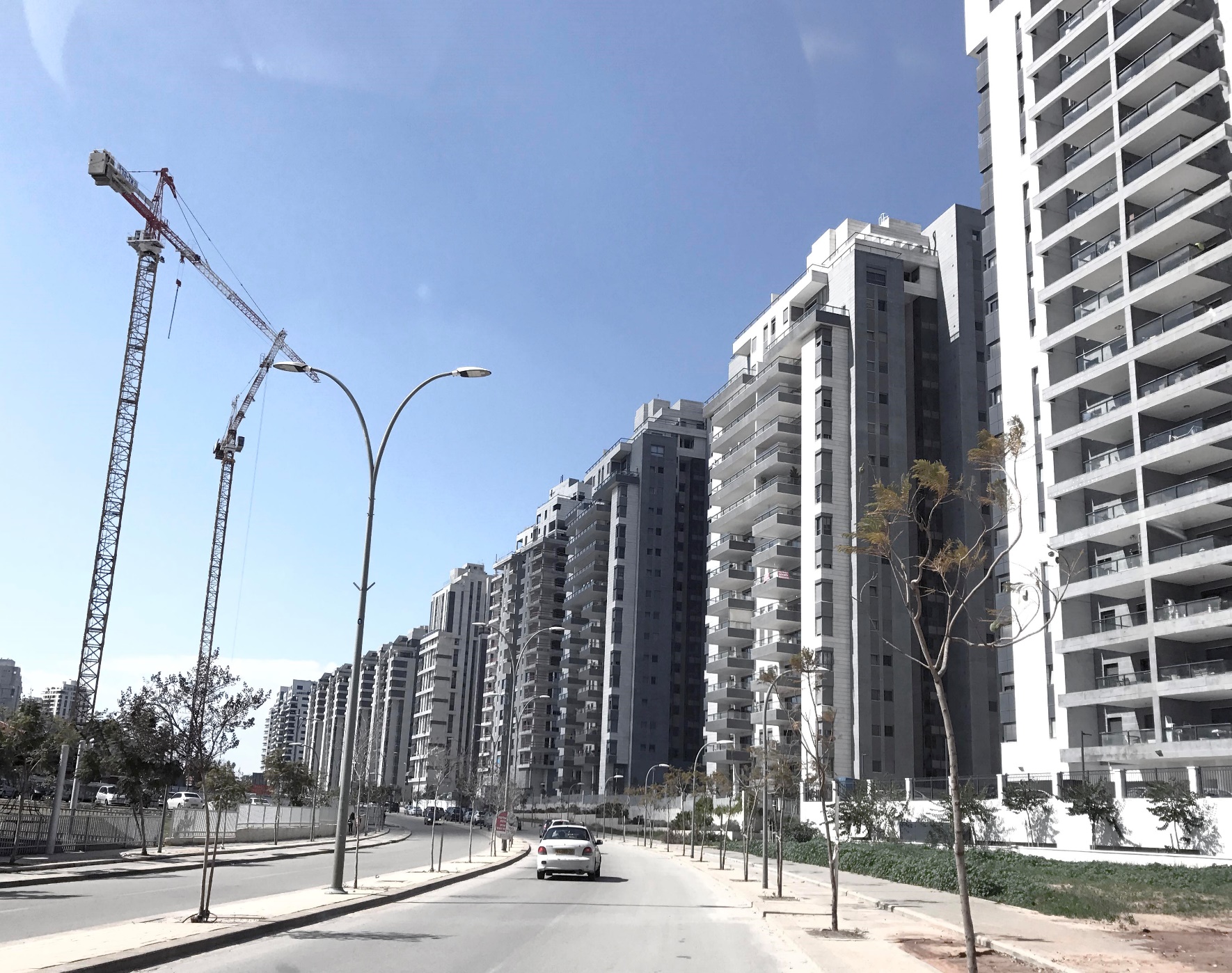 התחדשות עירונית היא לא רק
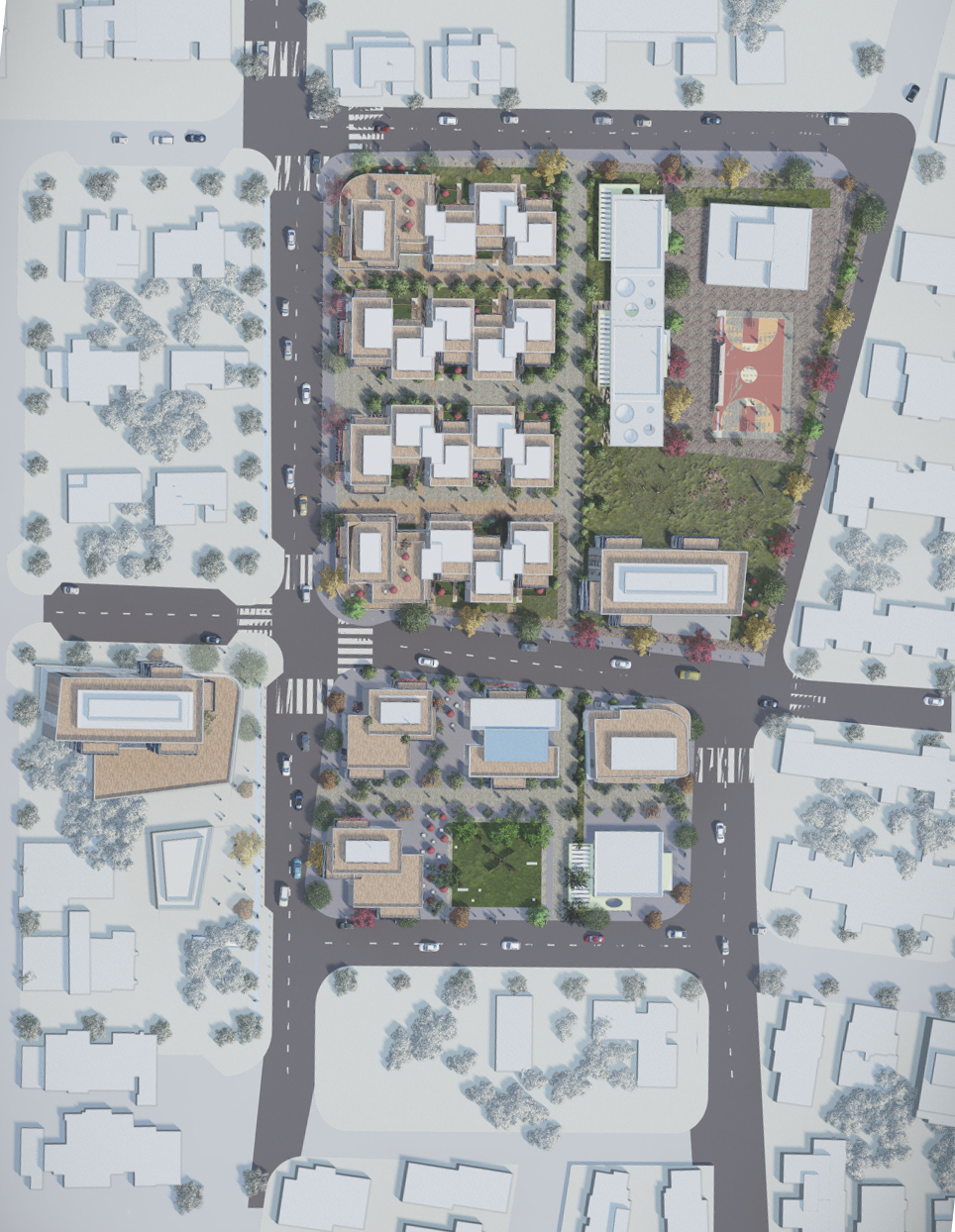 פילדלפיה
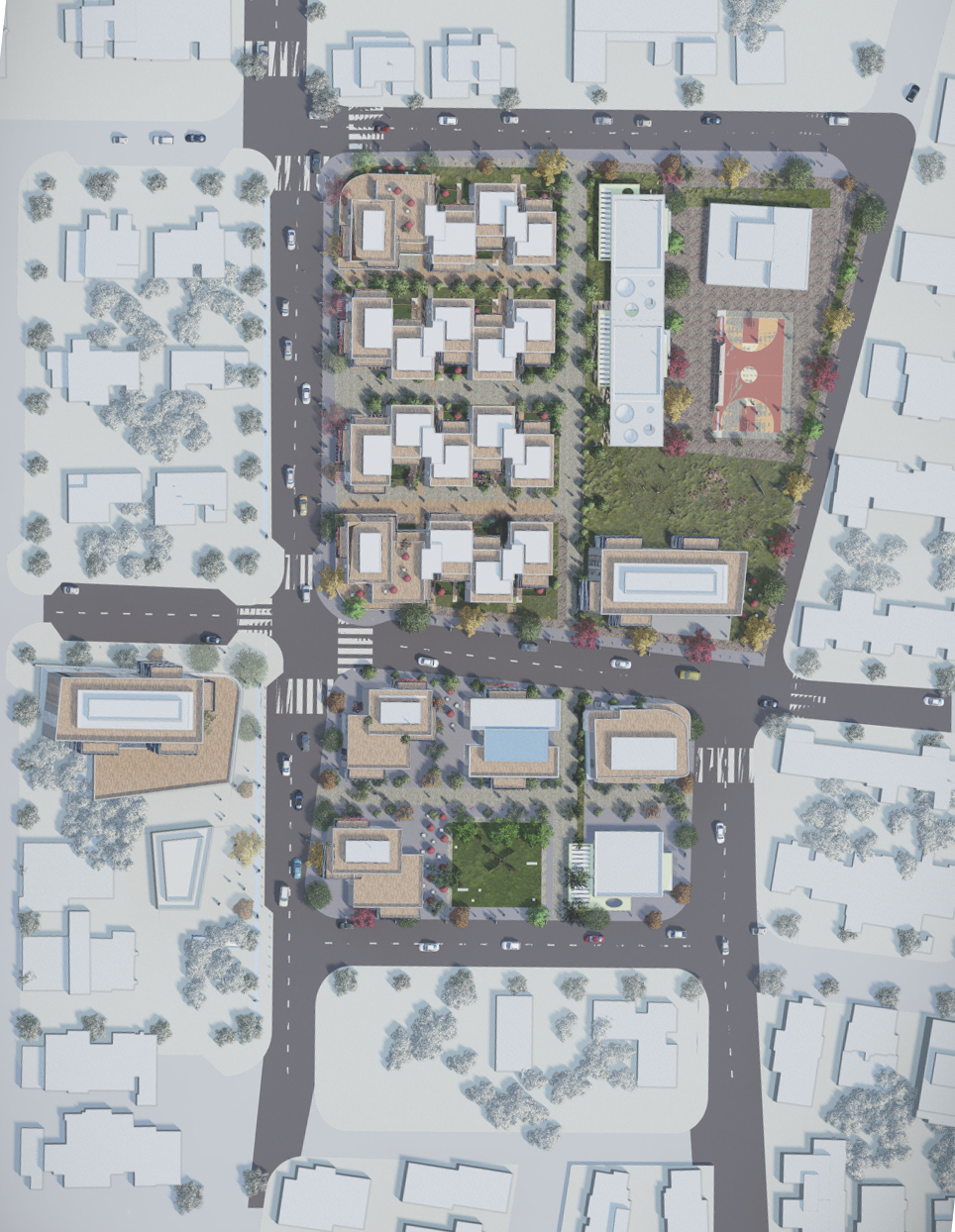 חזית חמש
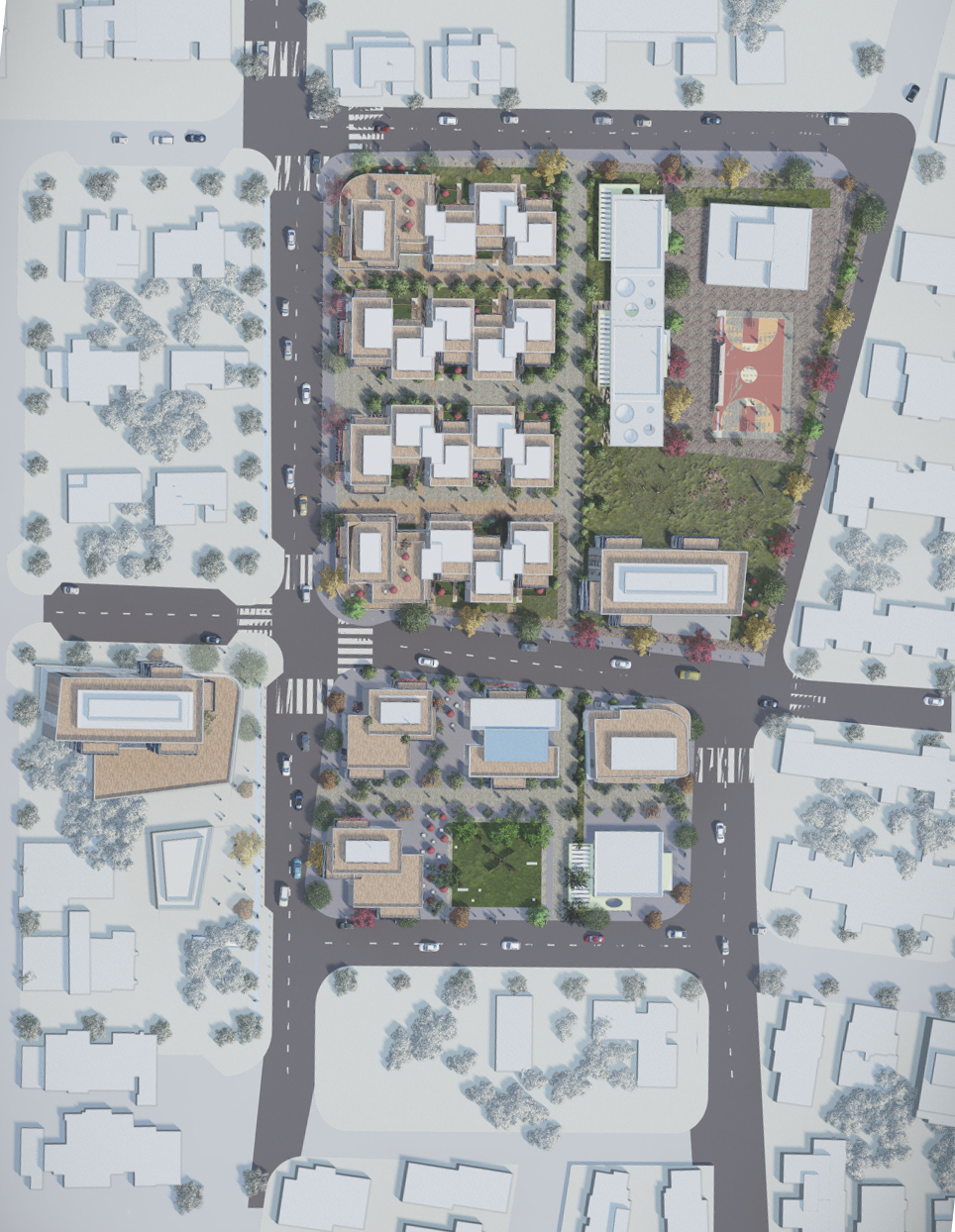 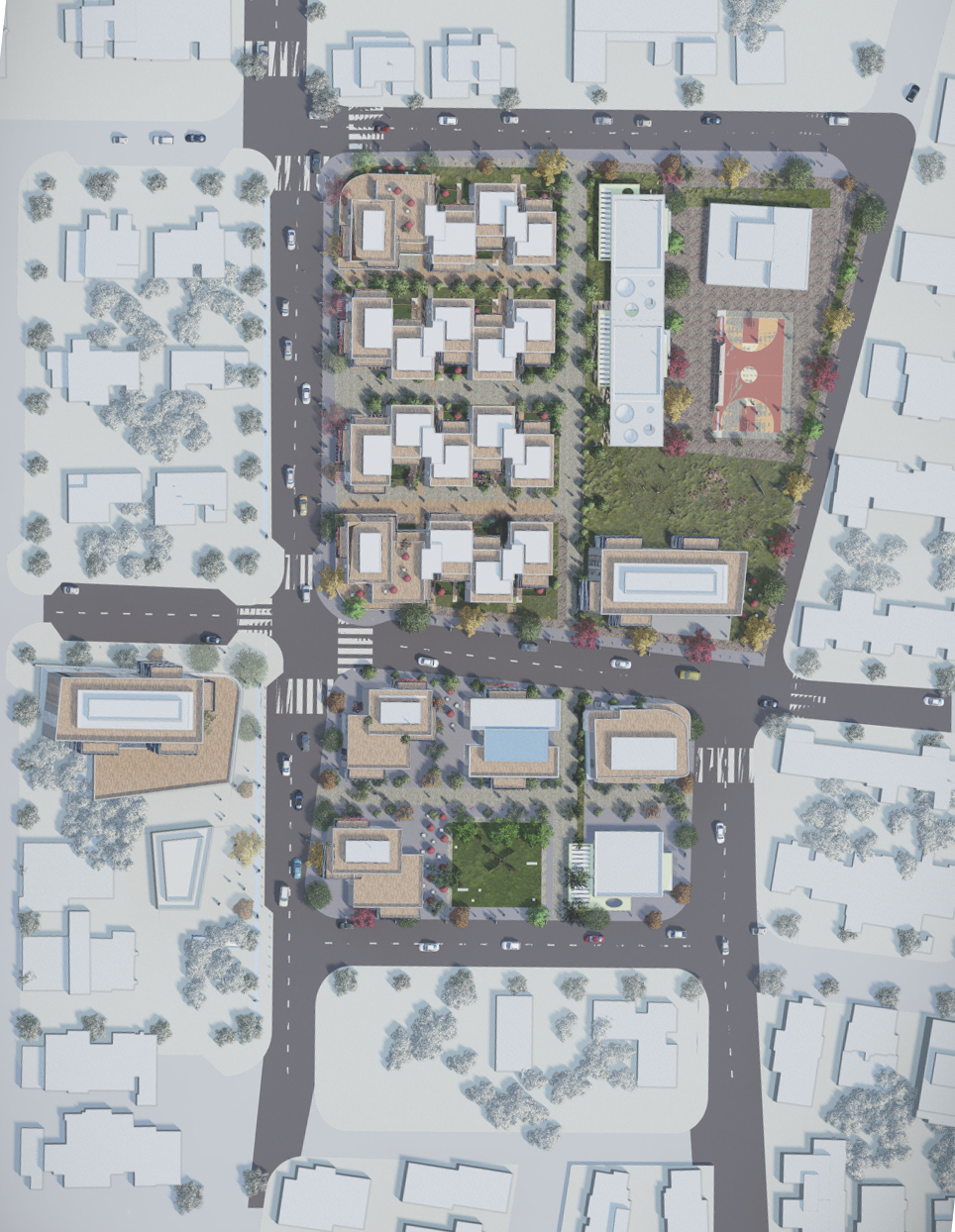 מהי התחדשות עירונית מרקמית?
מבצע סיני
גבעתי
קרייתי
מטרות ועקרונות התכנון
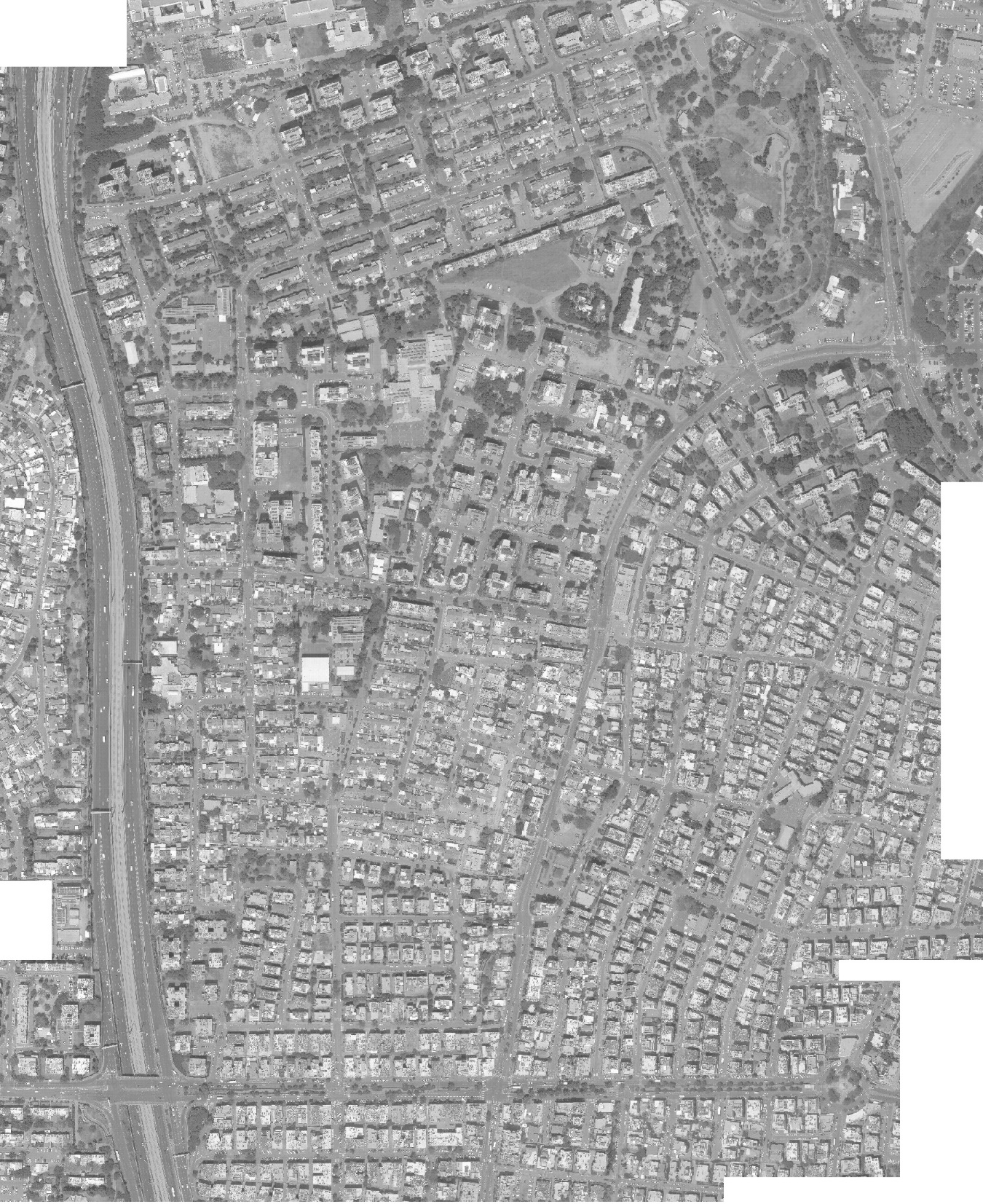 יצירת דירות מיוחדות לתושבי השכונה
מיעוט שכנים לכניסה
מיעוט דירות לקומה  
שטחי חוץ משמעותיים
כניסה פרטית לדירות הקרקע
דופלקסים - יתאפשרו בכל הבניינים
שמירה על מרקם שכונתי 
בינוי מרקמי בממוצע של 6.5 קומות 
בינוי מגוון ולא חזרתי
שמירה על ערכים קיימים בשכונה 
שמירה ככל הניתן על חלקות מקור
מרחב ציבורי מזמין להולכי רגל
יצירת שלד ירוק 
נגישות רגלית למוסדות ציבור 
מסחר שכונתי נגיש
מגוון שטחים פתוחים בגדלים שונים
2
1
3
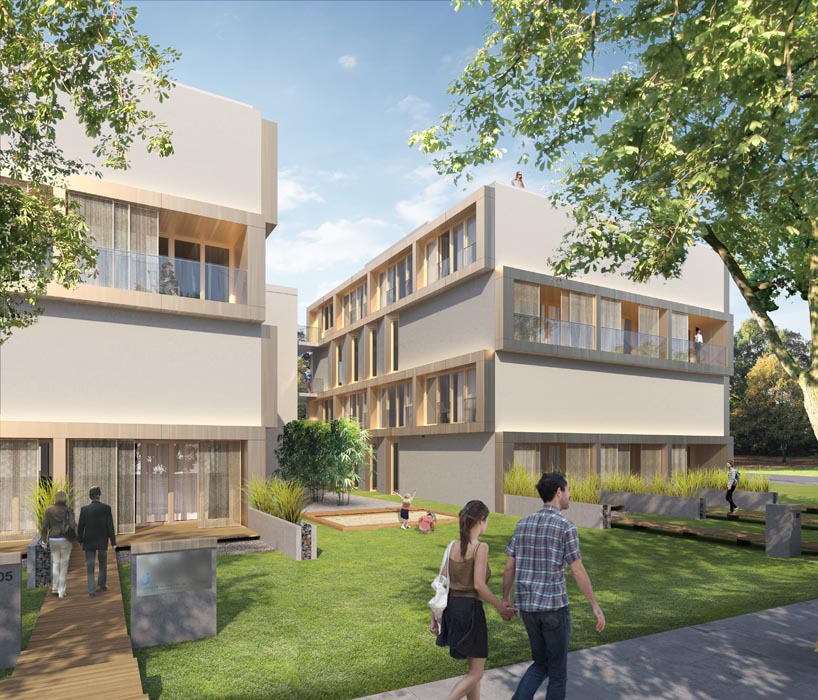 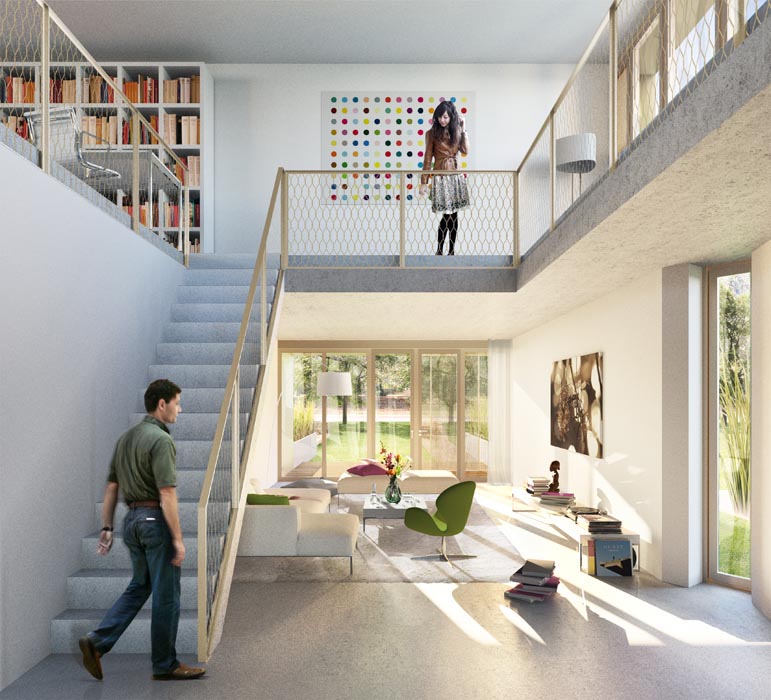 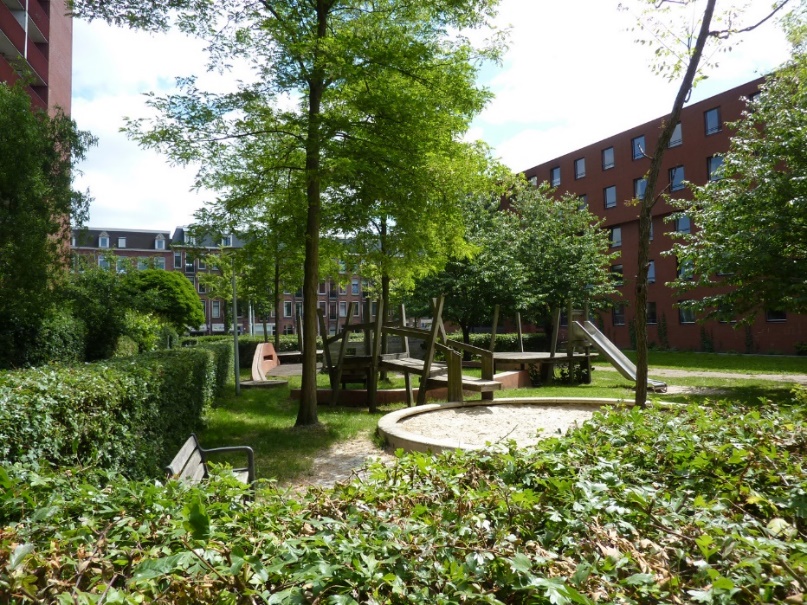 מטרות ועקרונות התכנון
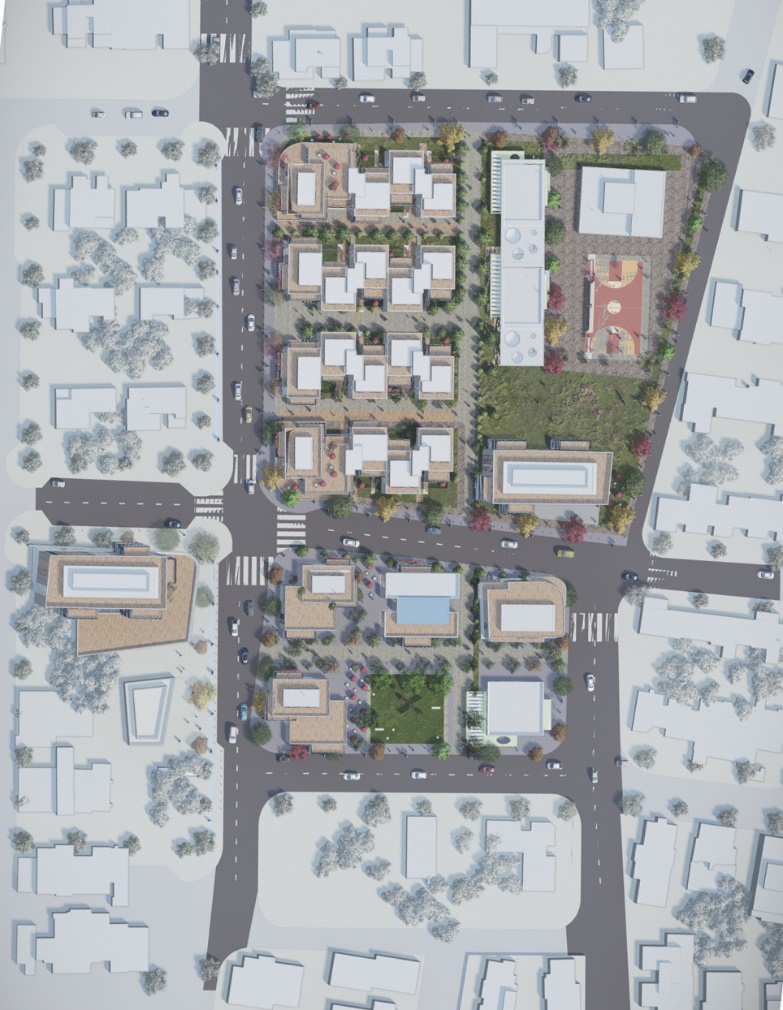 פילדלפיה
מרחב ציבורי מזמין להולכי רגל
יצירת שלד ירוק 
נגישות רגלית למוסדות ציבור 
מסחר שכונתי נגיש
מגוון שטחים פתוחים בגדלים שונים
1
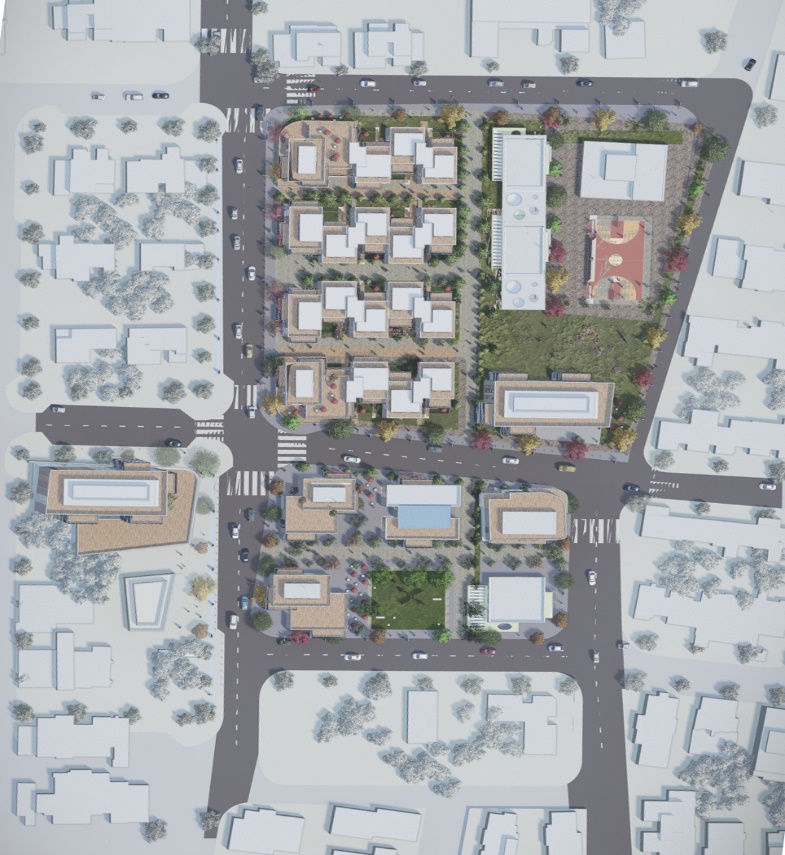 חזית חמש
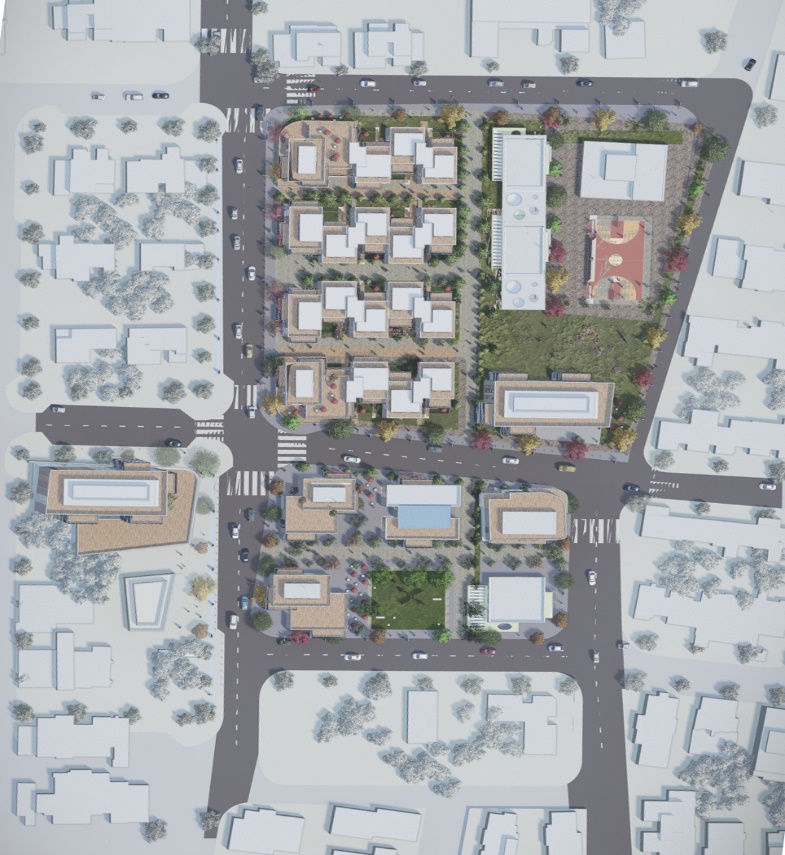 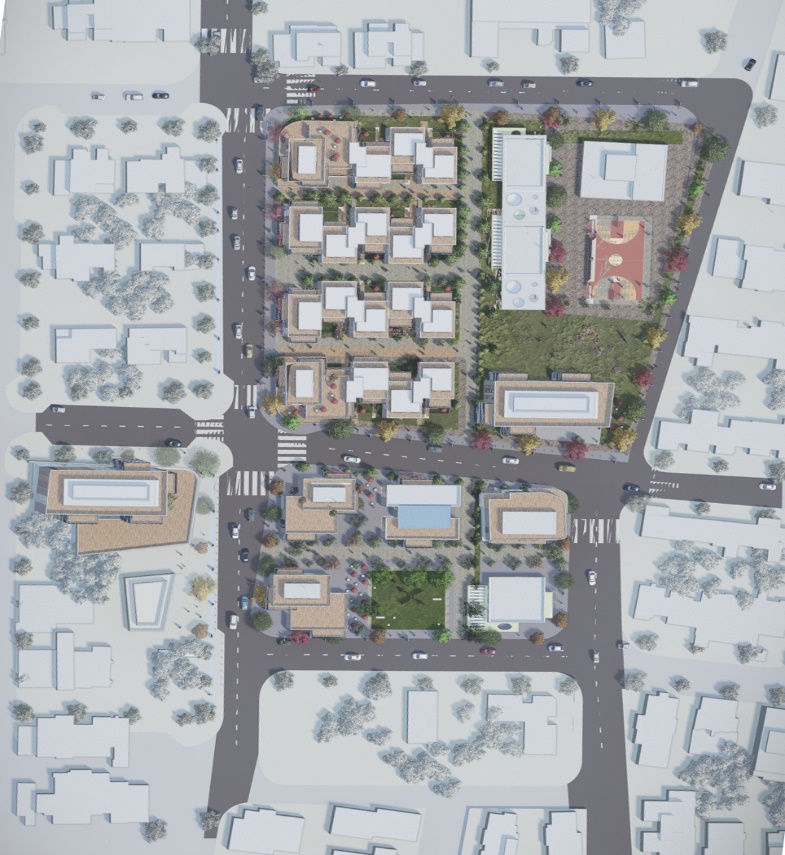 מבצע סיני
גבעתי
קרייתי
דב הוז
ציר ירוק לפילבוקס
מטרות ועקרונות התכנון
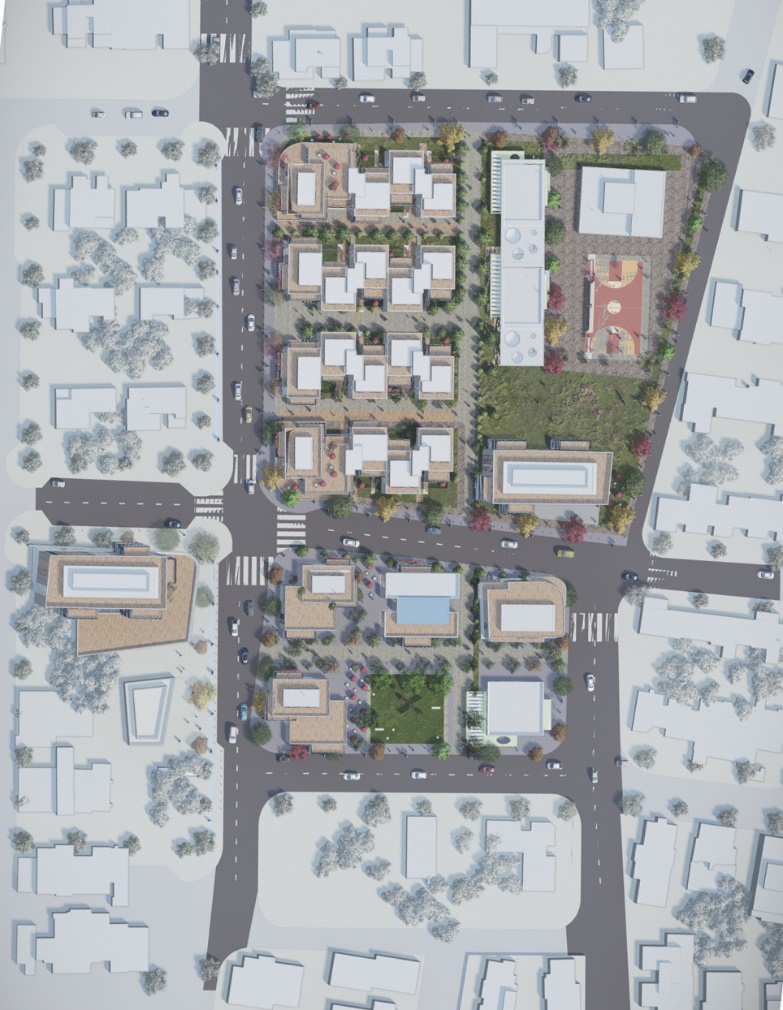 פילדלפיה
מרחב ציבורי מזמין להולכי רגל
יצירת שלד ירוק 
נגישות רגלית למוסדות ציבור 
מסחר שכונתי נגיש
מגוון שטחים פתוחים בגדלים שונים
1
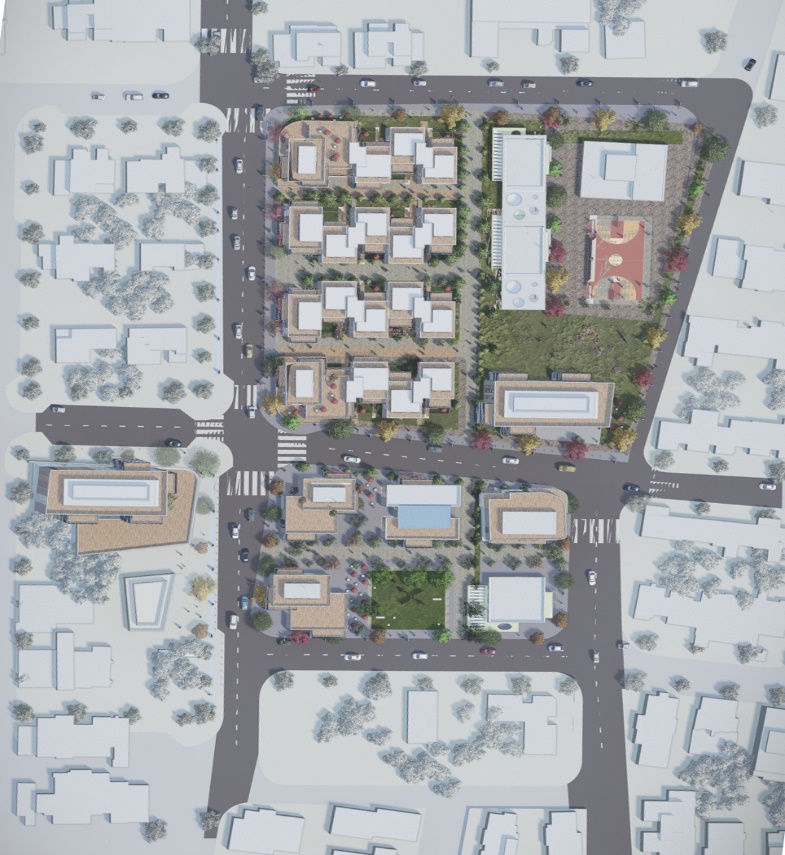 חזית חמש
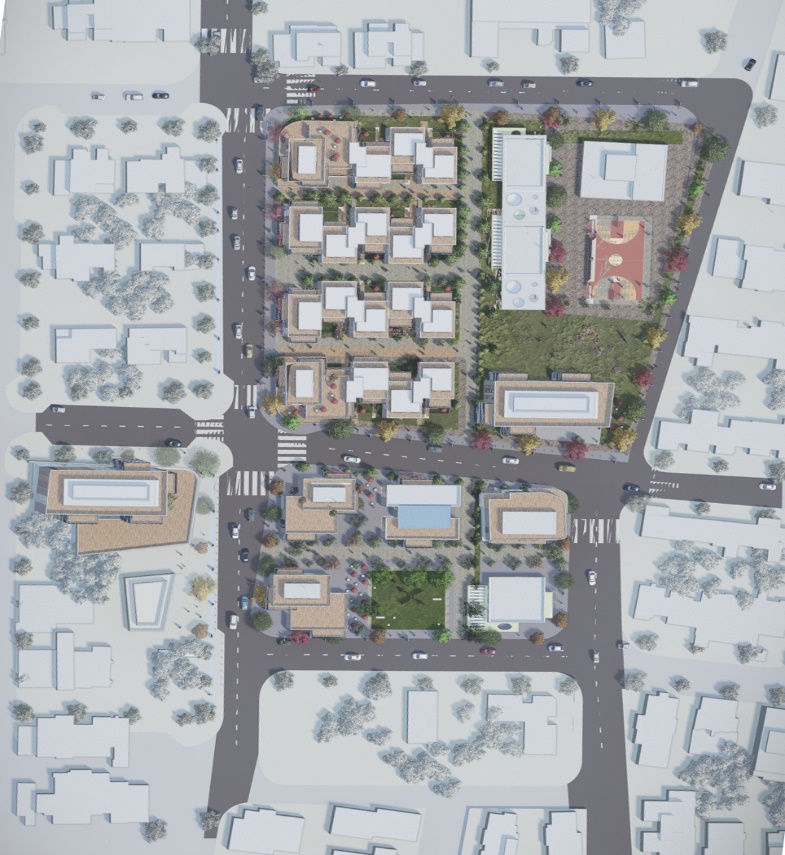 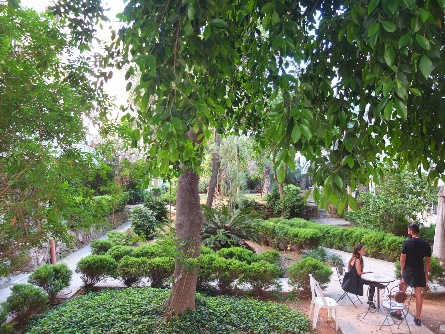 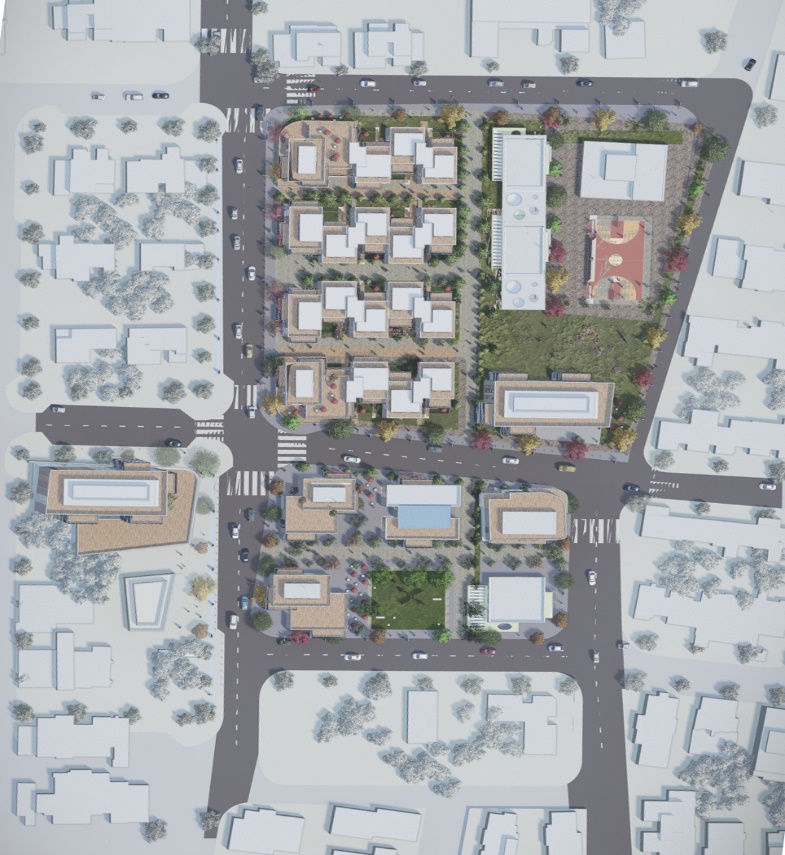 מבצע סיני
גבעתי
קרייתי
* תמונה להמחשה
דב הוז
ציר ירוק לפילבוקס
מטרות ועקרונות התכנון
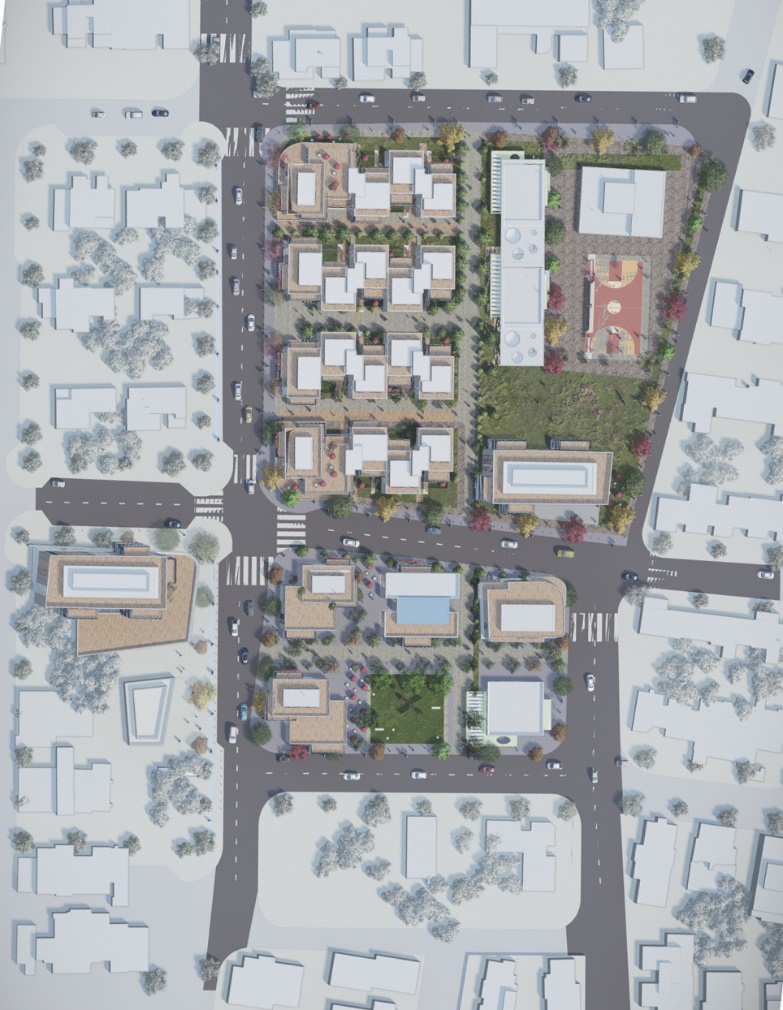 פילדלפיה
מרחב ציבורי מזמין להולכי רגל
יצירת שלד ירוק 
נגישות רגלית למוסדות ציבור 
מסחר שכונתי נגיש
מגוון שטחים פתוחים בגדלים שונים
1
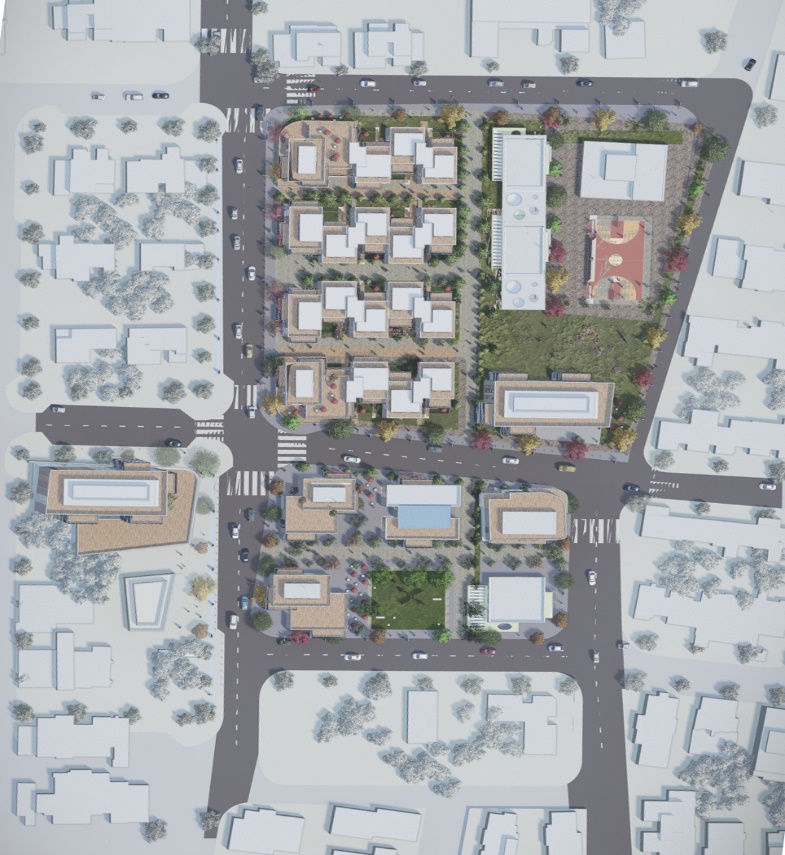 חזית חמש
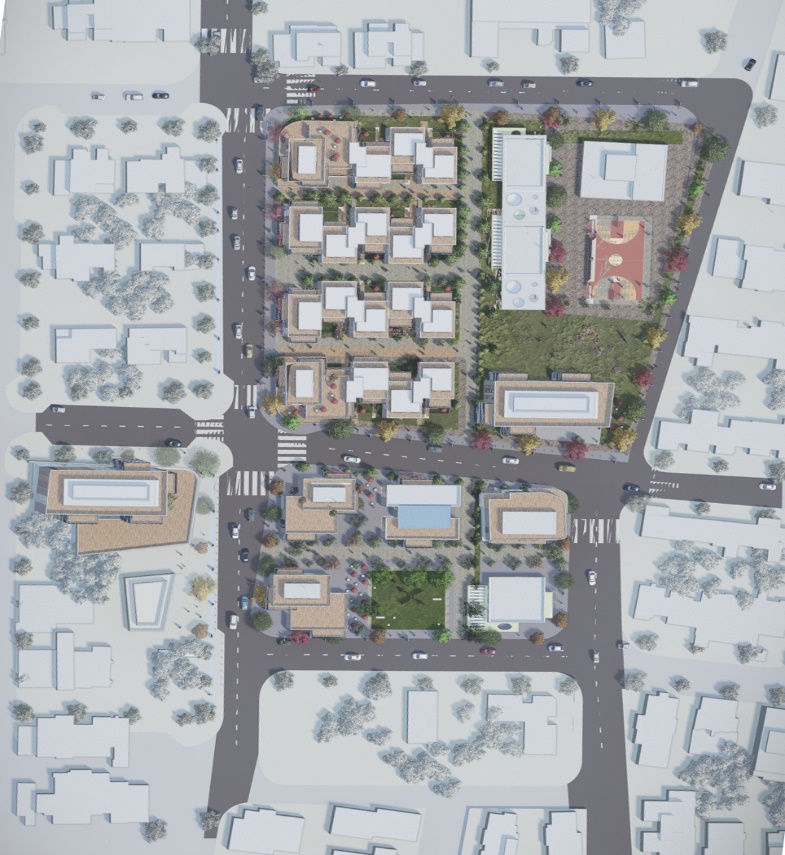 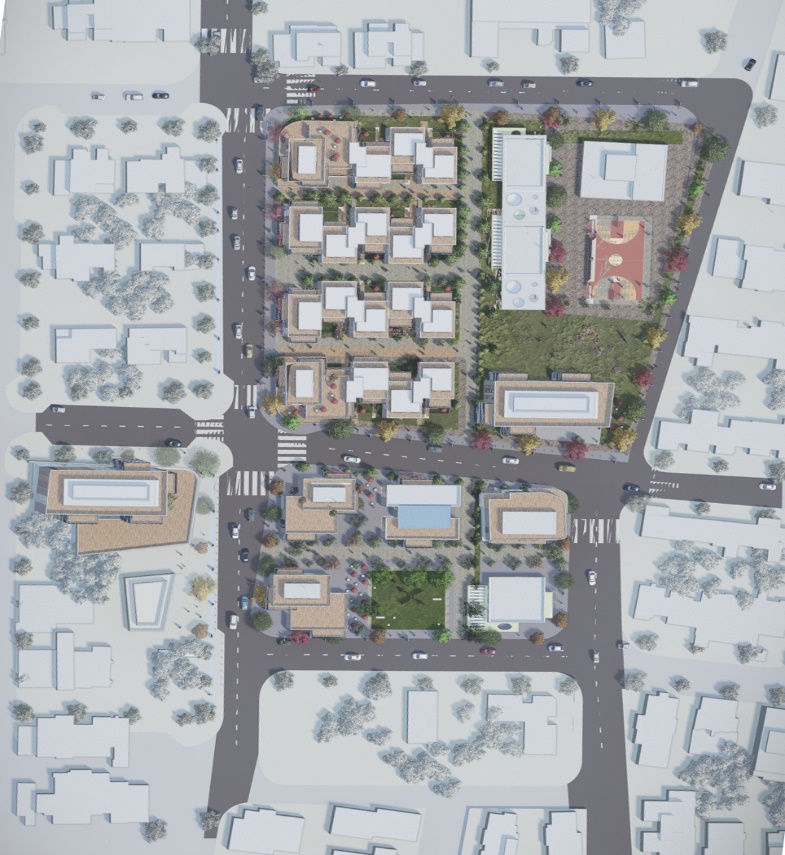 טיפת חלב
מרכז לקשיש
גן ילדים
מבצע סיני
גבעתי
מרכז קהילתי
פעוטון
קופת חולים
קרייתי
מעון יום
מועדון נוער
מתנ"ס
דב הוז
ציר ירוק לפילבוקס
מטרות ועקרונות התכנון
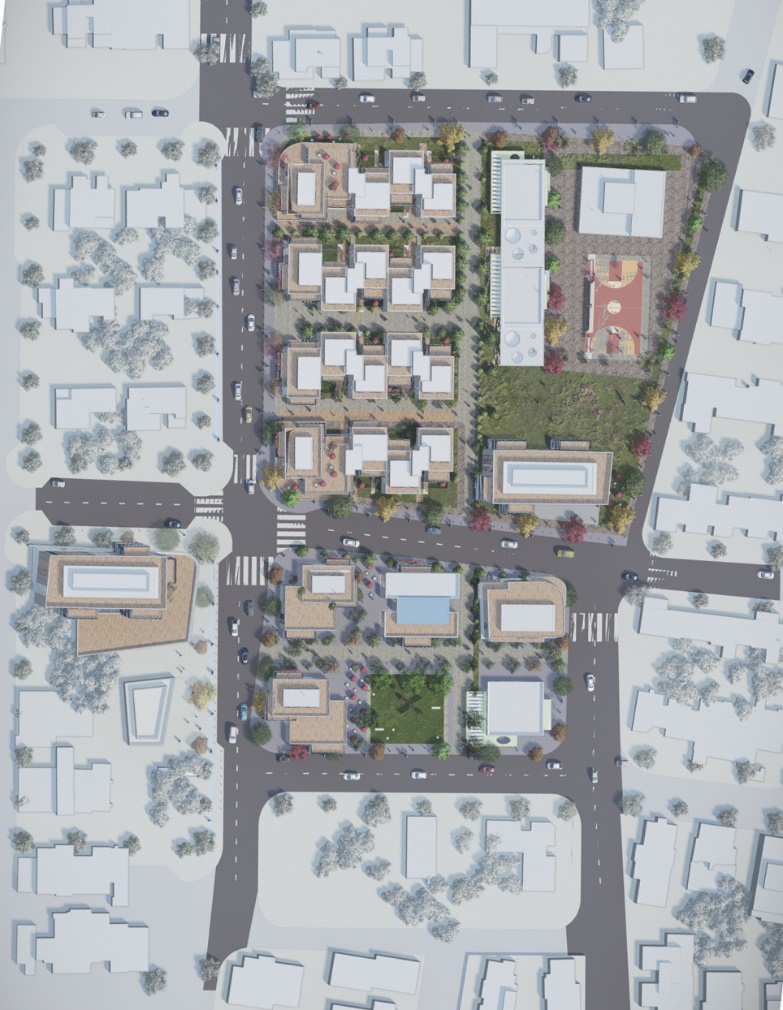 פילדלפיה
מרחב ציבורי מזמין להולכי רגל
יצירת שלד ירוק 
נגישות רגלית למוסדות ציבור 
מסחר שכונתי נגיש
מגוון שטחים פתוחים בגדלים שונים
1
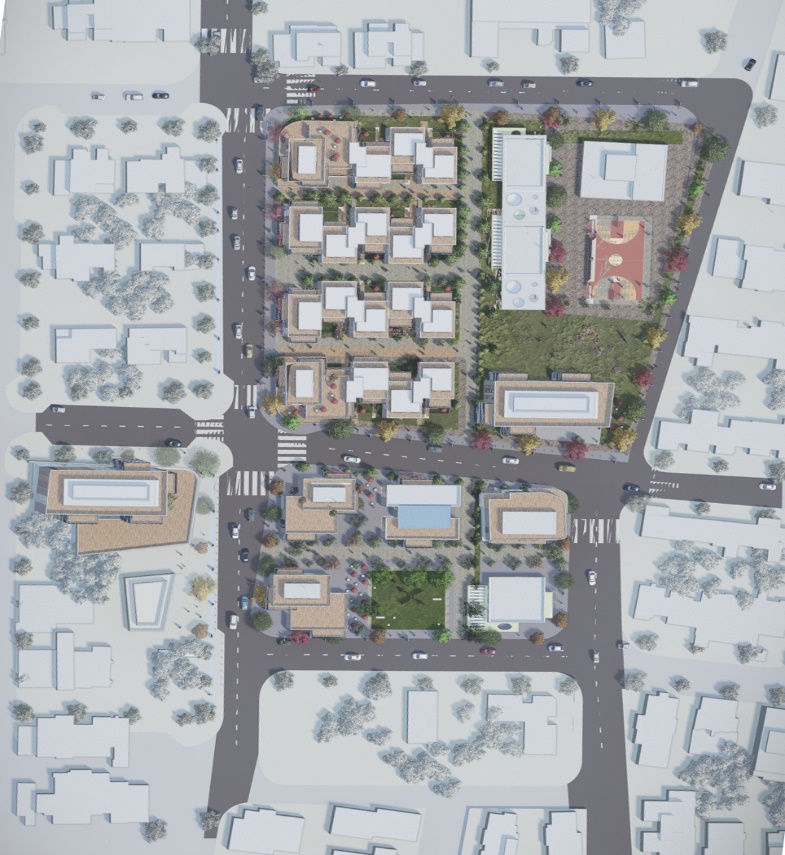 חזית חמש
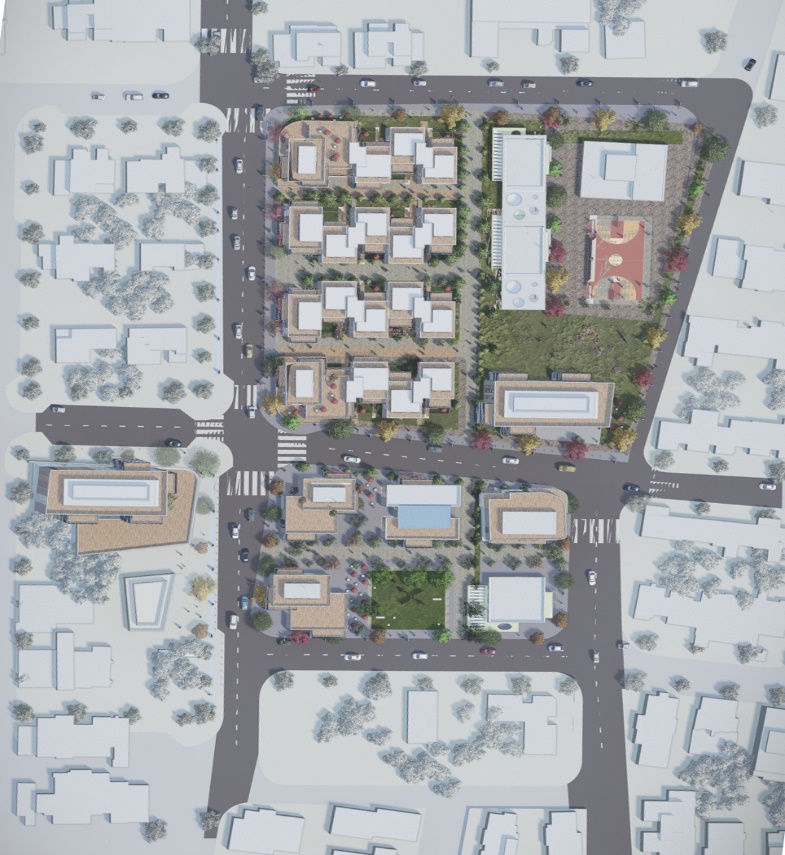 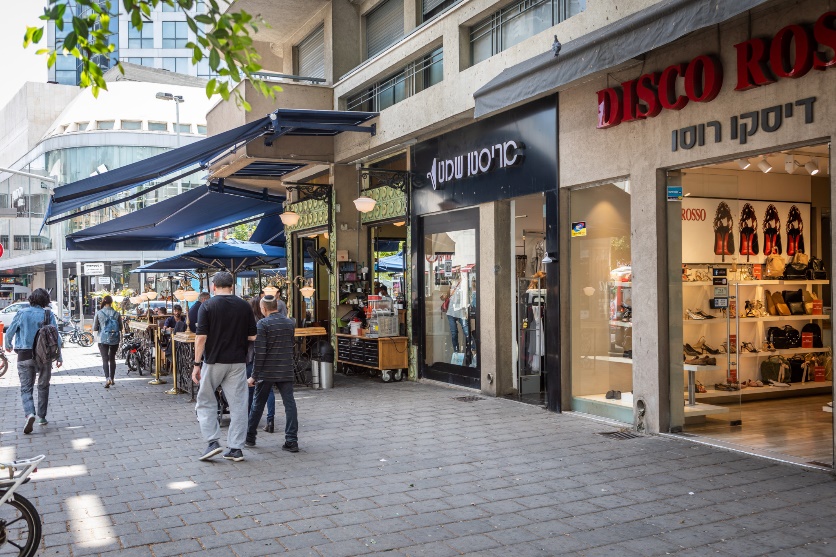 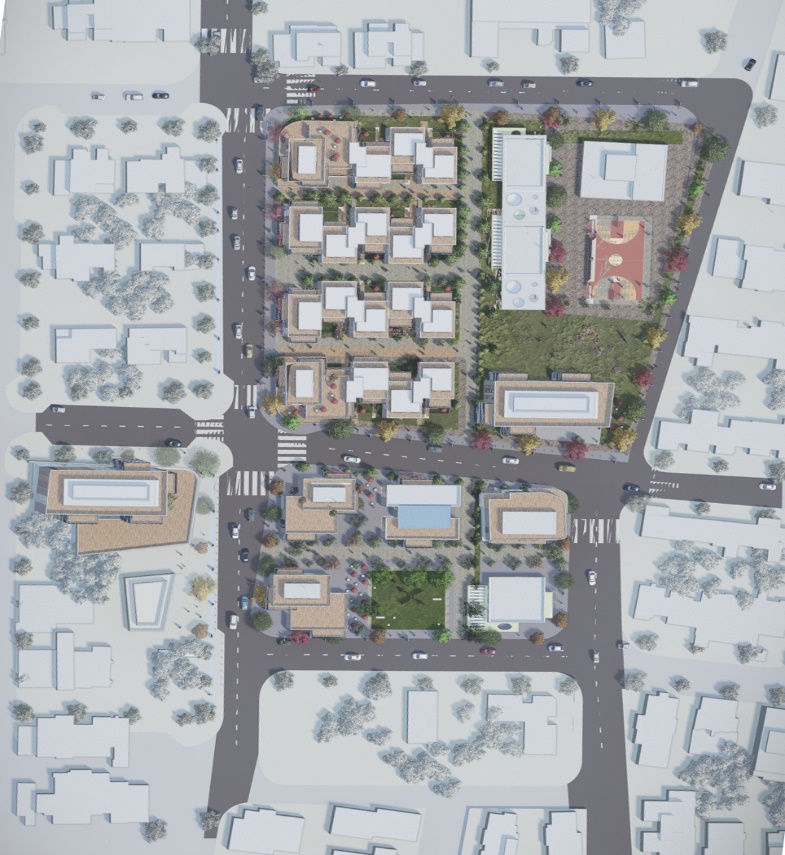 מבצע סיני
גבעתי
קרייתי
דב הוז
* תמונה להמחשה
ציר ירוק לפילבוקס
מטרות ועקרונות התכנון
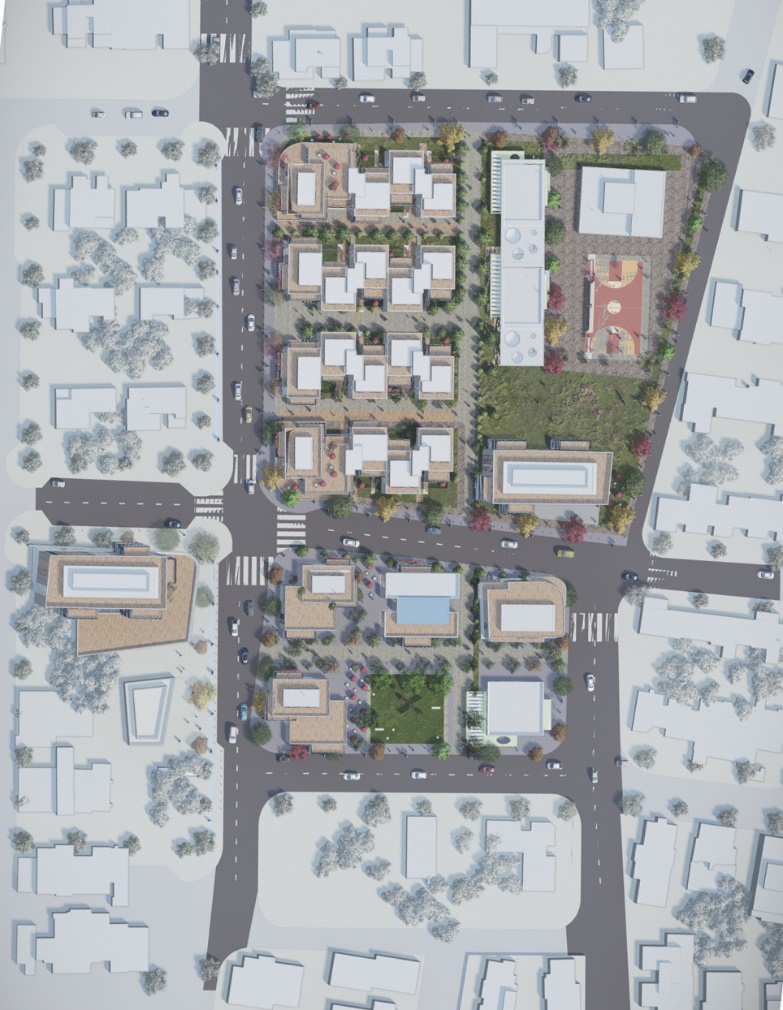 פילדלפיה
מרחב ציבורי מזמין להולכי רגל
יצירת שלד ירוק 
נגישות רגלית למוסדות ציבור 
מסחר שכונתי נגיש
מגוון שטחים פתוחים בגדלים שונים
1
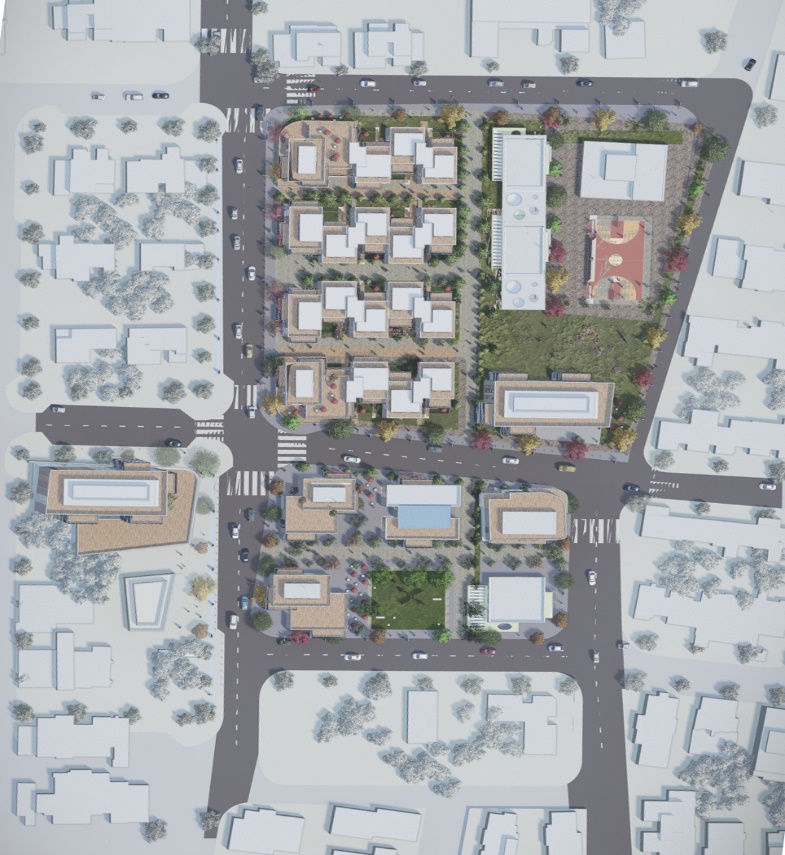 חזית חמש
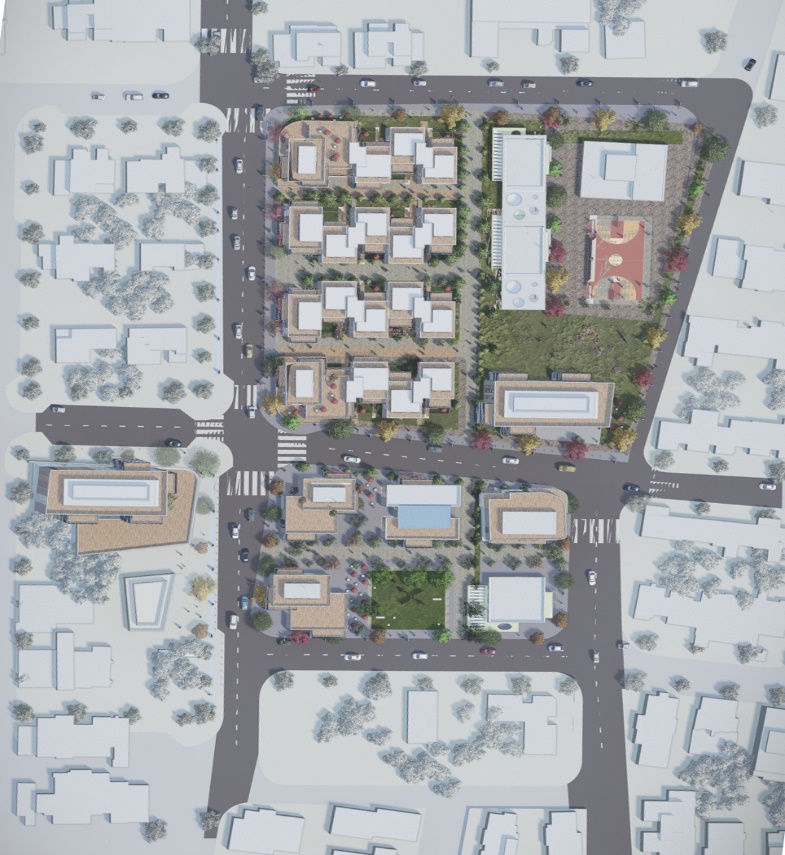 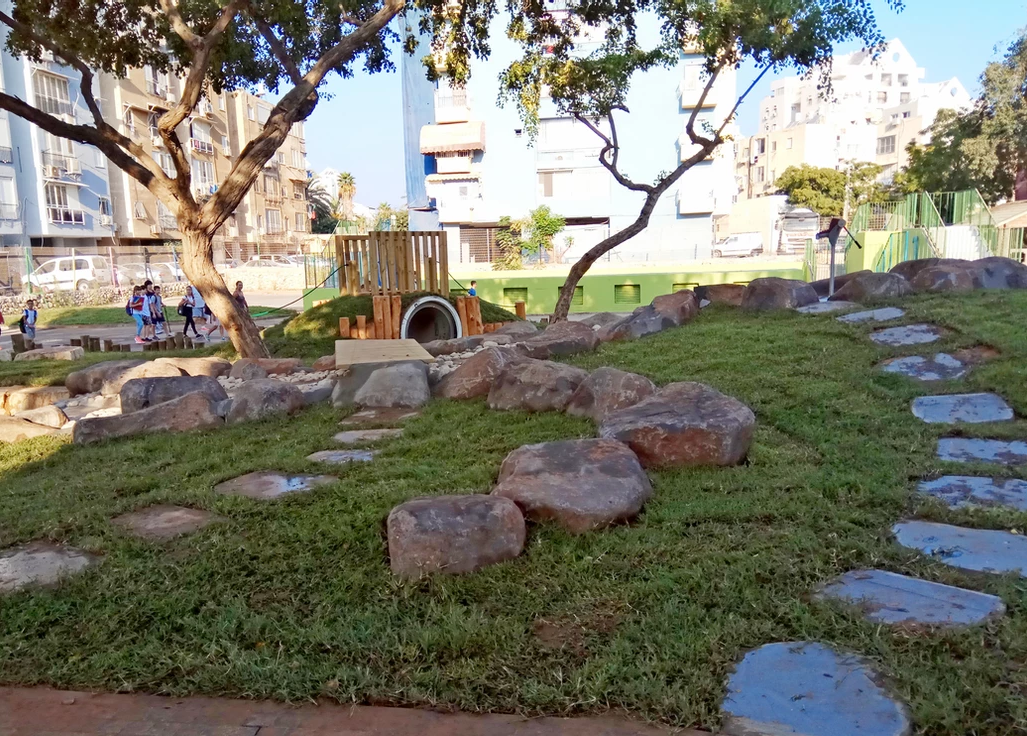 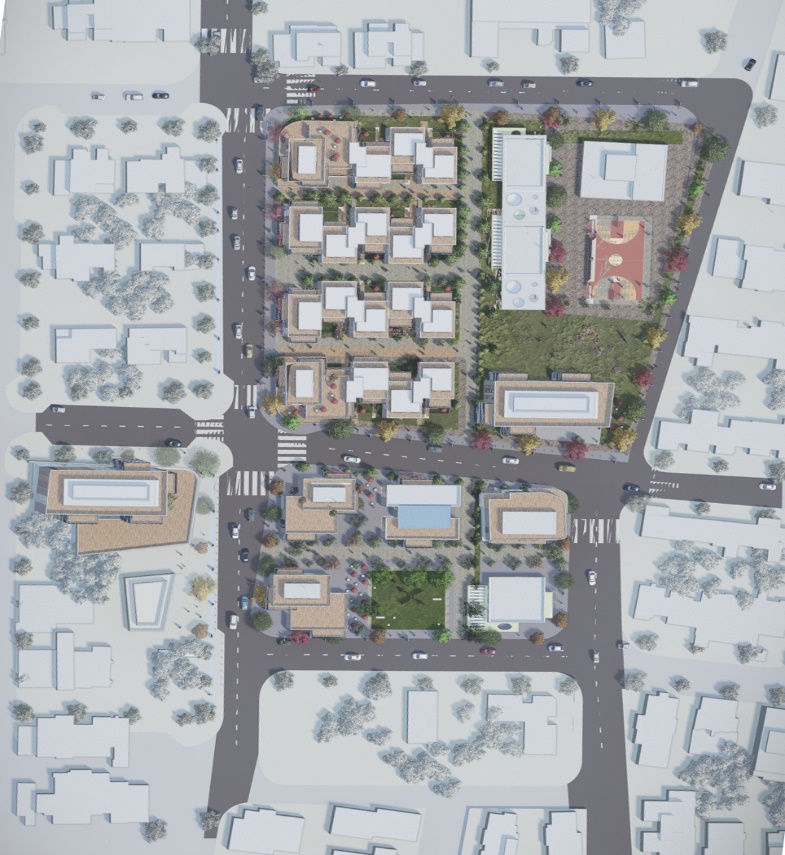 מבצע סיני
גבעתי
קרייתי
* תמונה להמחשה
דב הוז
מטרות ועקרונות התכנון
שמירה על מרקם שכונתי 
בינוי מרקמי בממוצע של 6.5 קומות 
בינוי מגוון ולא חזרתי
שמירה על ערכים קיימים בשכונה 
שמירה ככל הניתן על חלקות מקור
2
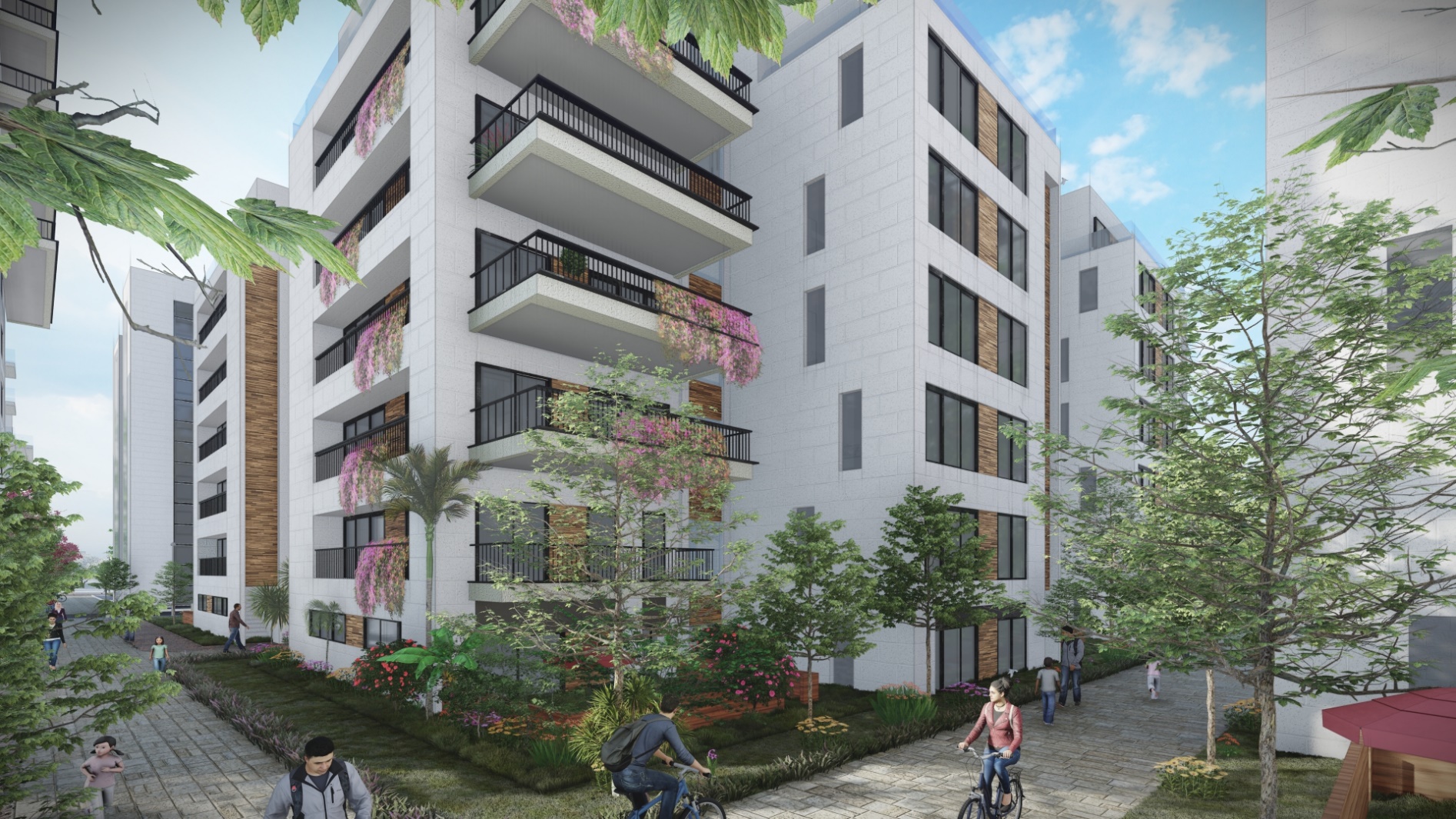 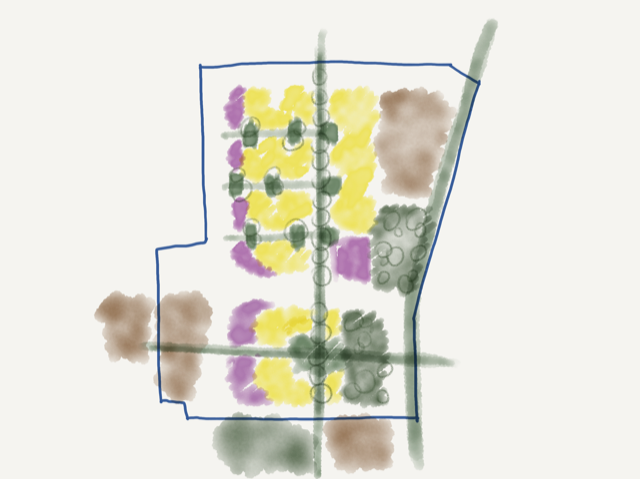 מטרות ועקרונות התכנון
יצירת דירות מיוחדות לתושבי השכונה
מיעוט שכנים לכניסה
מיעוט דירות לקומה  
שטחי חוץ משמעותיים
כניסה פרטית לדירות הקרקע
דופלקסים - יתאפשרו בכל הבניינים
3
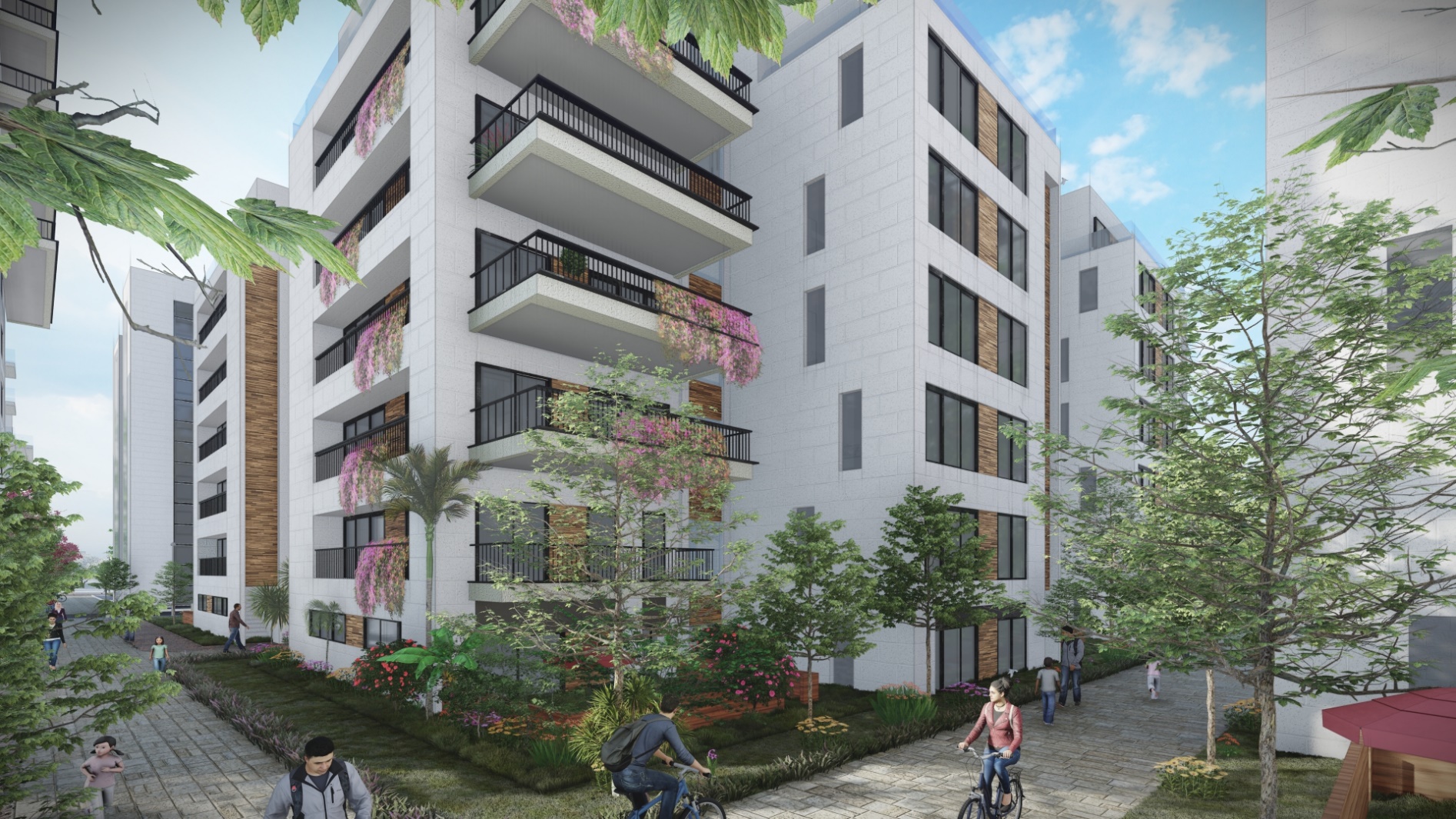 מטרות ועקרונות התכנון
יצירת דירות מיוחדות לתושבי השכונה
מיעוט שכנים לכניסה
מיעוט דירות לקומה  
שטחי חוץ משמעותיים
כניסה פרטית לדירות הקרקע
דופלקסים - יתאפשרו בכל הבניינים
3
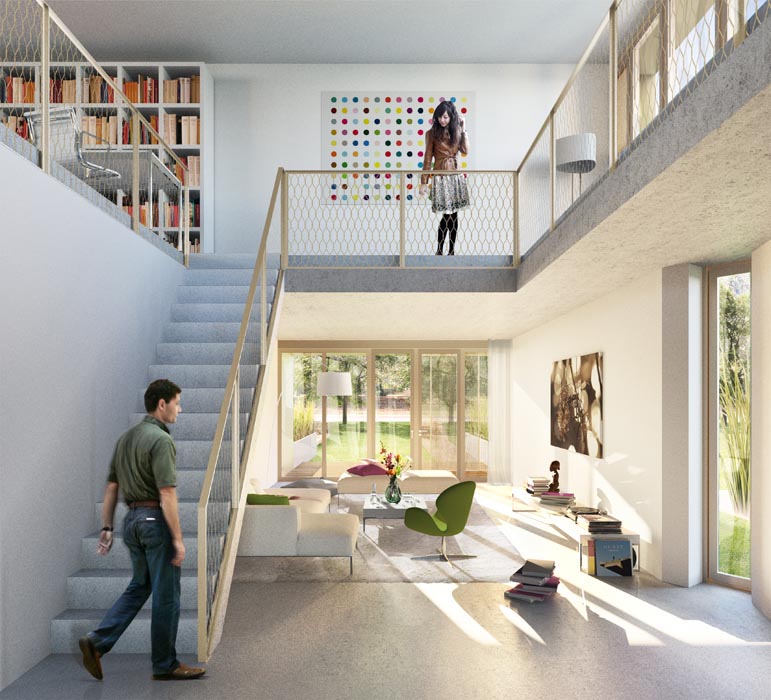 מטרות ועקרונות התכנון
יצירת דירות מיוחדות לתושבי השכונה
מיעוט שכנים לכניסה
מיעוט דירות לקומה  
שטחי חוץ משמעותיים
כניסה פרטית לדירות הקרקע
דופלקסים - יתאפשרו בכל הבניינים
3
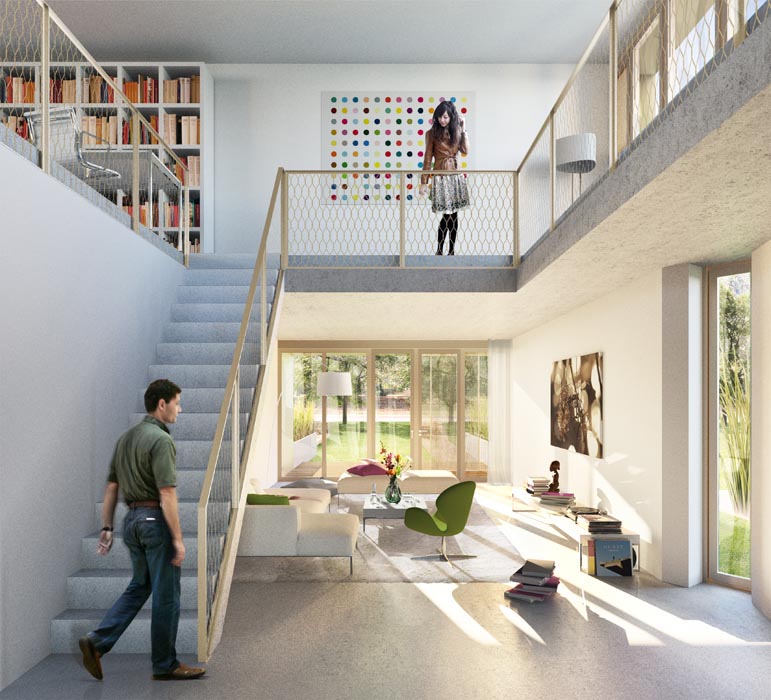 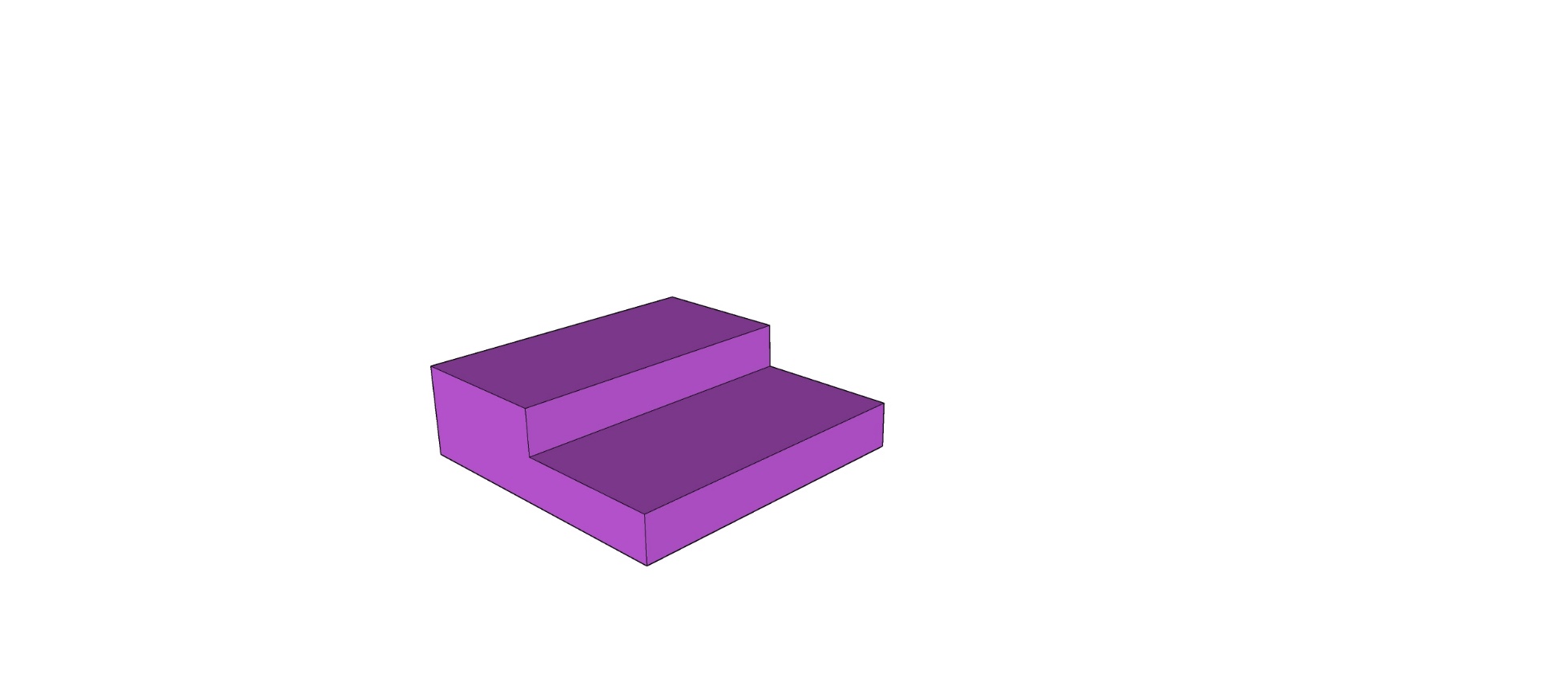 קומה ראשונה
קומת קרקע
דופלקס קומות קרקע + ראשונה
מטרות ועקרונות התכנון
יצירת דירות מיוחדות לתושבי השכונה
מיעוט שכנים לכניסה
מיעוט דירות לקומה  
שטחי חוץ משמעותיים
כניסה פרטית לדירות הקרקע
דופלקסים - יתאפשרו בכל הבניינים
3
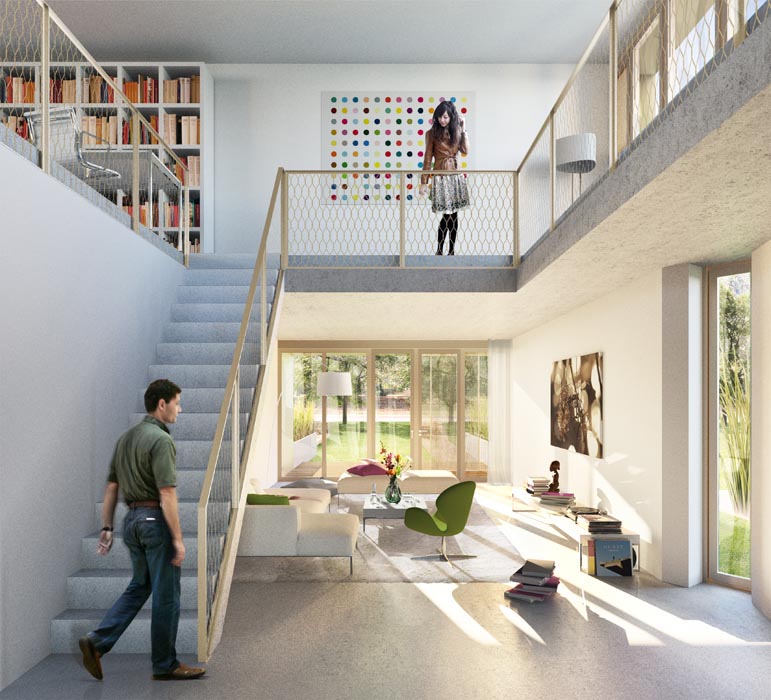 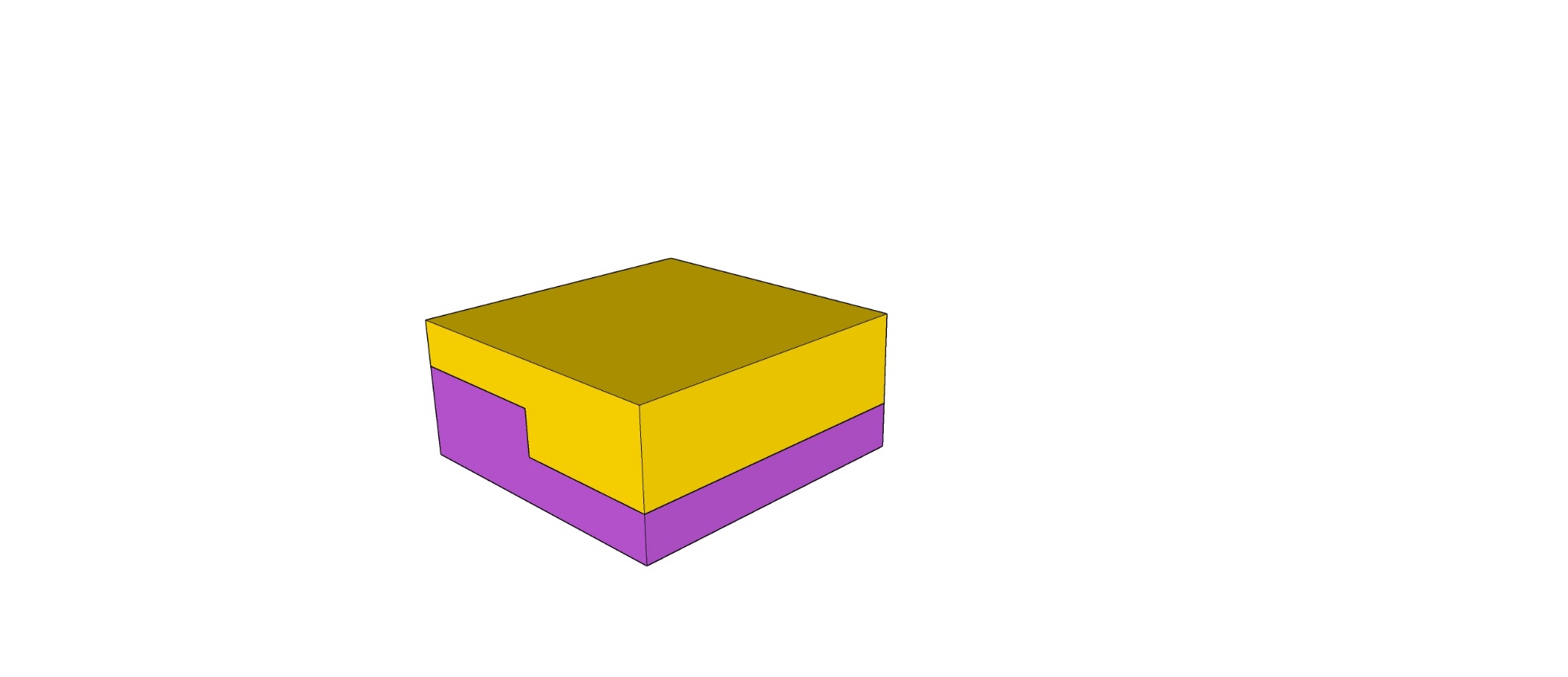 קומה שניה
קומה ראשונה
דופלקס קומות ראשונה + שניה
דופלקס קומות קרקע + ראשונה
מטרות ועקרונות התכנון
יצירת דירות מיוחדות לתושבי השכונה
מיעוט שכנים לכניסה
מיעוט דירות לקומה  
שטחי חוץ משמעותיים
כניסה פרטית לדירות הקרקע
דופלקסים - יתאפשרו בכל הבניינים
3
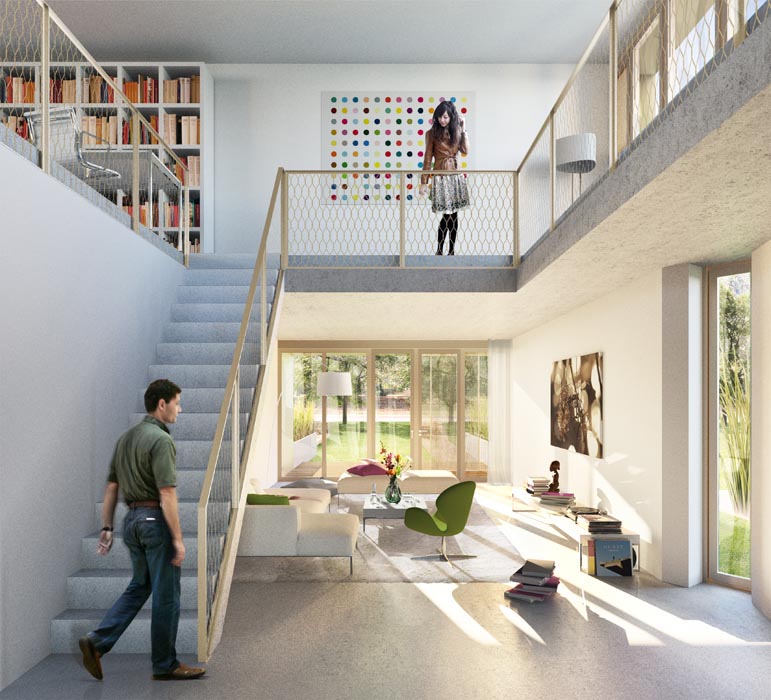 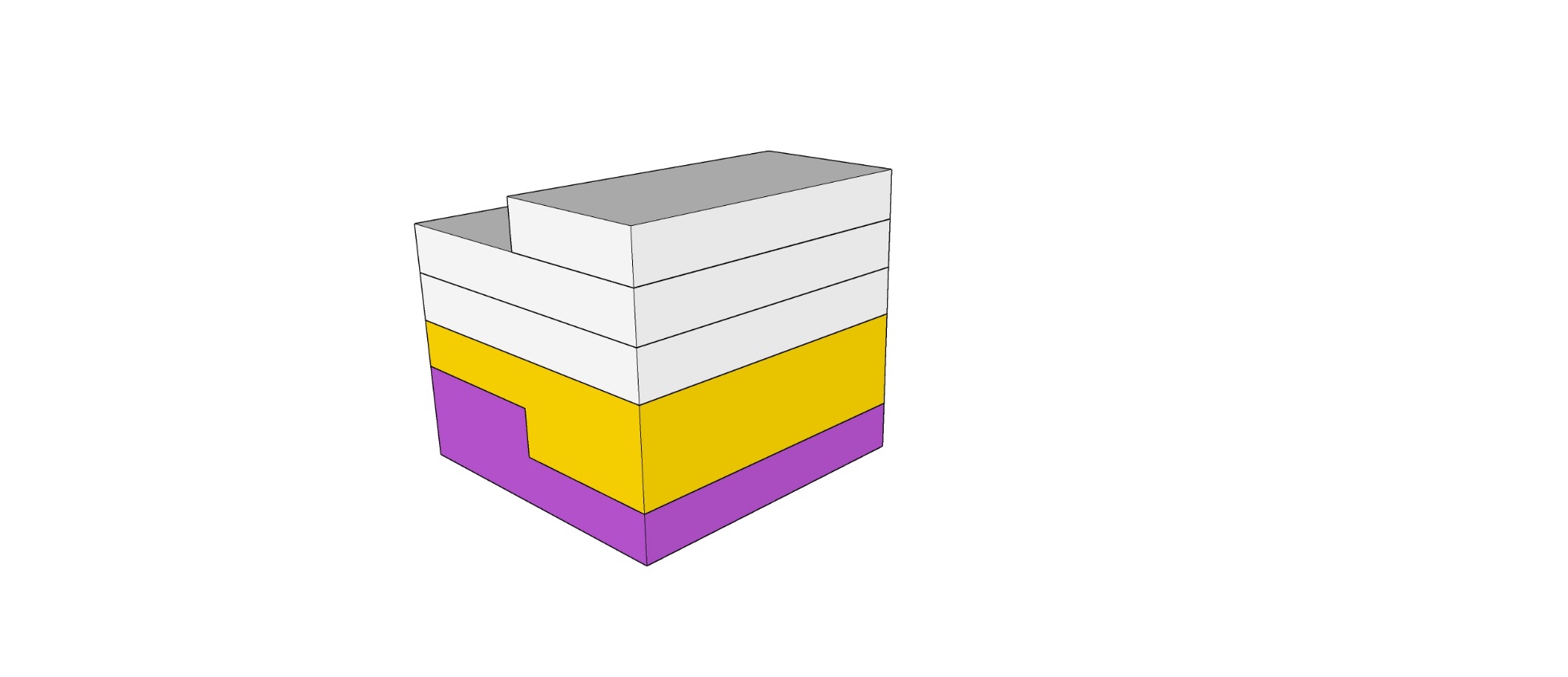 קומה חמישית
קומה רביעית
דירות סטנדרט
קומת שלישית
דופלקס קומות ראשונה + שניה
דופלקס קומות קרקע + ראשונה
מטרות ועקרונות התכנון
יצירת דירות מיוחדות לתושבי השכונה
מיעוט שכנים לכניסה
מיעוט דירות לקומה  
שטחי חוץ משמעותיים
כניסה פרטית לדירות הקרקע
דופלקסים - יתאפשרו בכל הבניינים
3
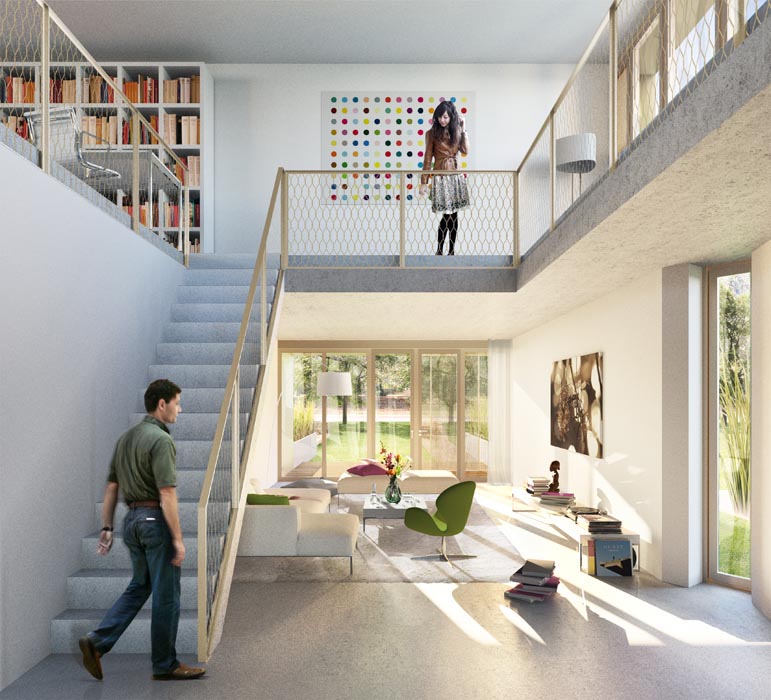 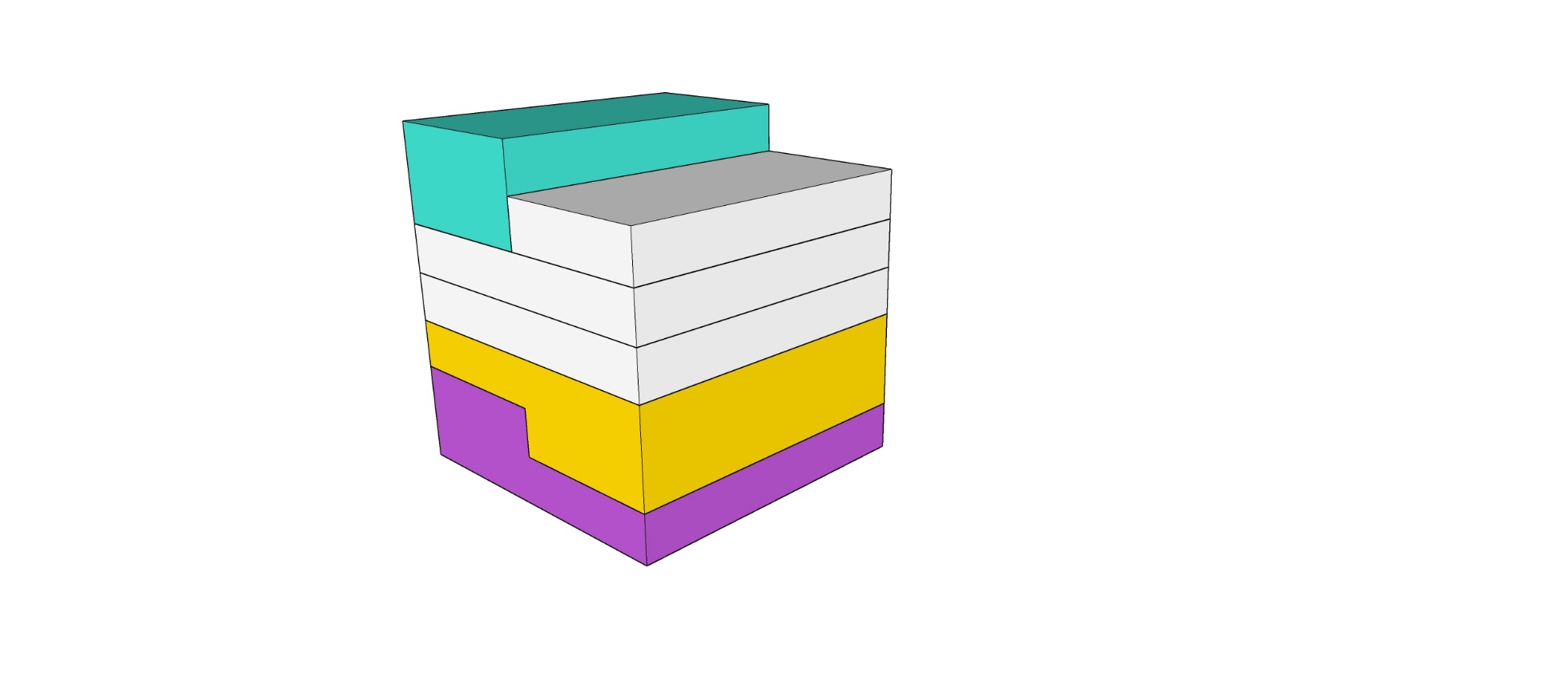 דופלקס גג
קומת גג
קומה אחרונה
דירות סטנדרט
דופלקס קומות ראשונה + שניה
דופלקס קומות קרקע + ראשונה
מטרות ועקרונות התכנון
יצירת דירות מיוחדות לתושבי השכונה
אפשרויות מגורים מגוונות
מגדל על פארק ירוק
איכות חיים ממעוף הציפור
דירות עם נוף
בתי קפה מתחת לבית
3
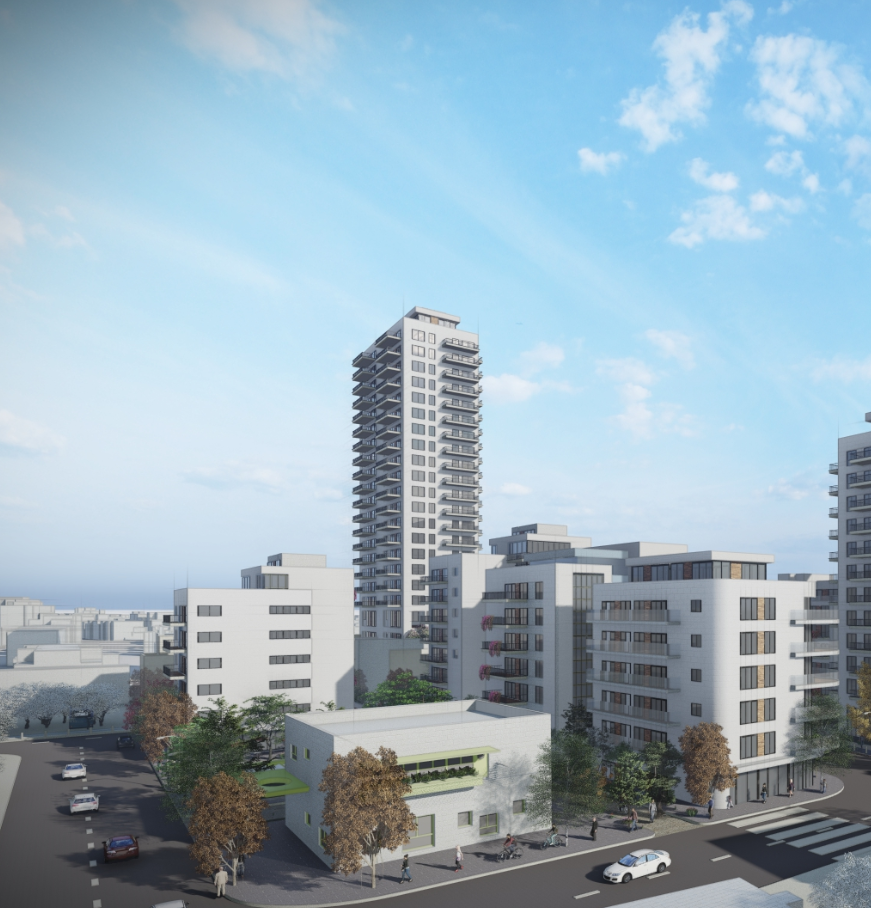 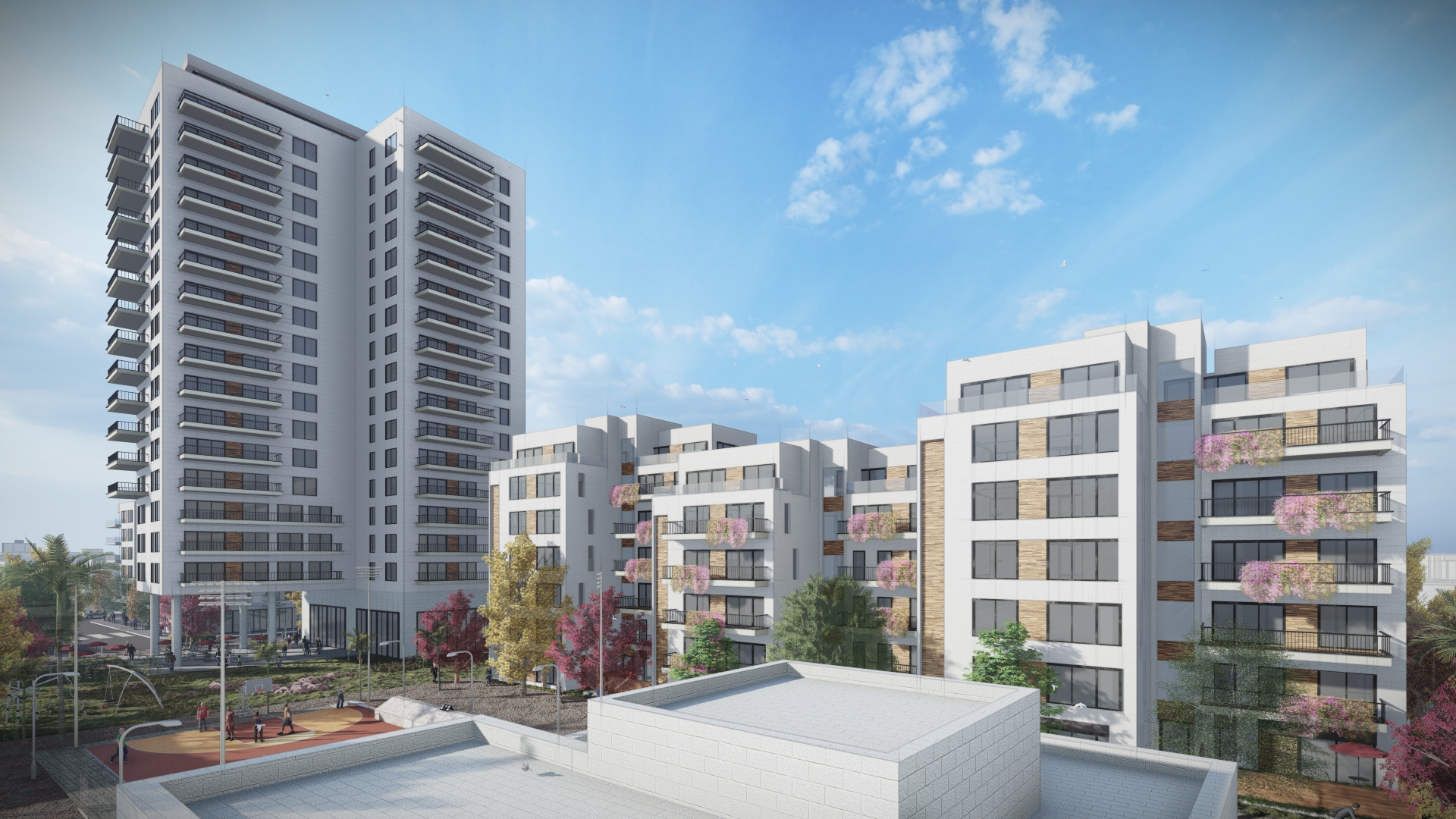 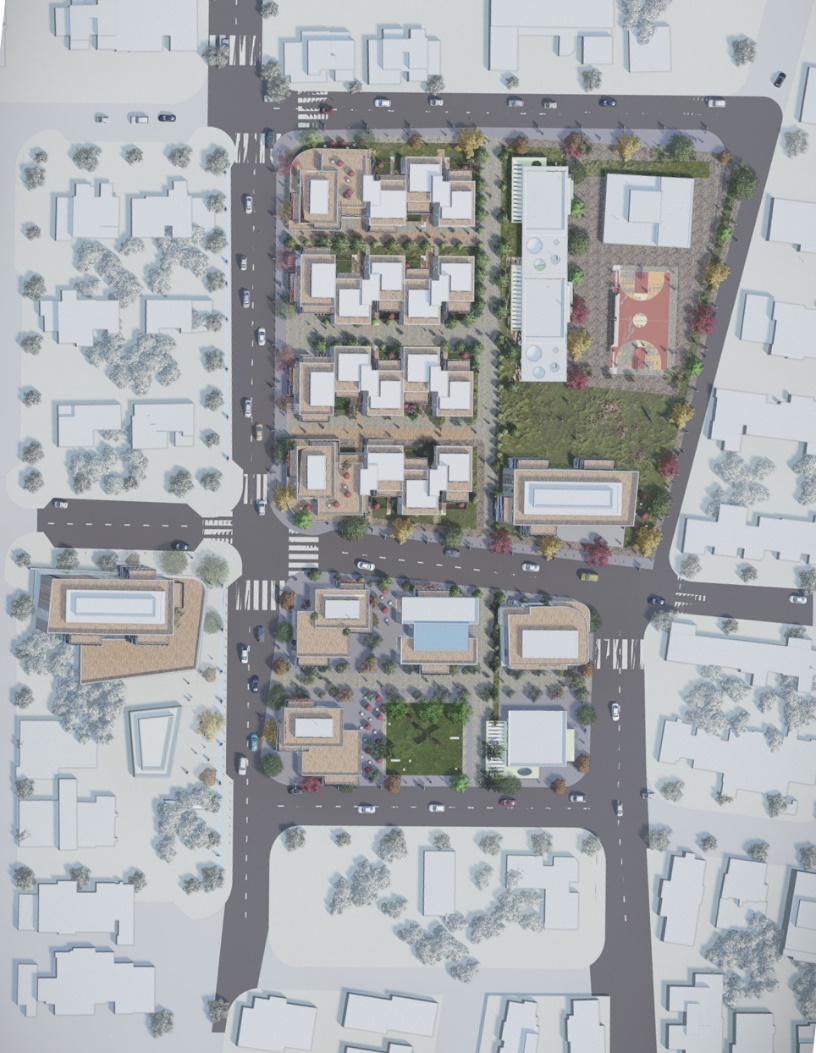 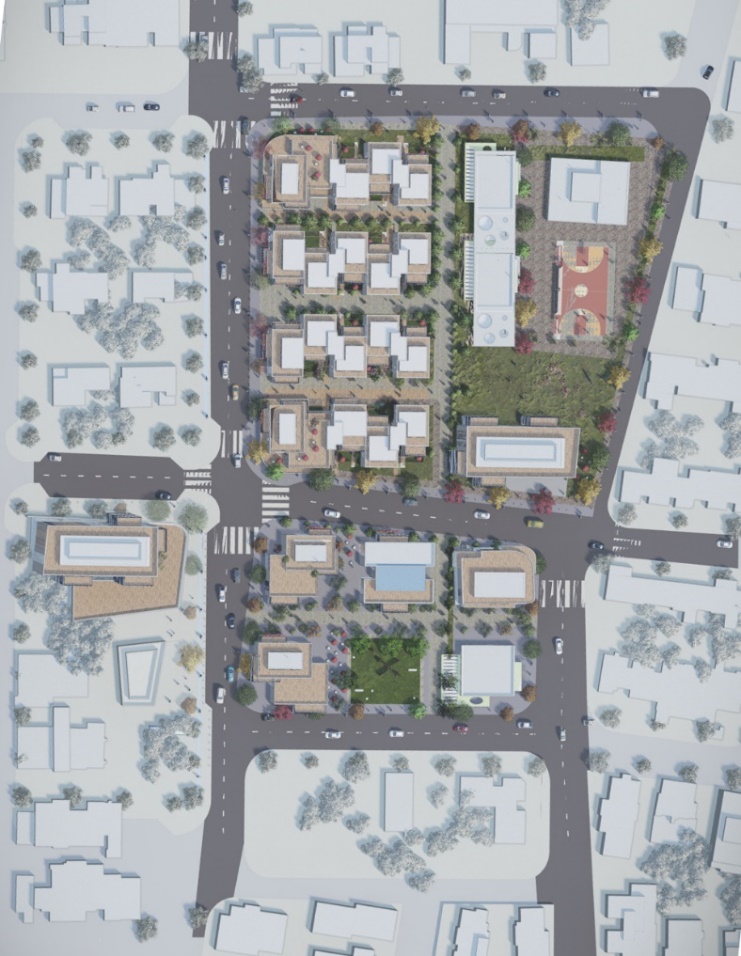 תכנון
מתחם צפוני
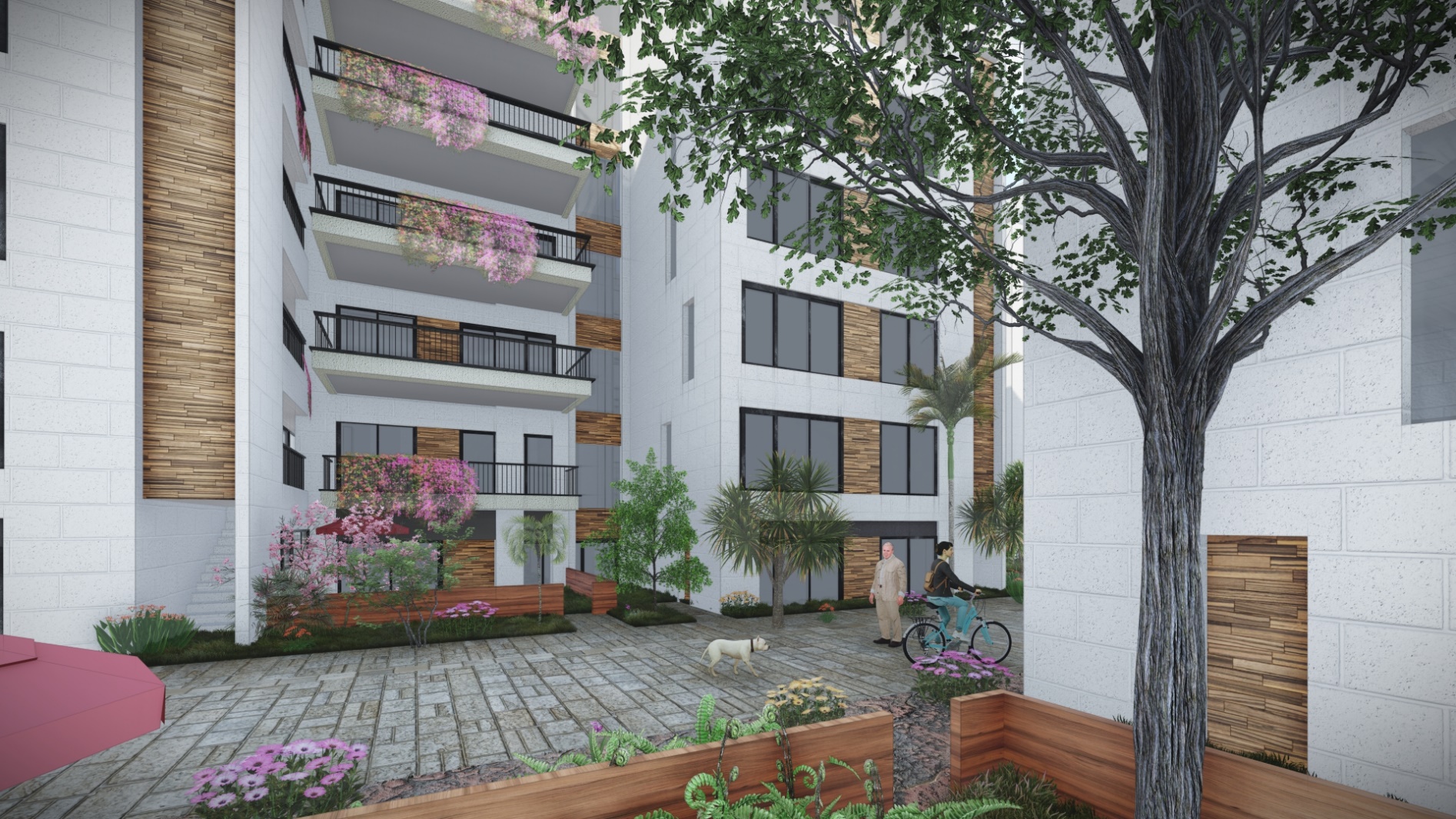 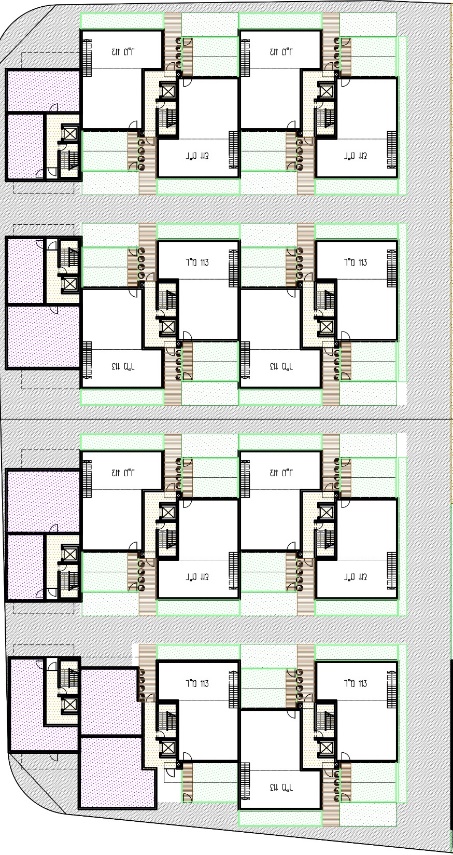 7.5
17.5
1
2
חזית חמש
7.5
17.5
מבצע סיני
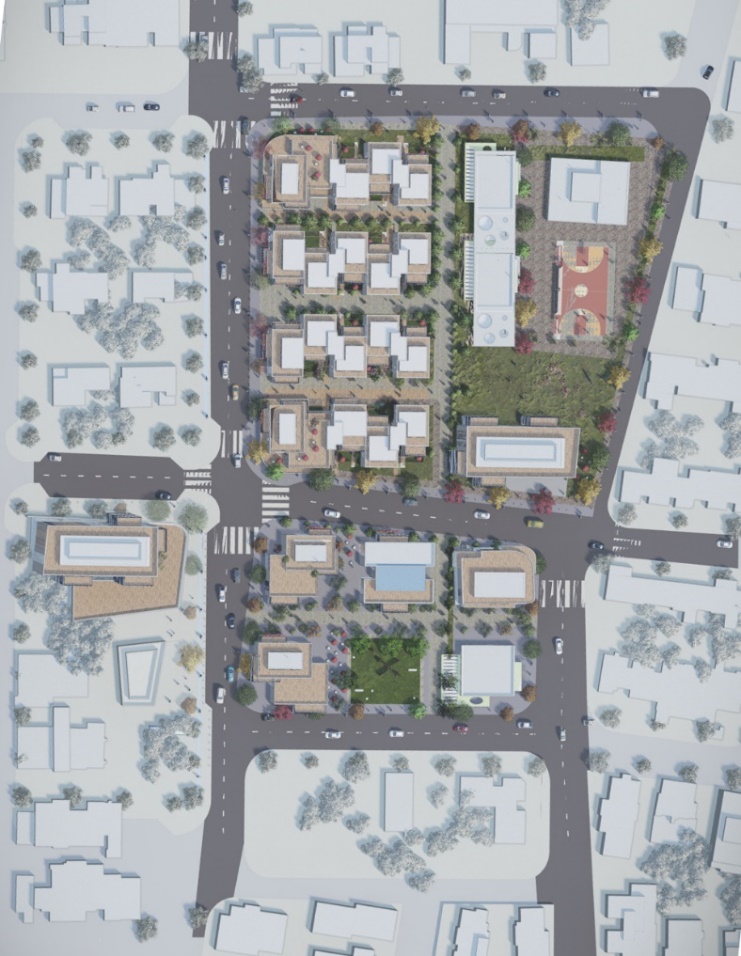 תכנון
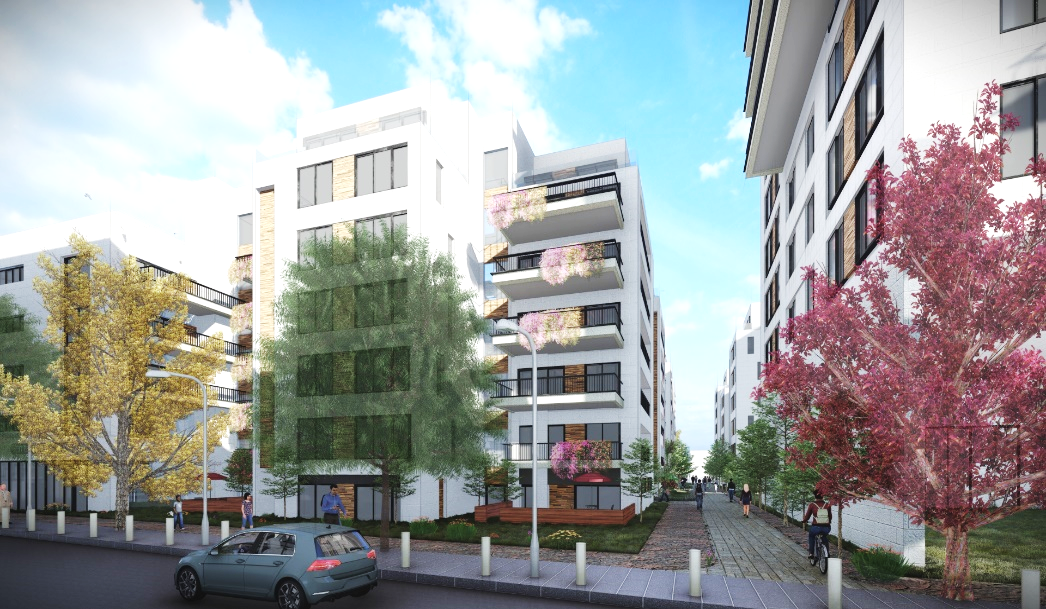 מתחם צפוני / שבילים ציבוריים ופינות ירוקות
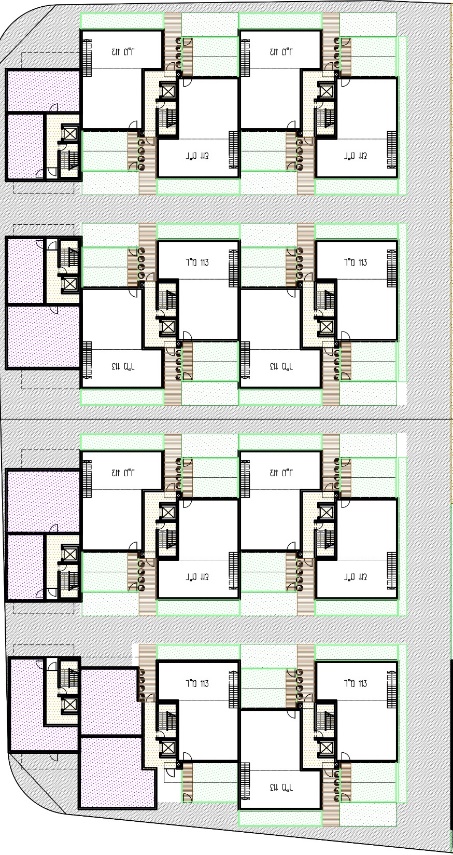 7.5
17.5
חזית חמש
7.5
17.5
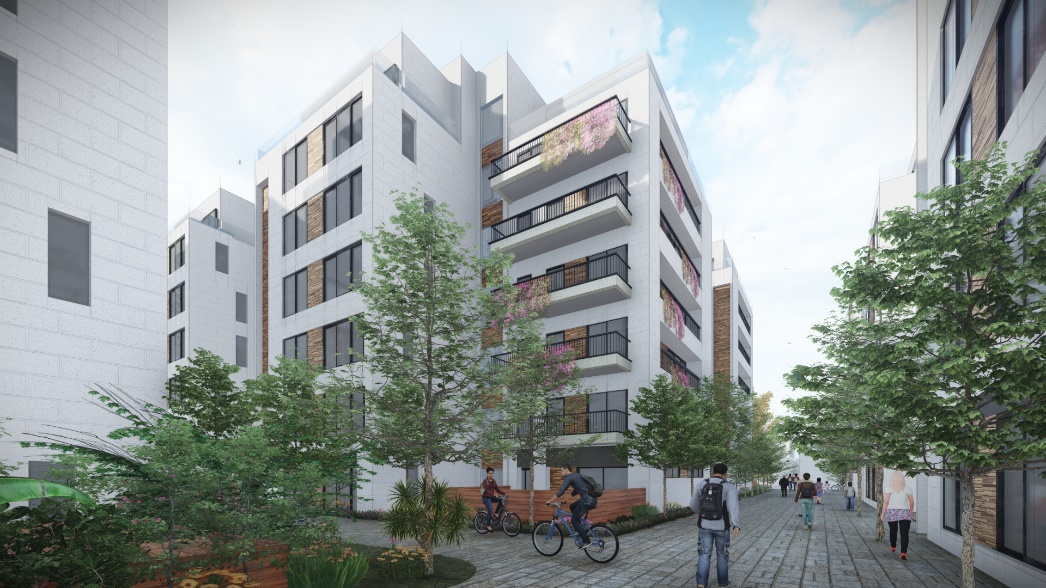 מבצע סיני
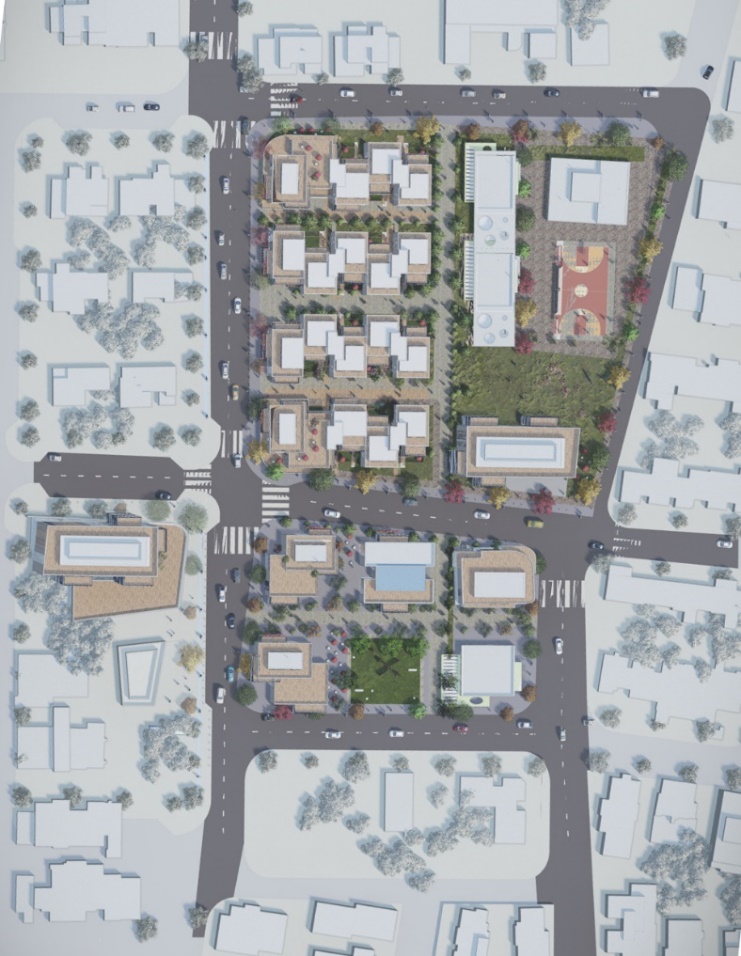 תכנון
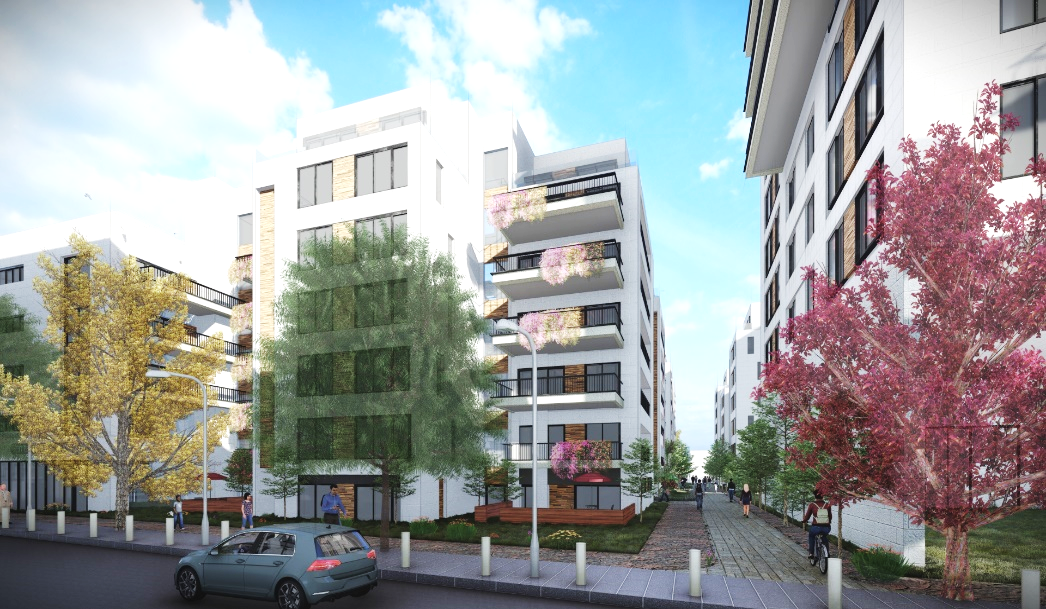 מתחם צפוני / פינות ירוקות ציבוריות
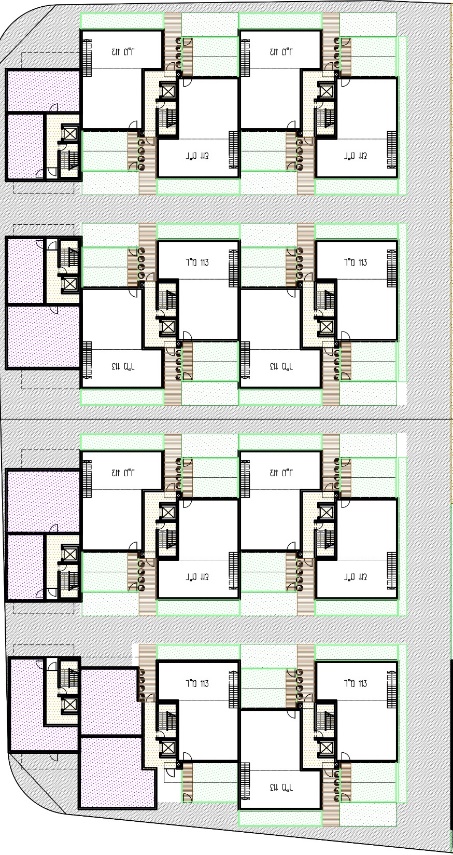 7.5
17.5
חזית חמש
7.5
17.5
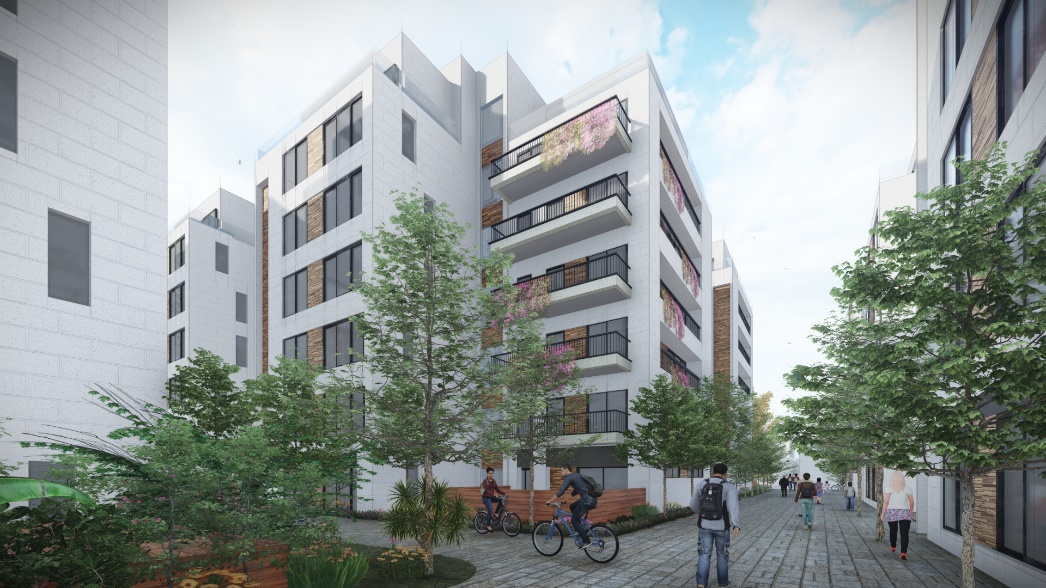 מבצע סיני
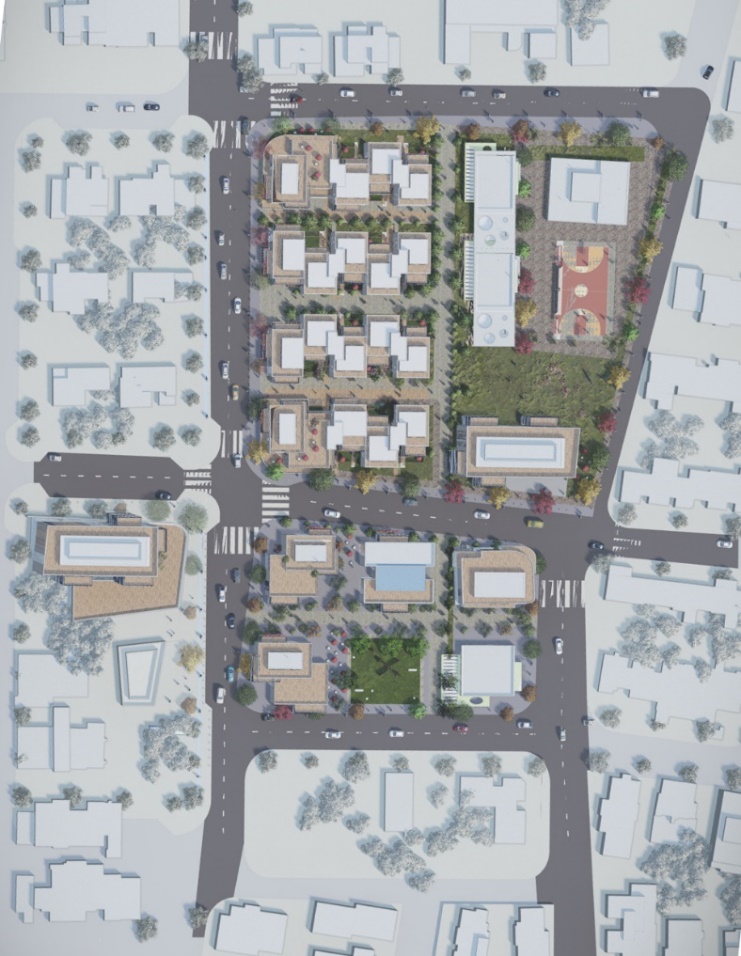 תכנון
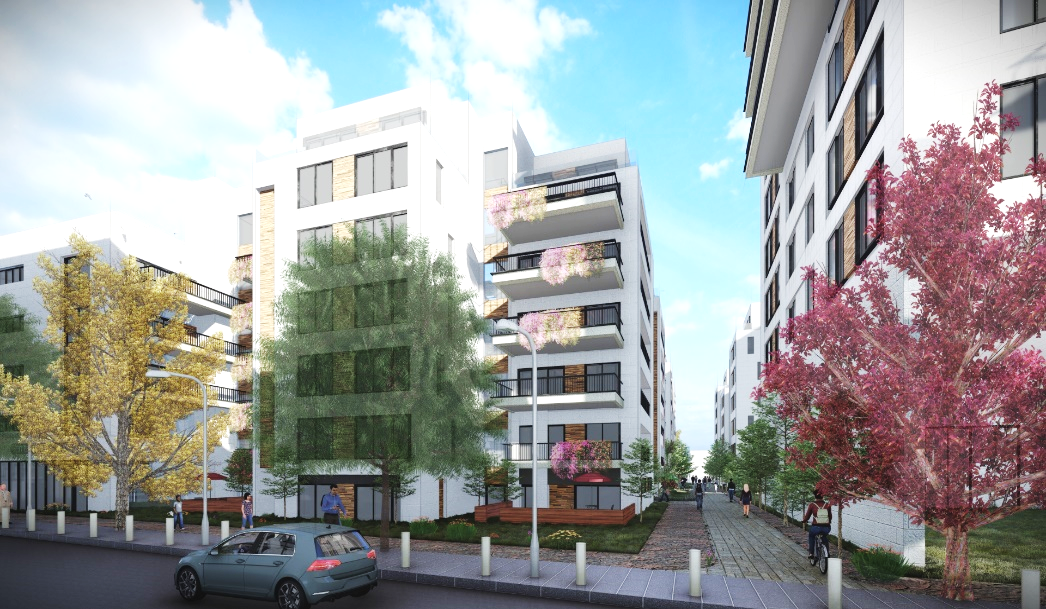 מתחם צפוני / גינות פרטיות
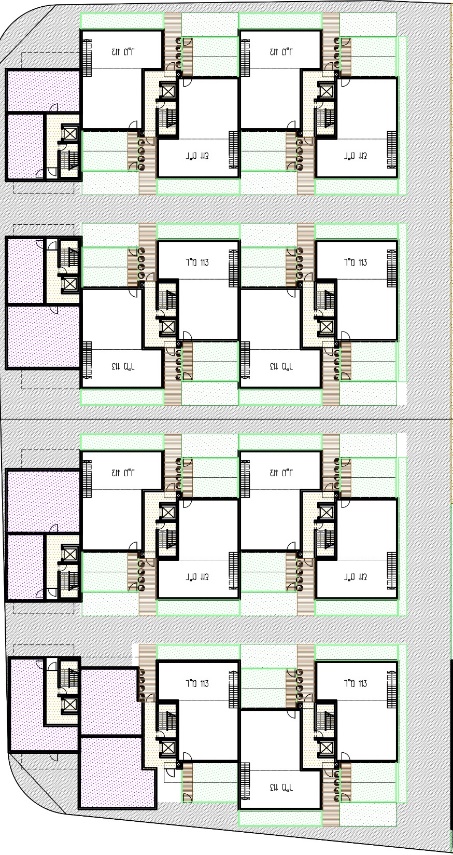 7.5
17.5
חזית חמש
7.5
17.5
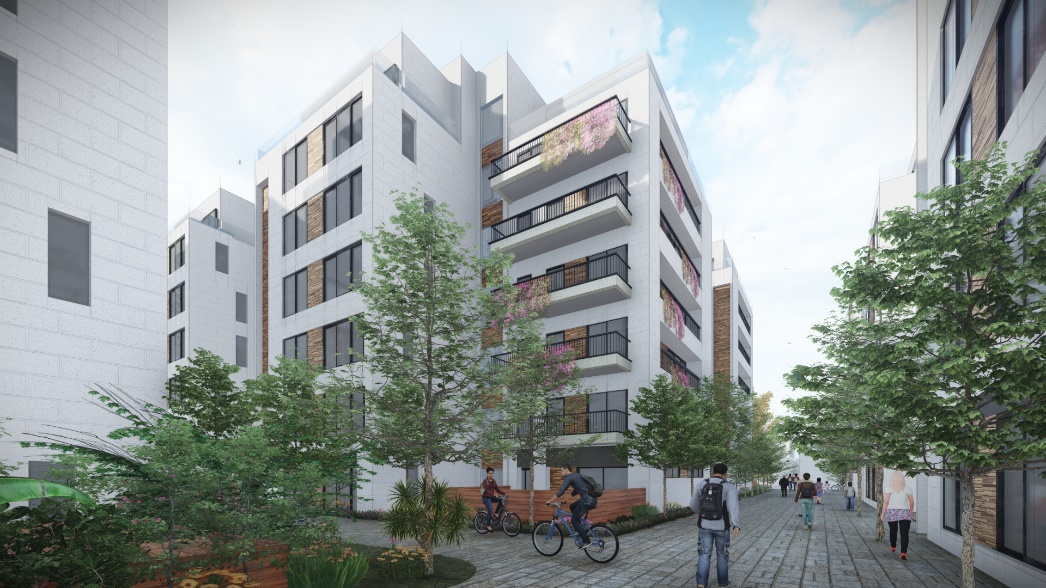 מבצע סיני
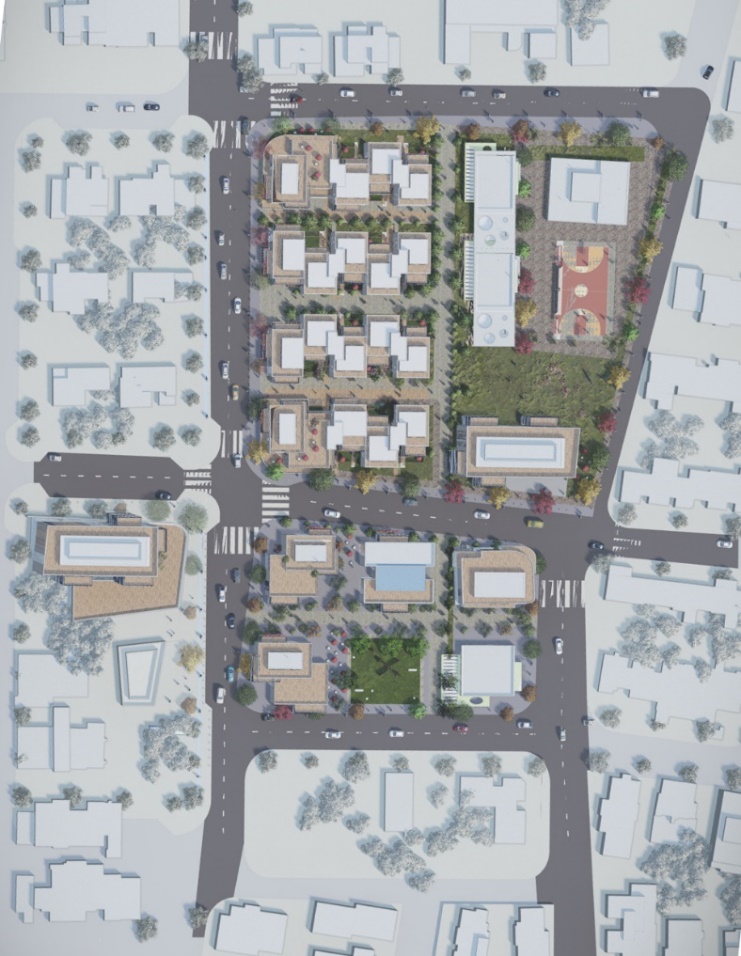 תכנון
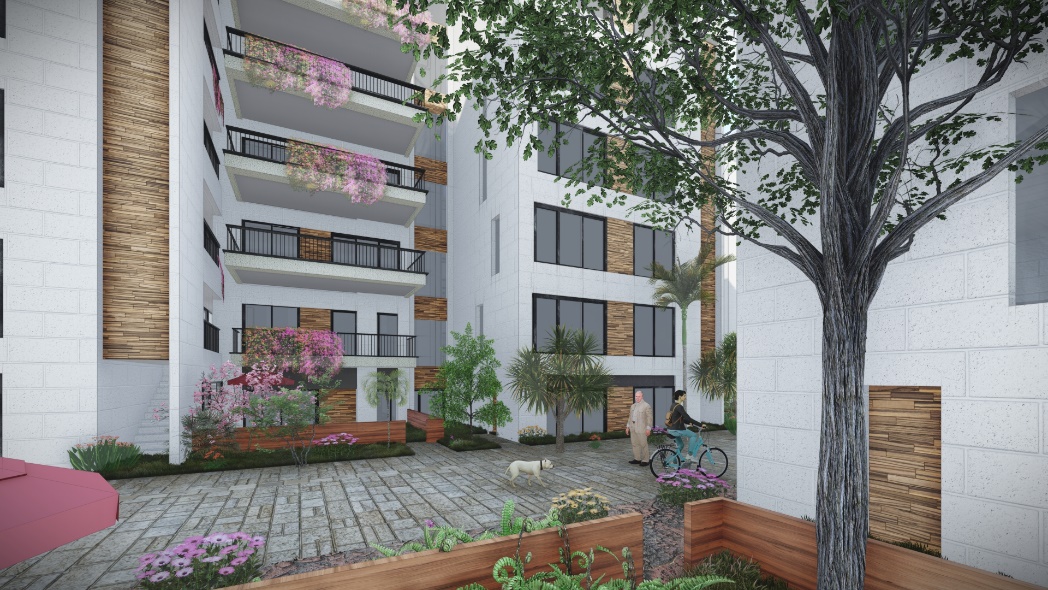 מתחם צפוני / כניסות לבניינים
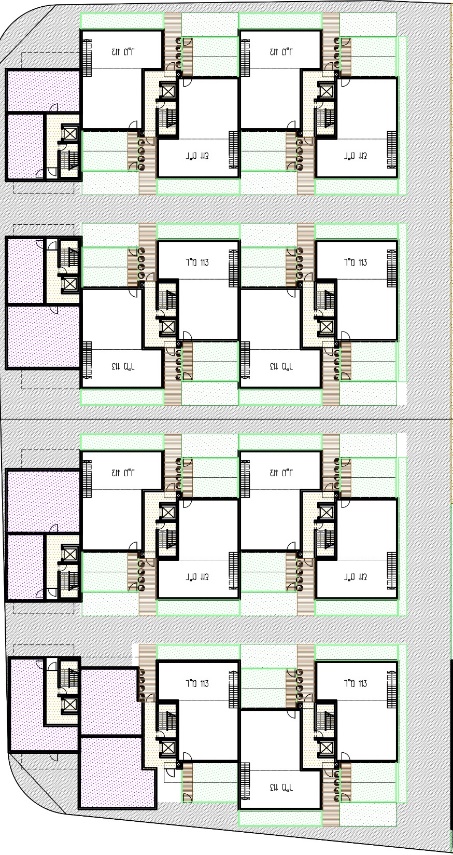 7.5
17.5
חזית חמש
7.5
17.5
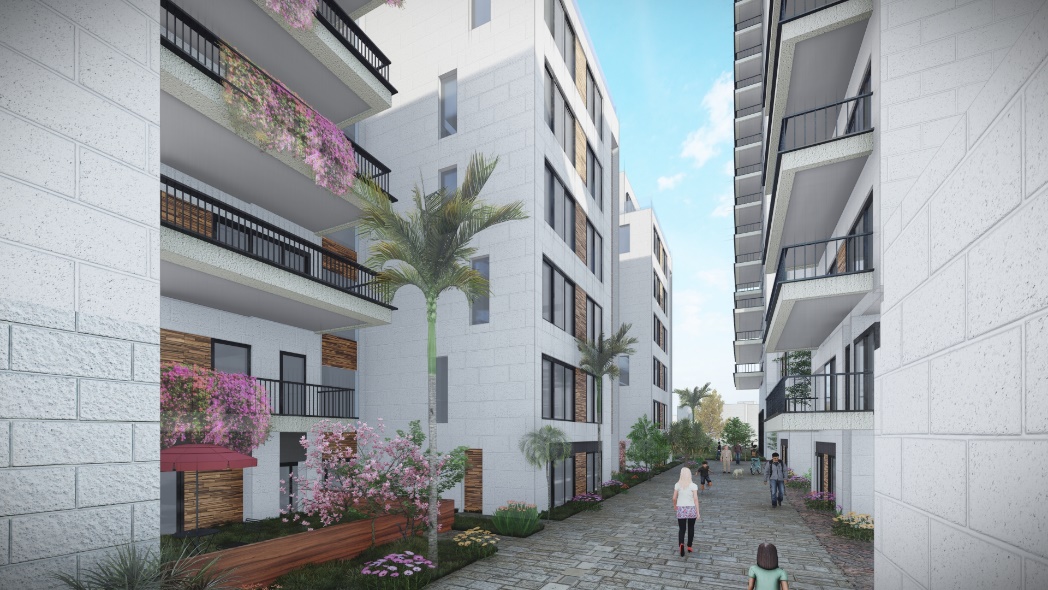 מבצע סיני
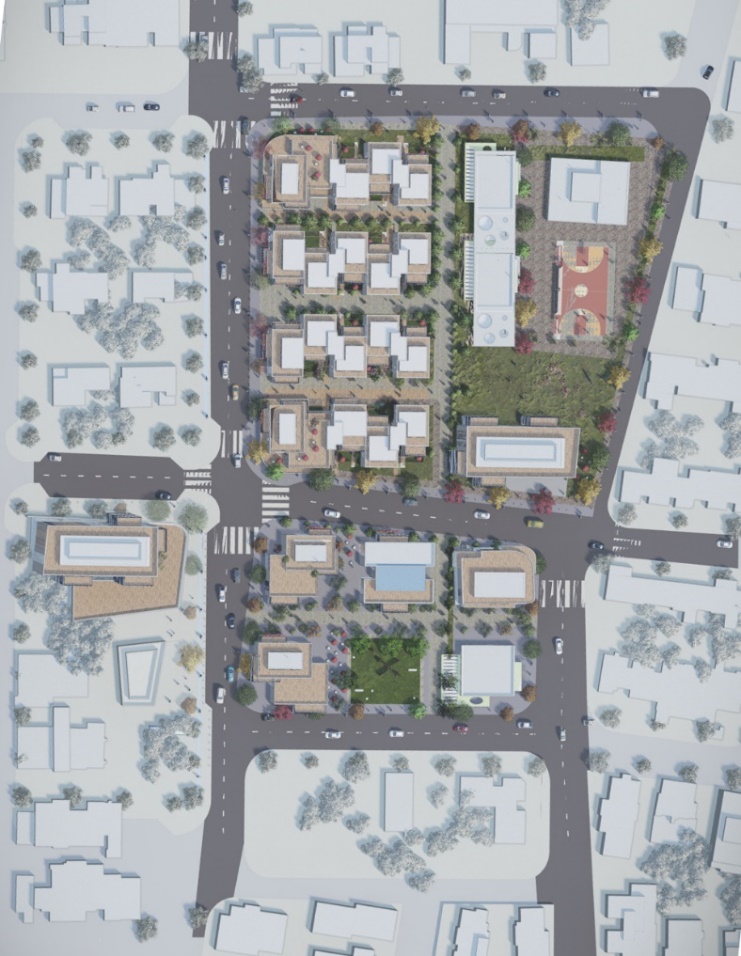 תכנון
מתחם צפוני / חזיתות וכיכרות למסחר
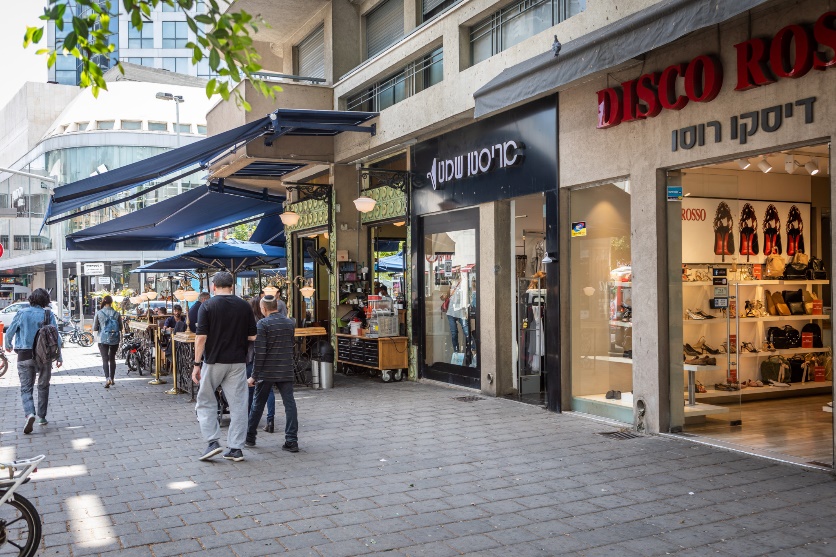 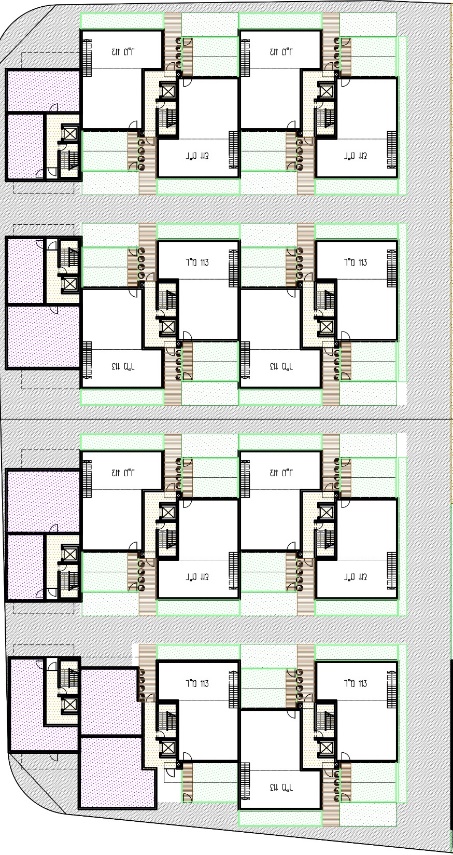 7.5
17.5
חזית חמש
7.5
17.5
מסחר ושירותים שכונתיים נגישים: מרפאה, דואר, בנק, מכולת, סופרמרקט, מספרה, מרפאה וטרינרית, מאפיה, בית קפה, בית מרקחת
מבצע סיני
תכנון
מתחם דרומי
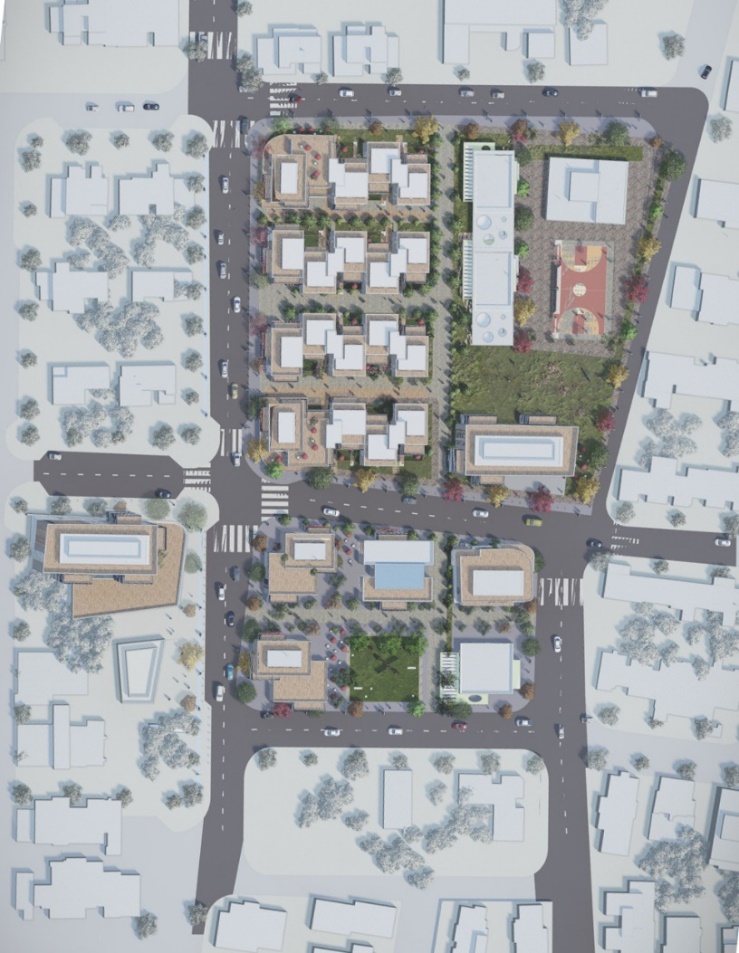 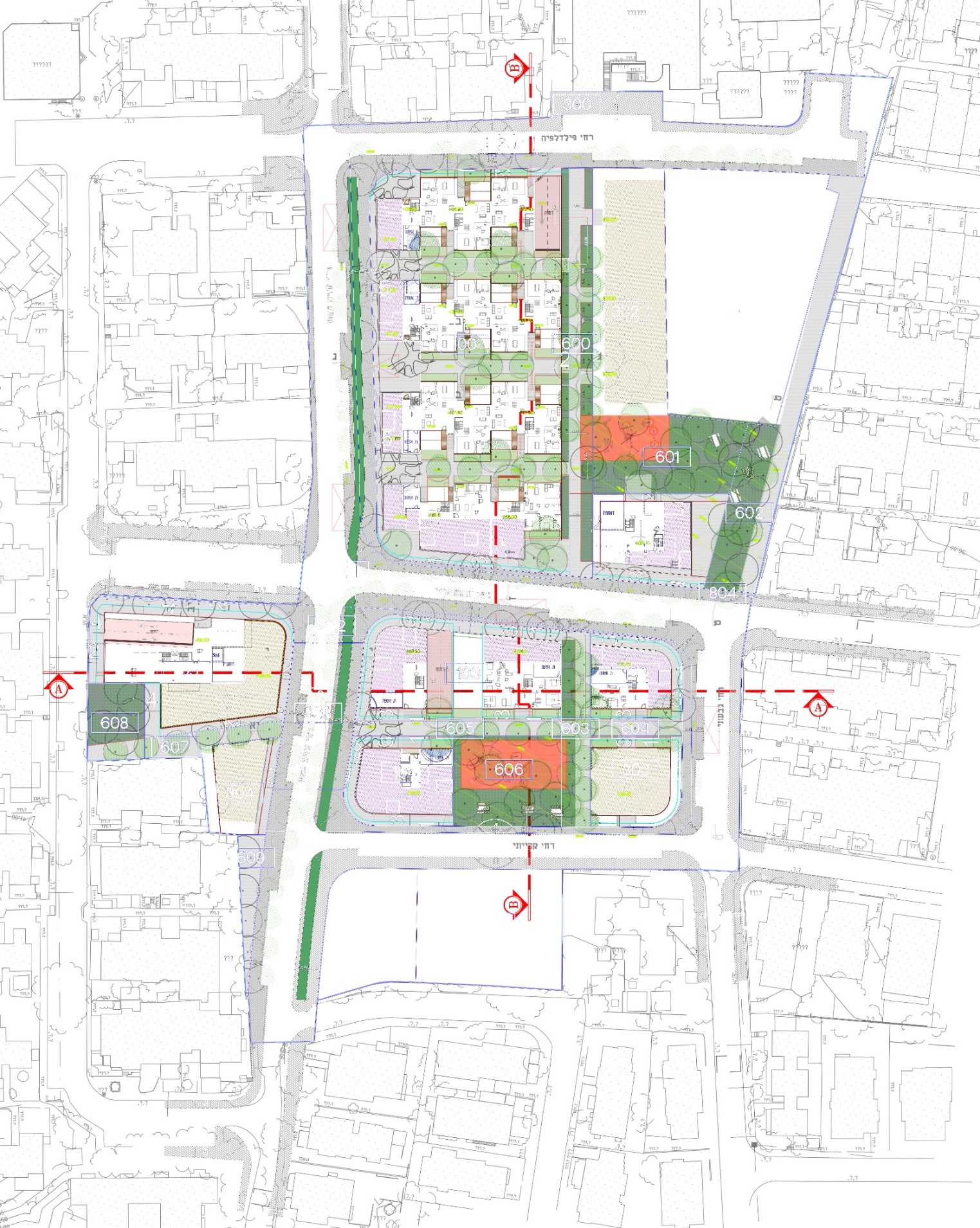 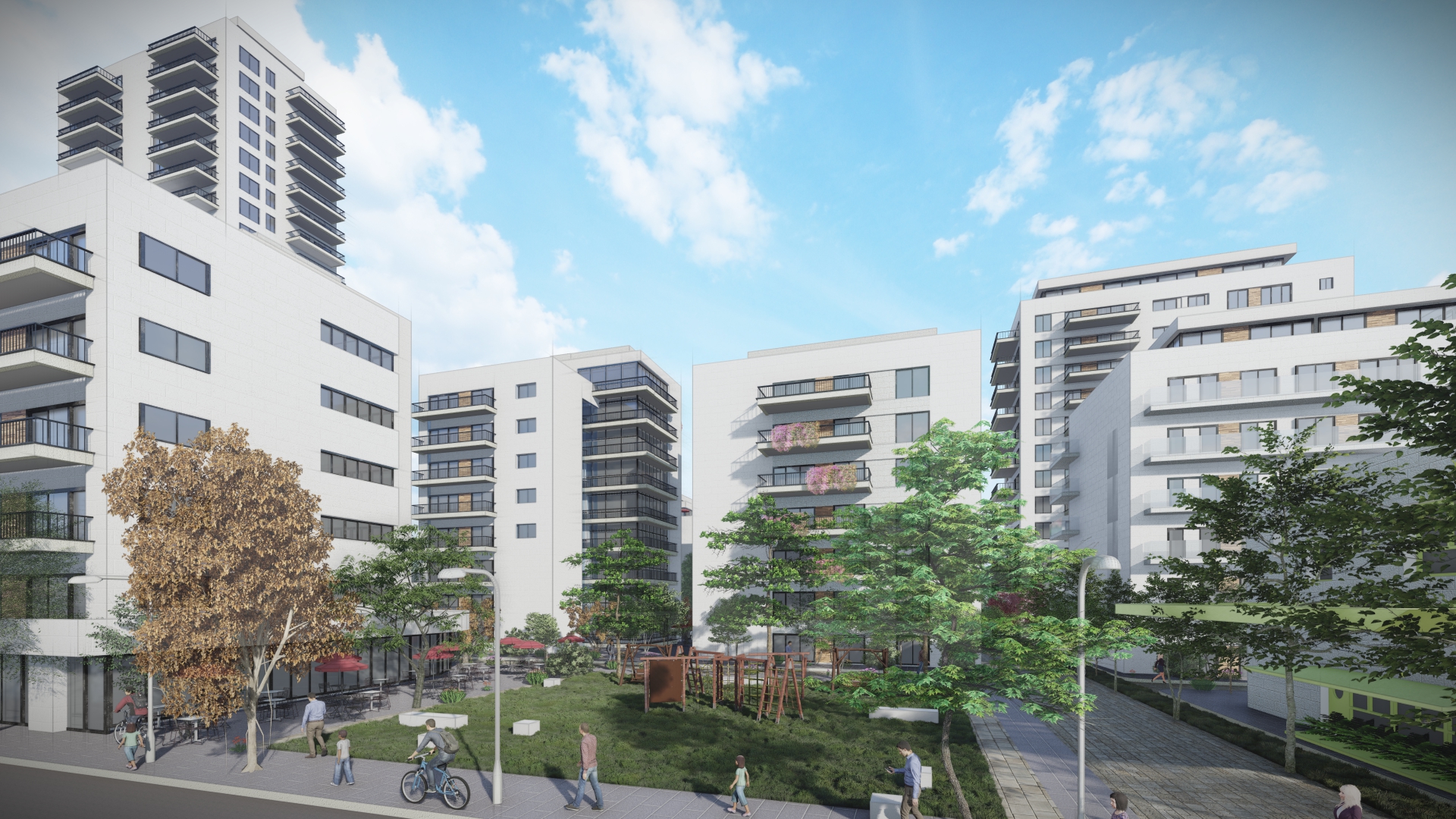 תכנון
מתחם דרומי / שבילים ציבוריים
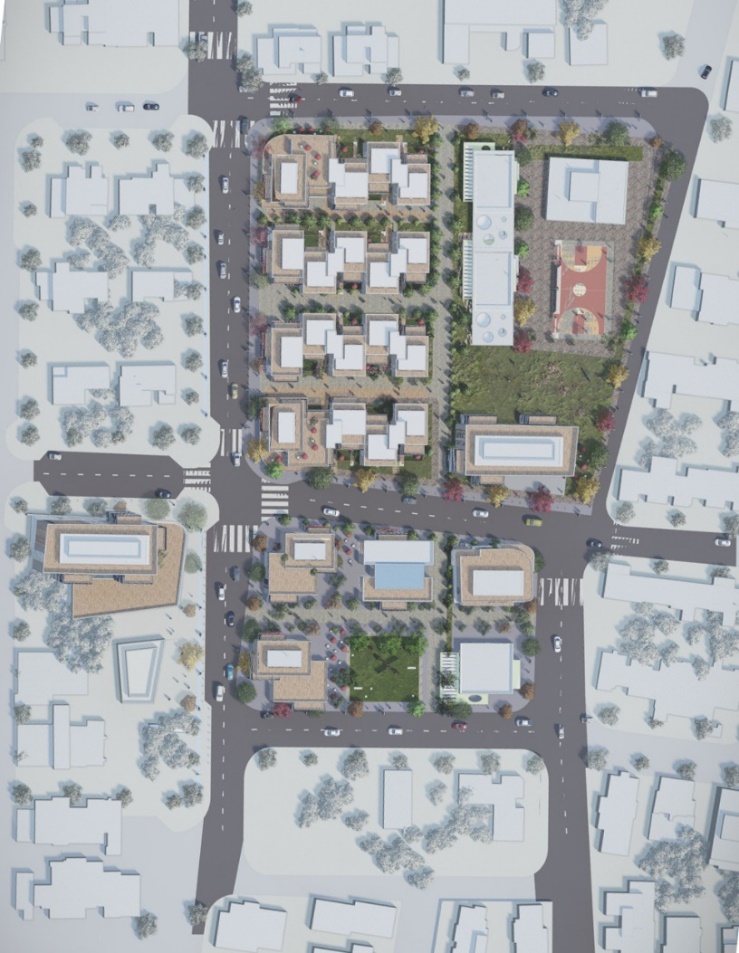 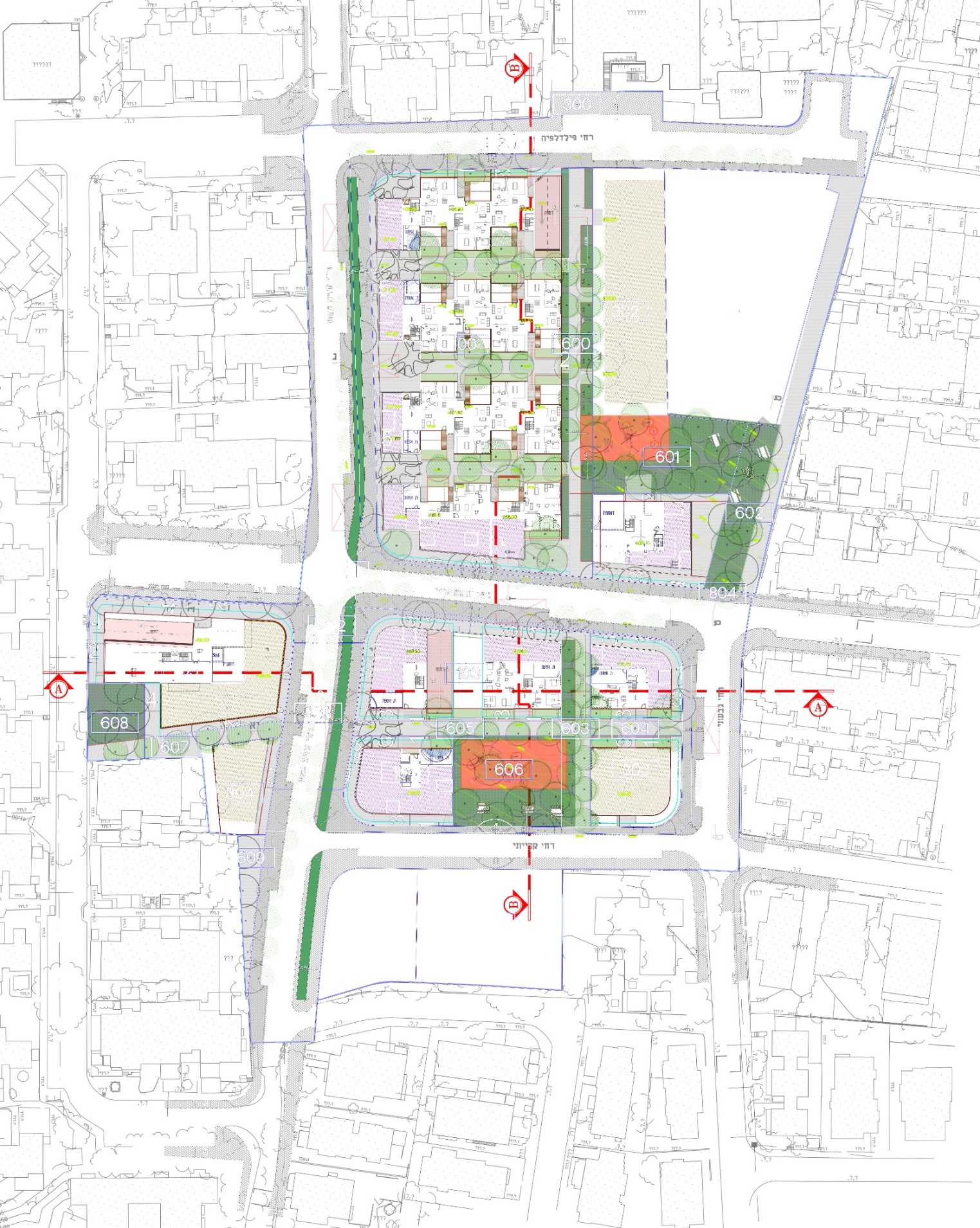 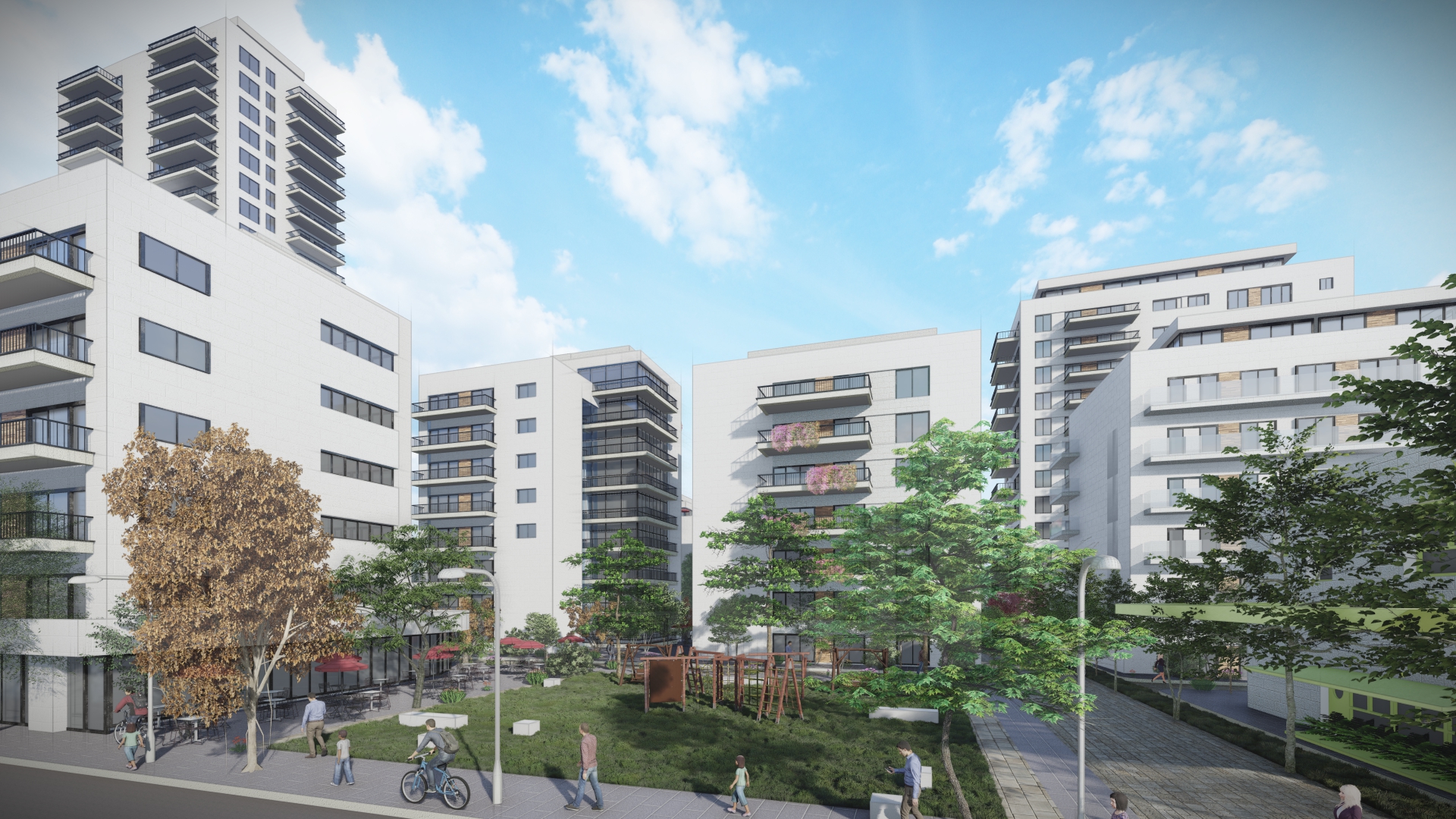 תכנון
מתחם דרומי / מבני ציבור
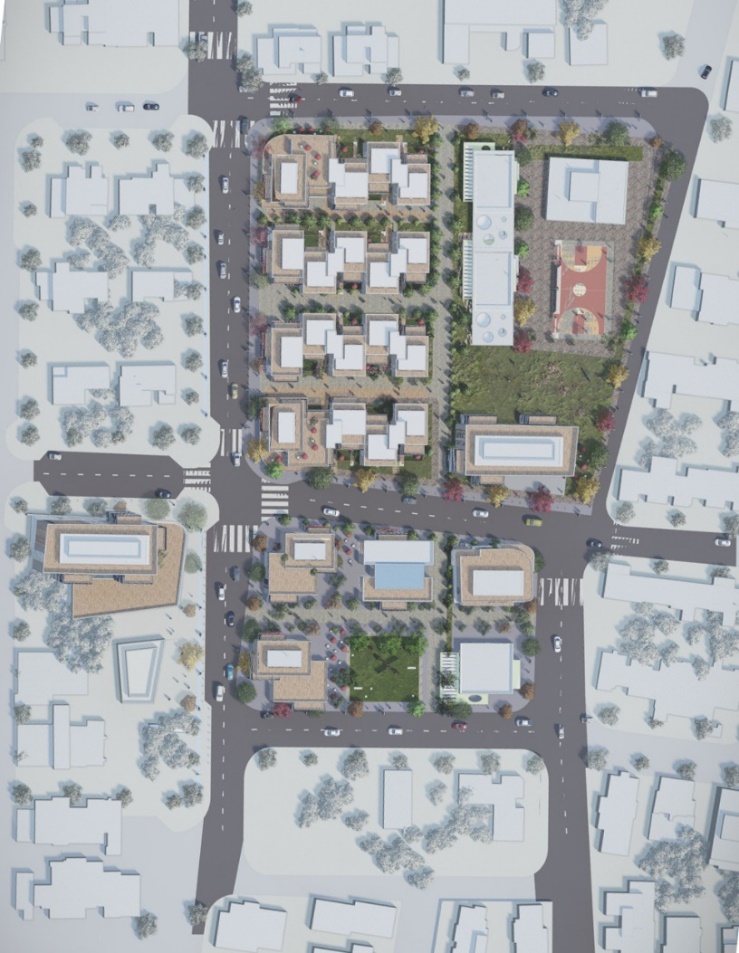 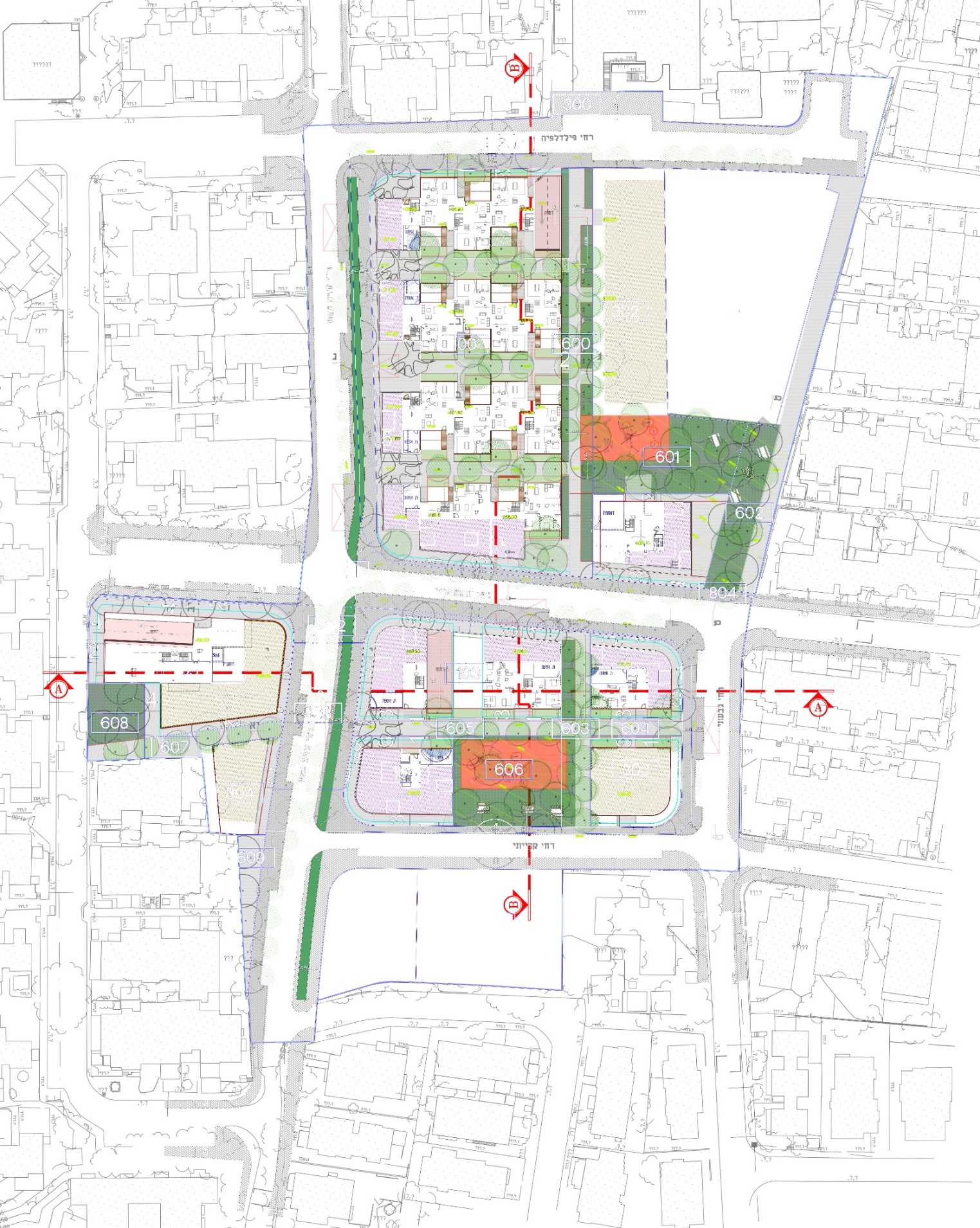 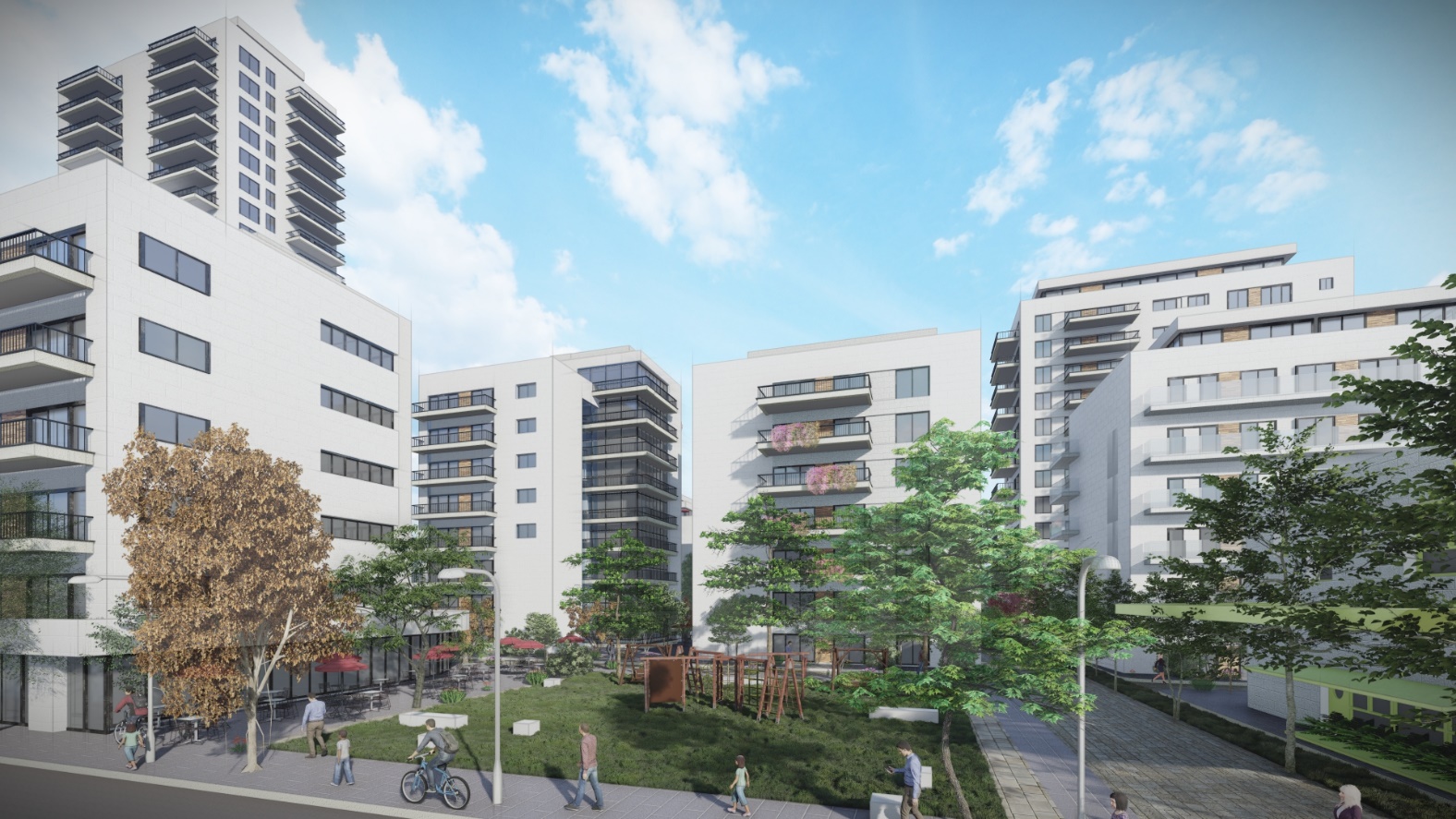 תכנון
מתחם דרומי / גינות שכונתיות
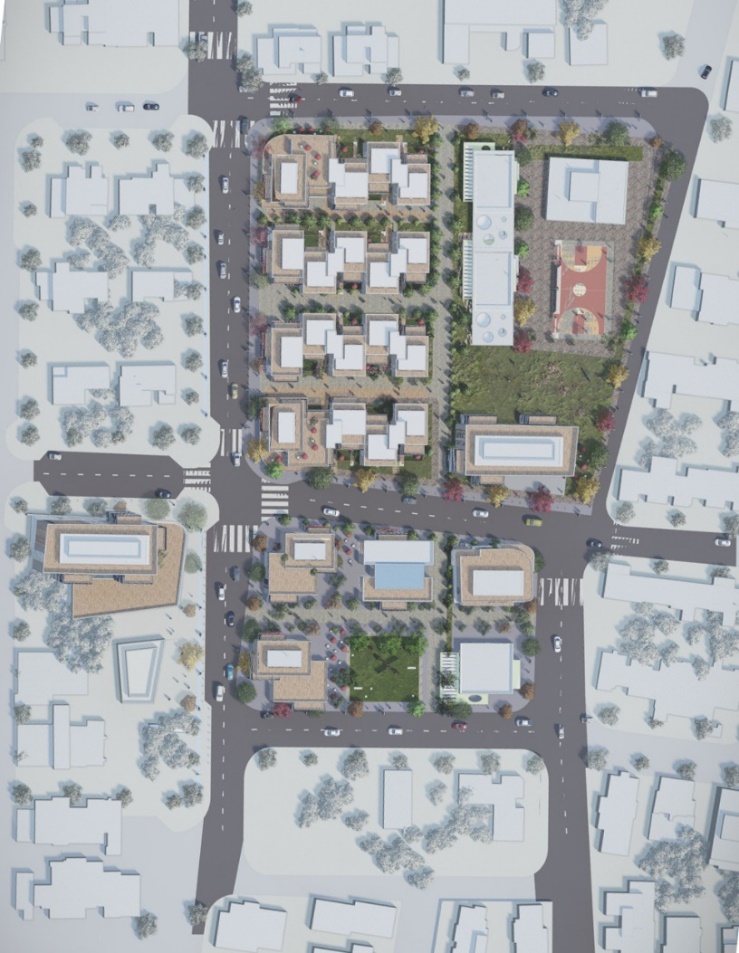 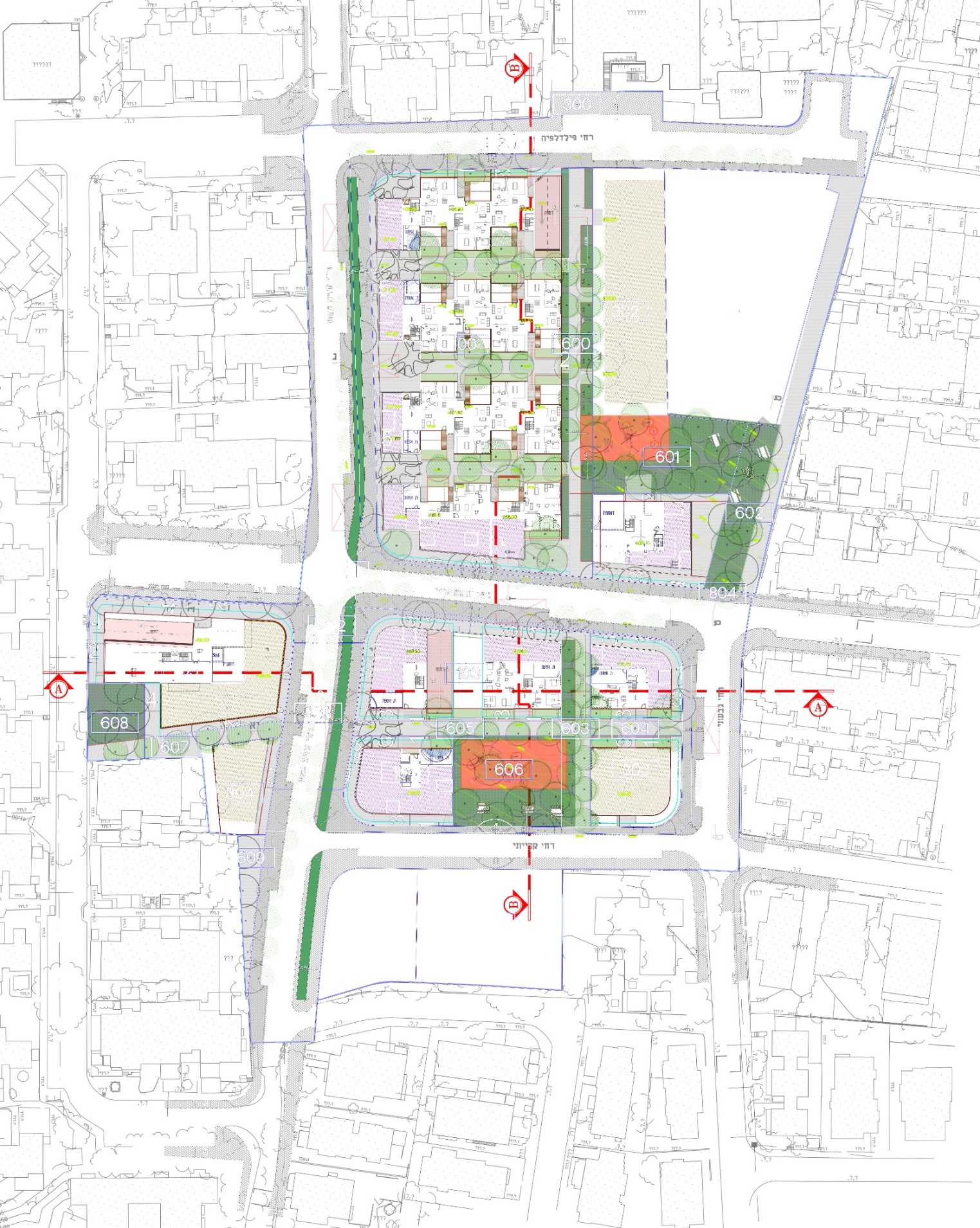 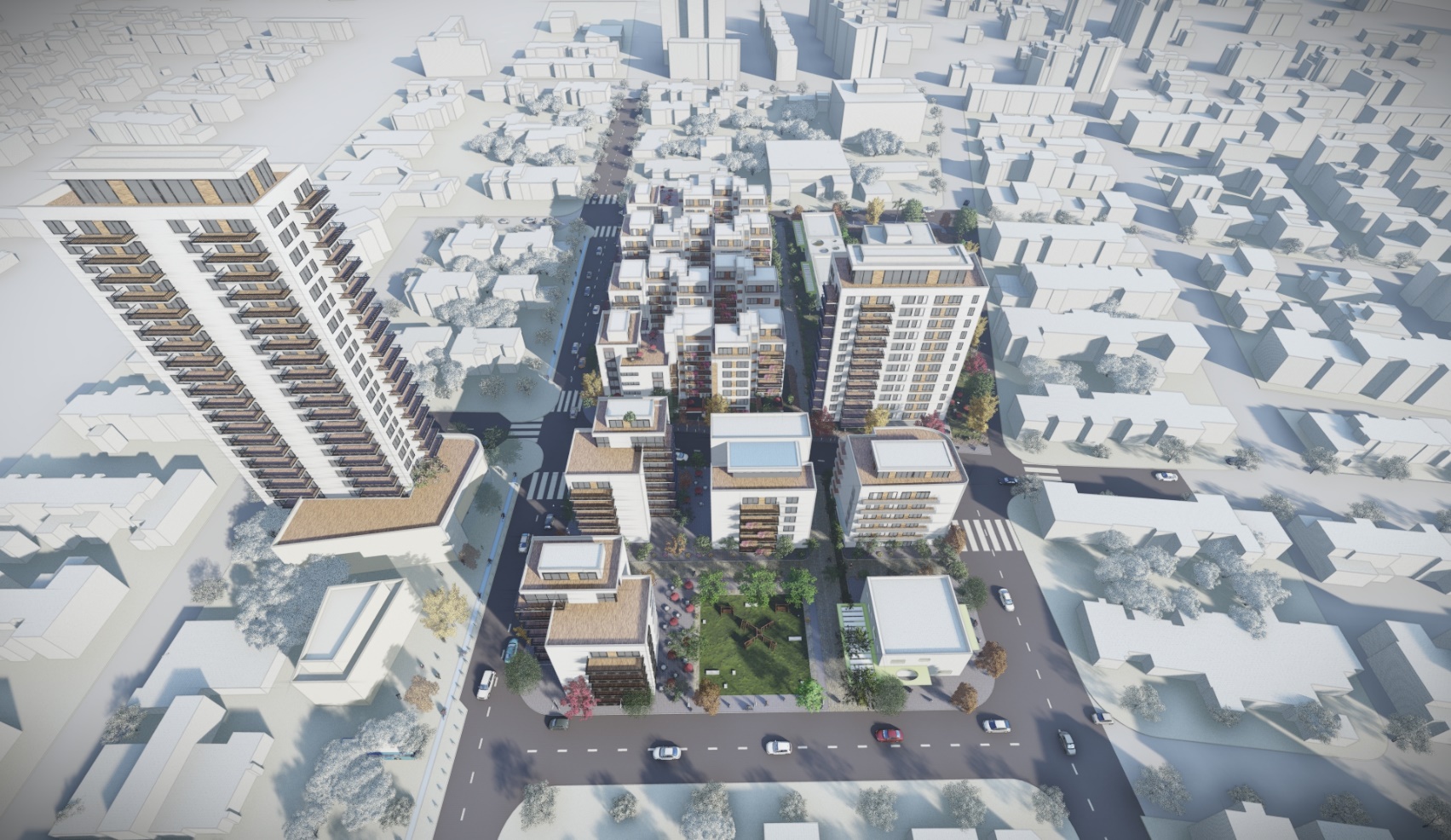 תכנון
מתחם דרומי
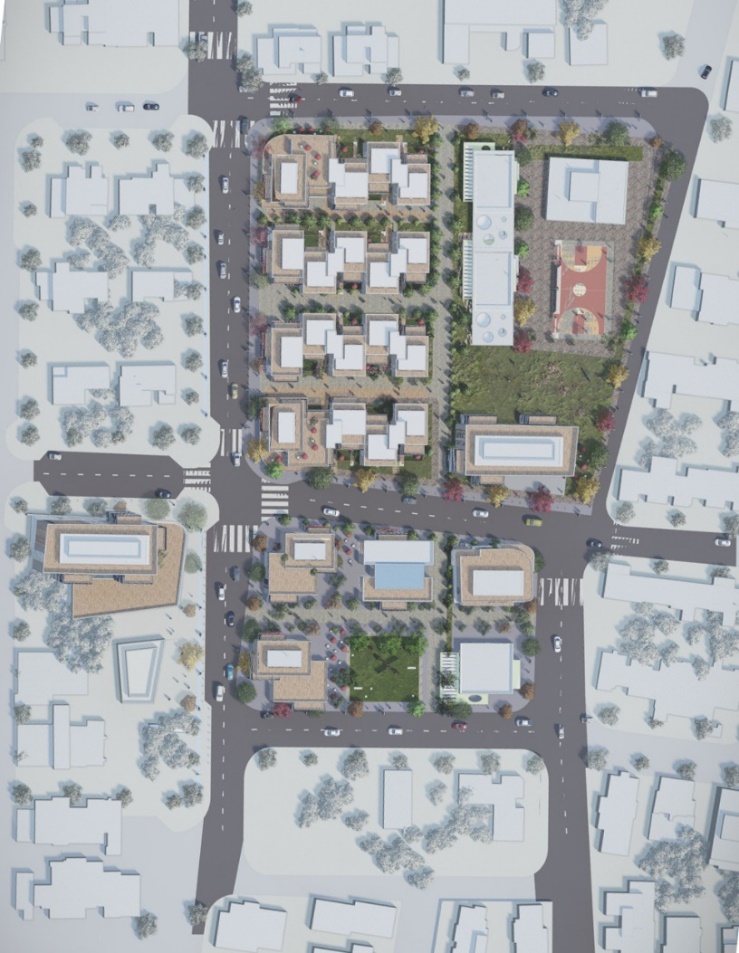 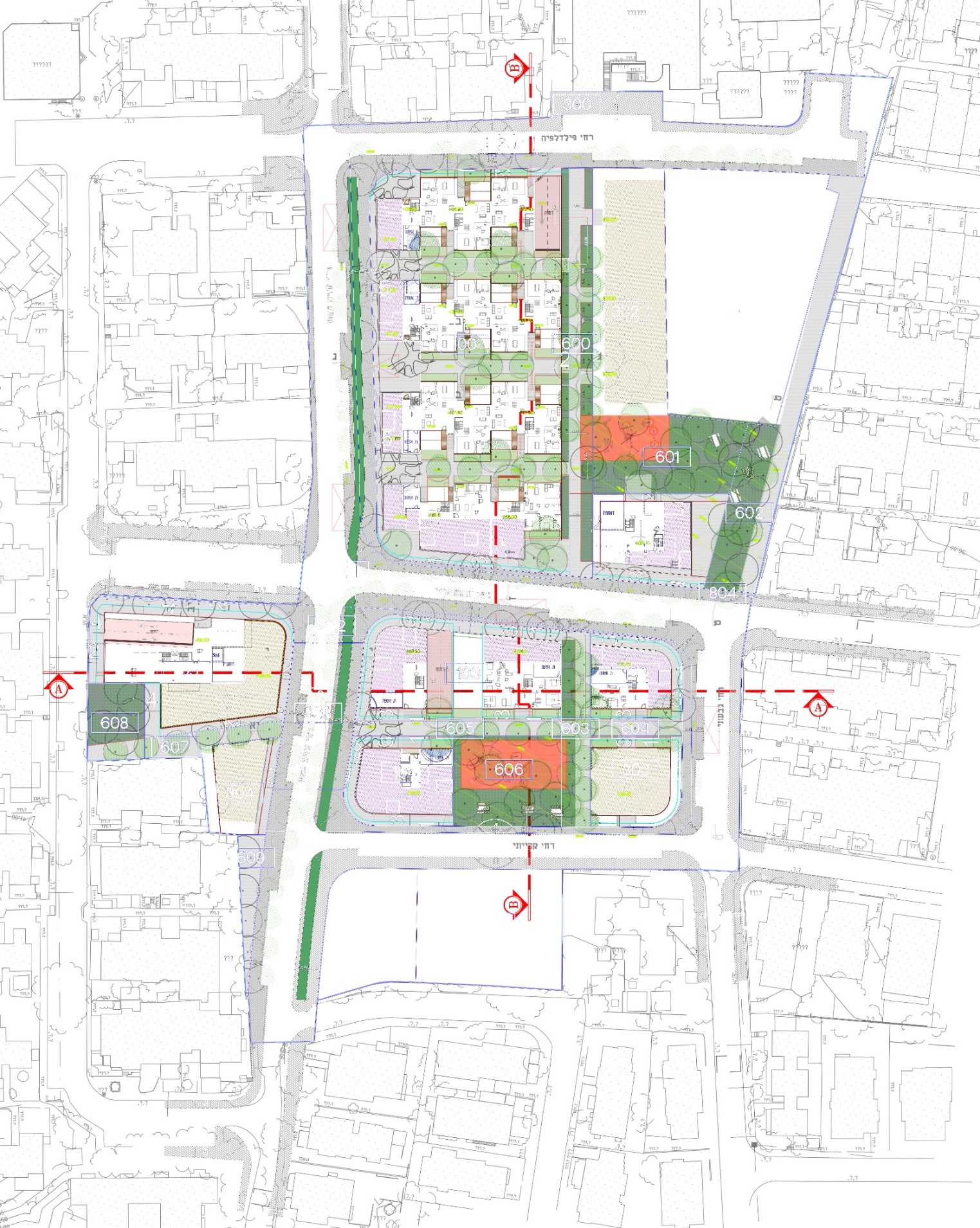 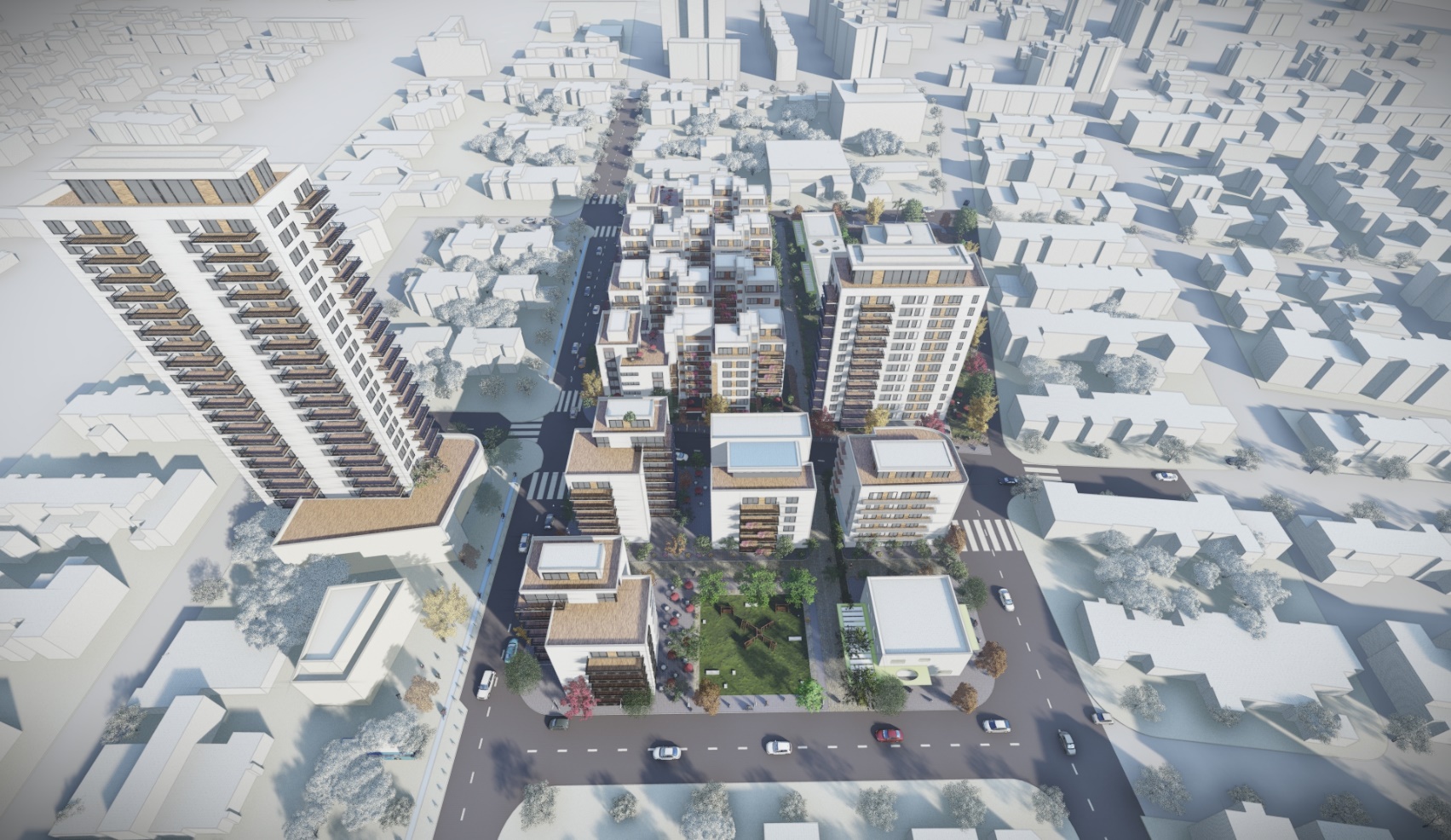 תכנון
מתחם דרומי / מבני מגורים
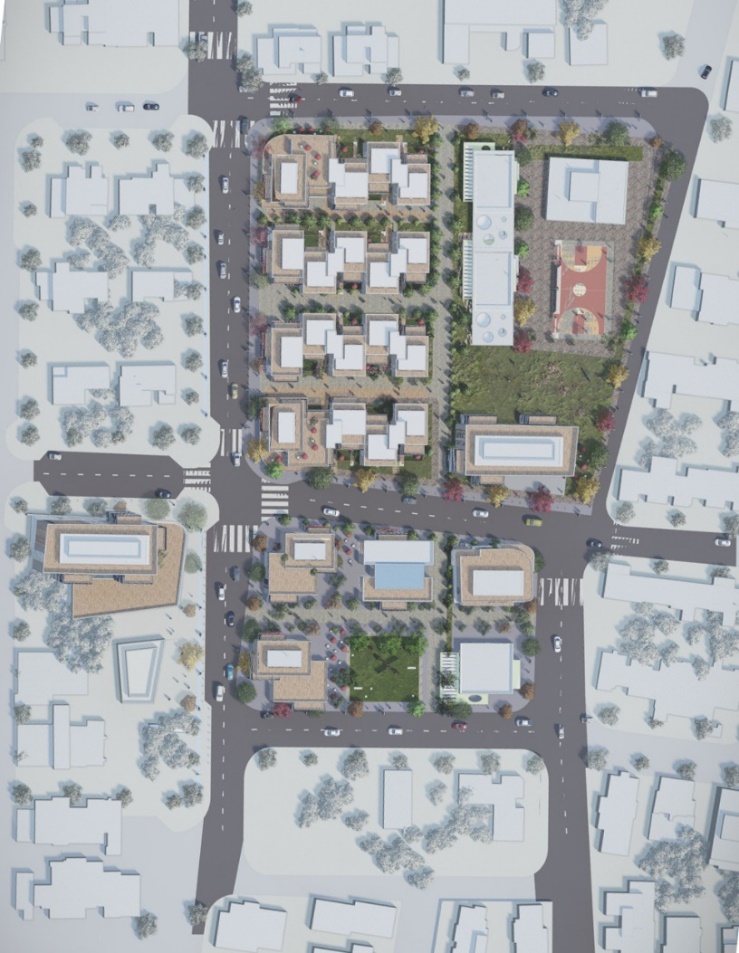 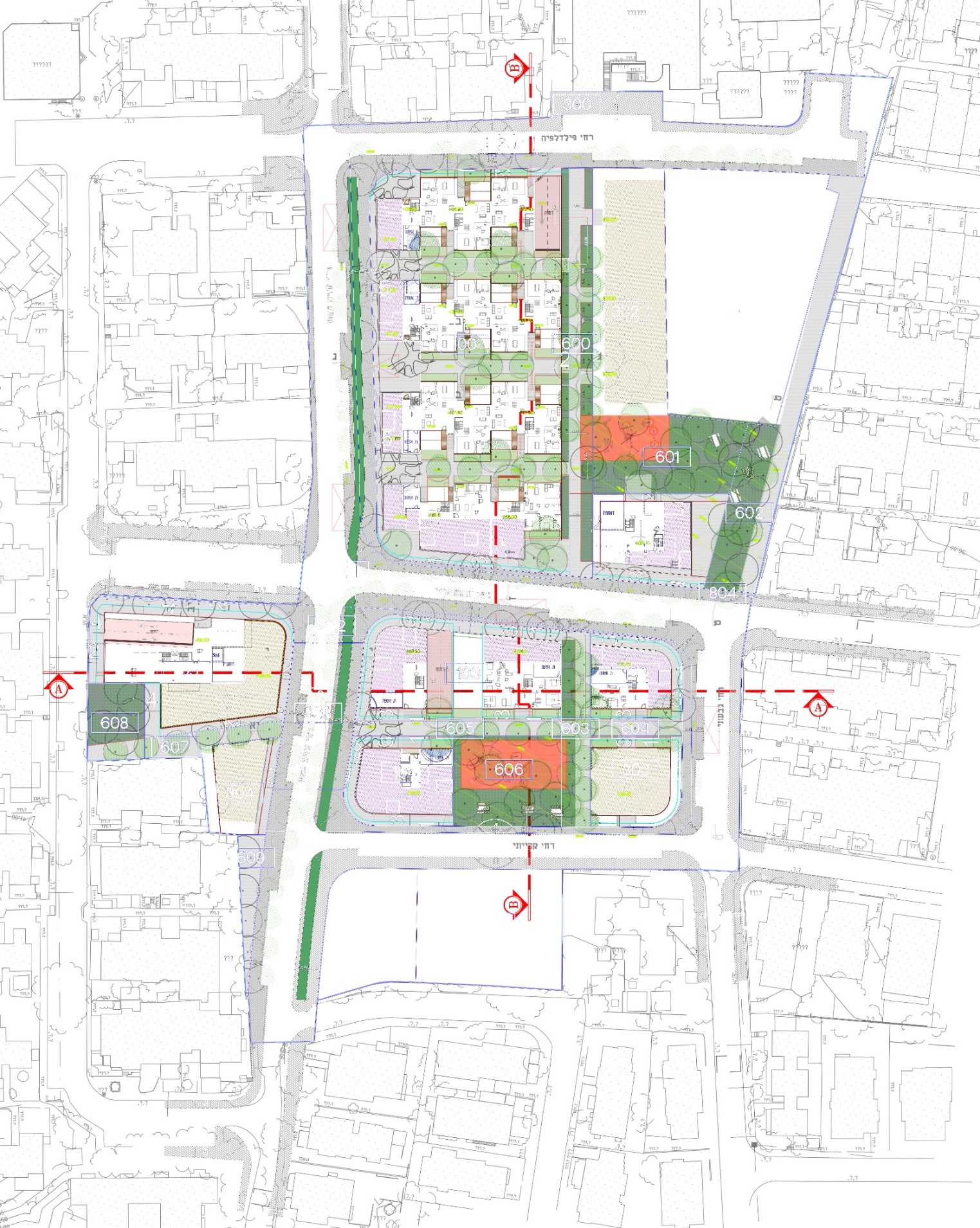 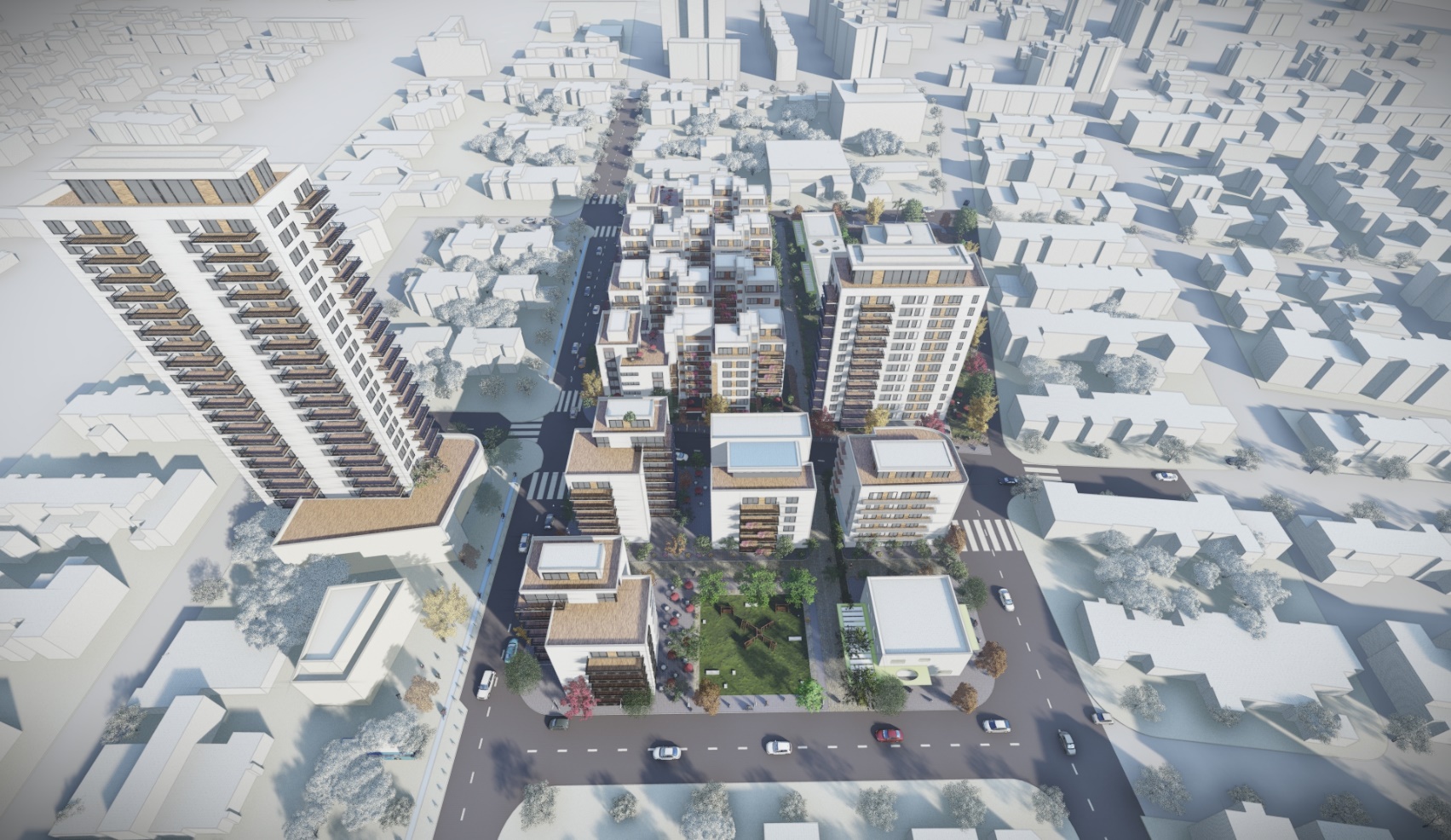 תכנון
מתחם דרומי / כניסות לבניינים
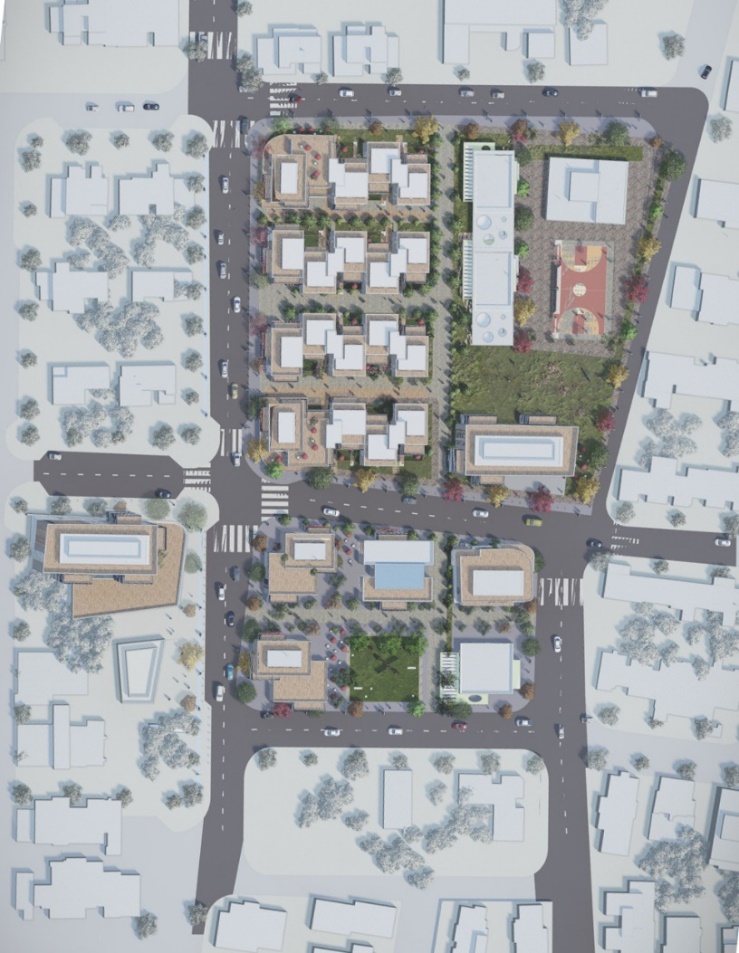 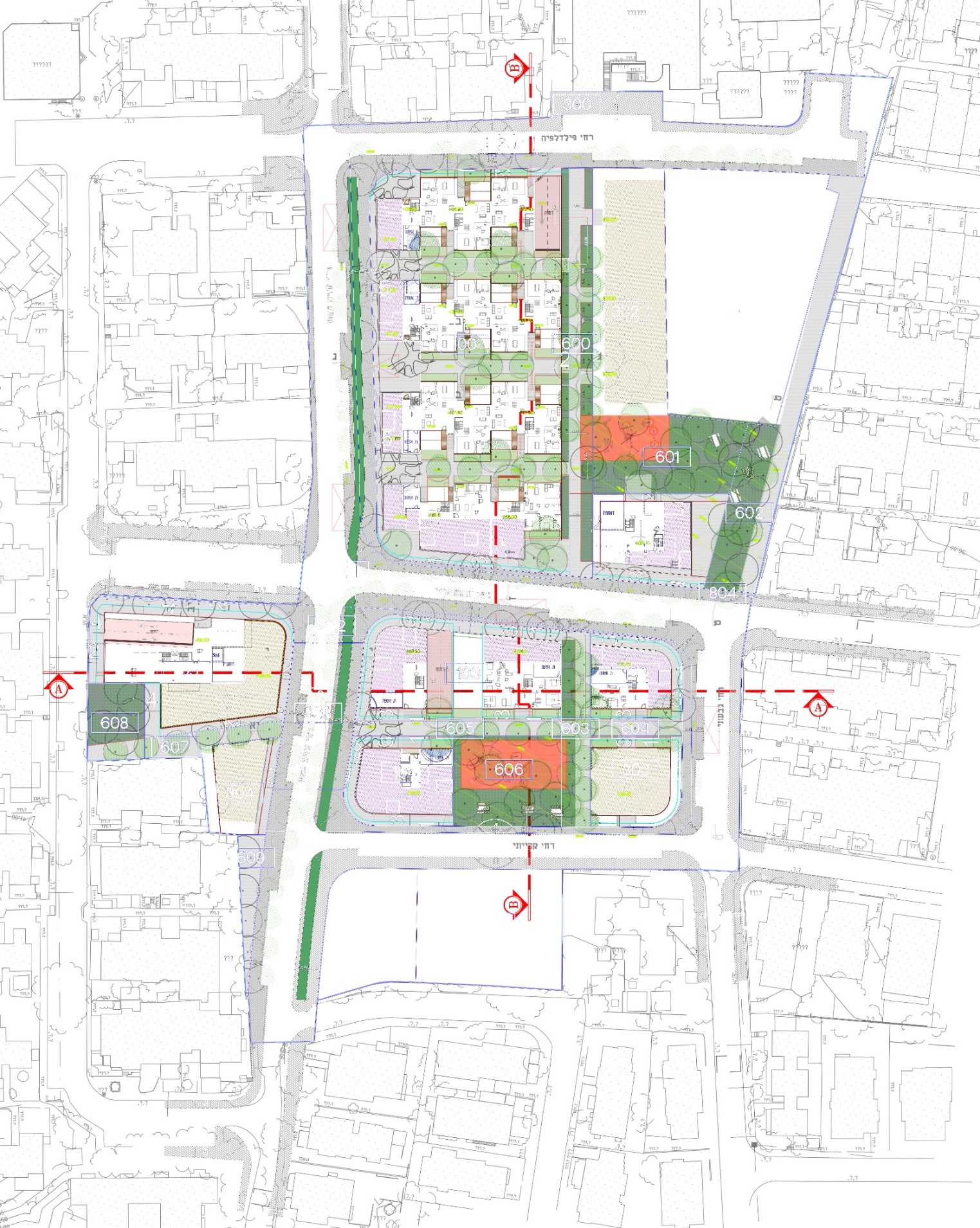 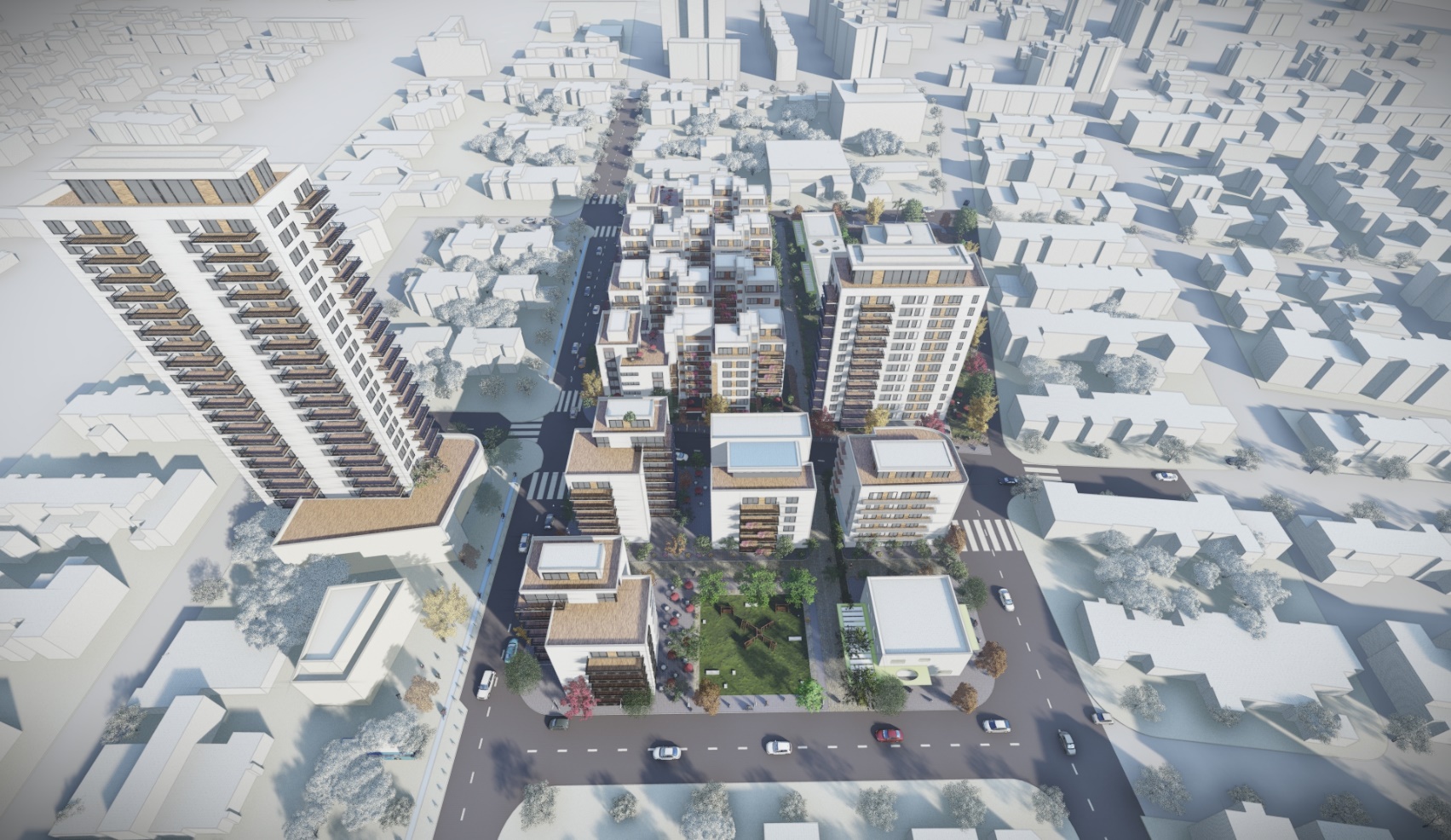 תכנון
מתחם דרומי / מסחר
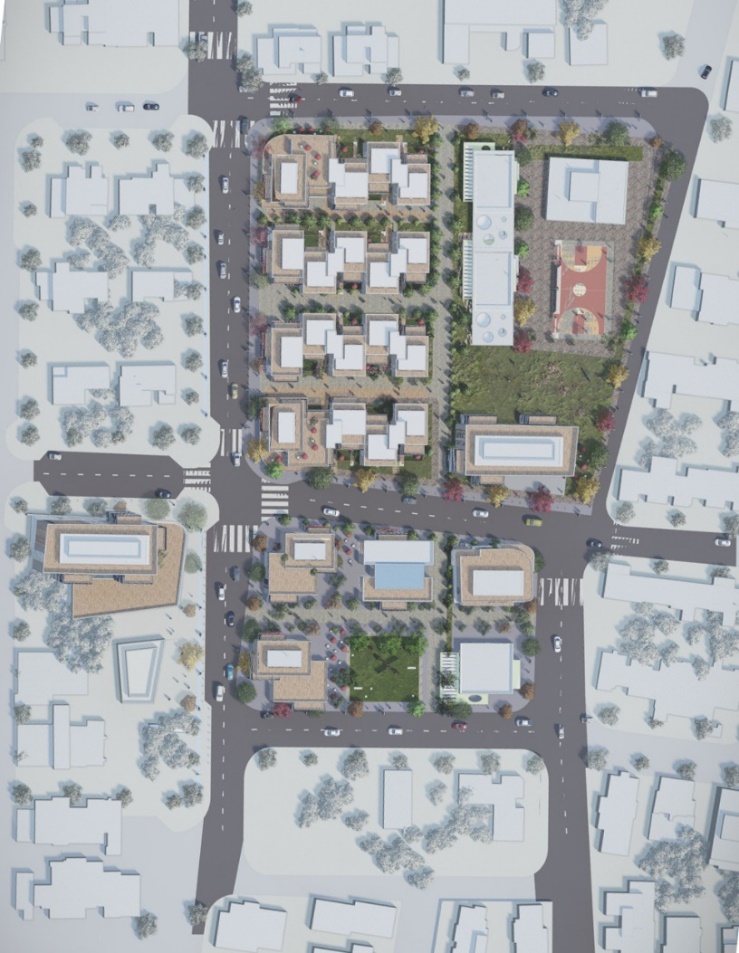 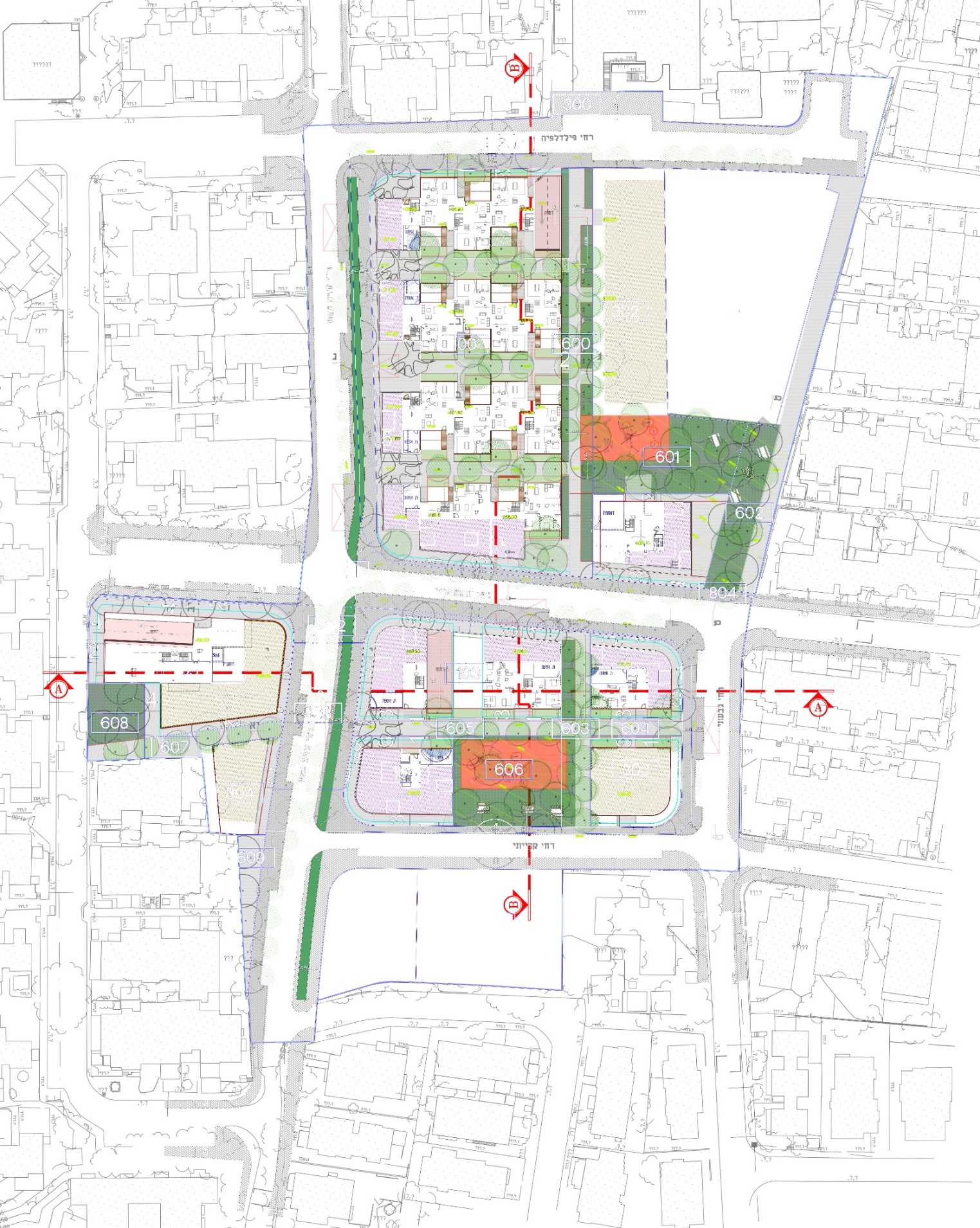 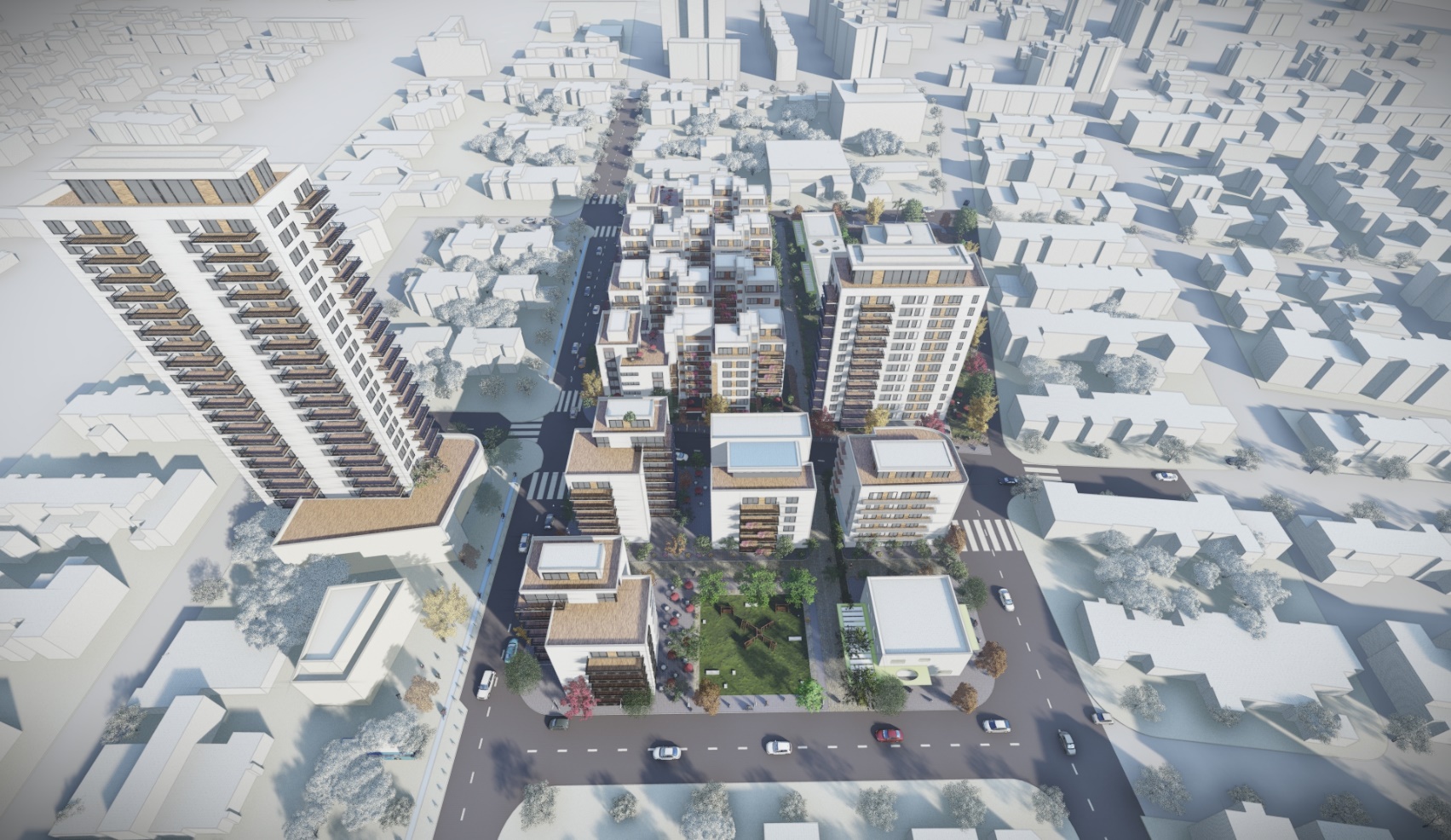 תכנון
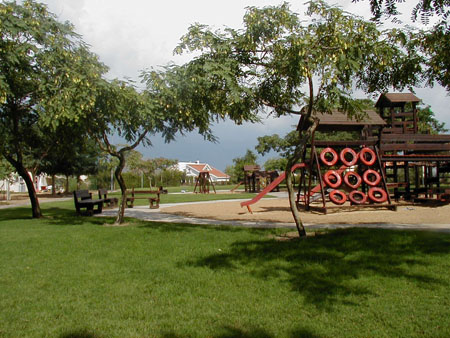 שטחים ציבוריים
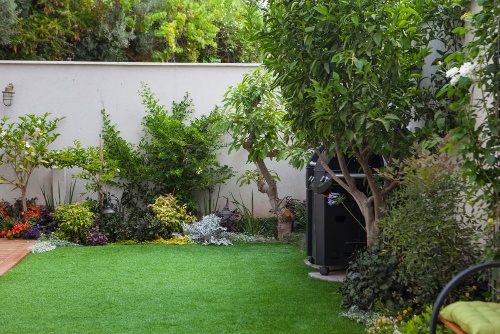 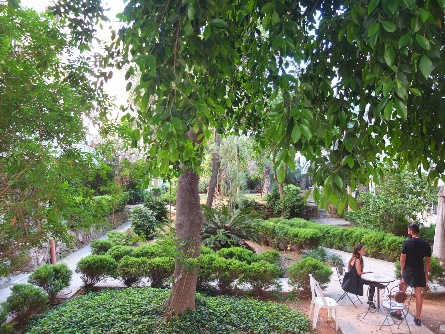 בנייני ציבור
5
כיכרות מסחריות
4
גינות פרטיות
3
גינות שכונתיות
2
שבילים ופינות ירוקות
1
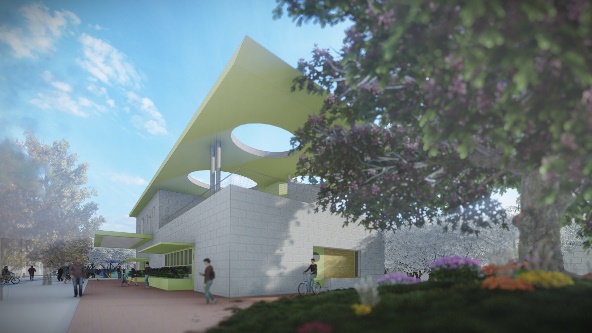 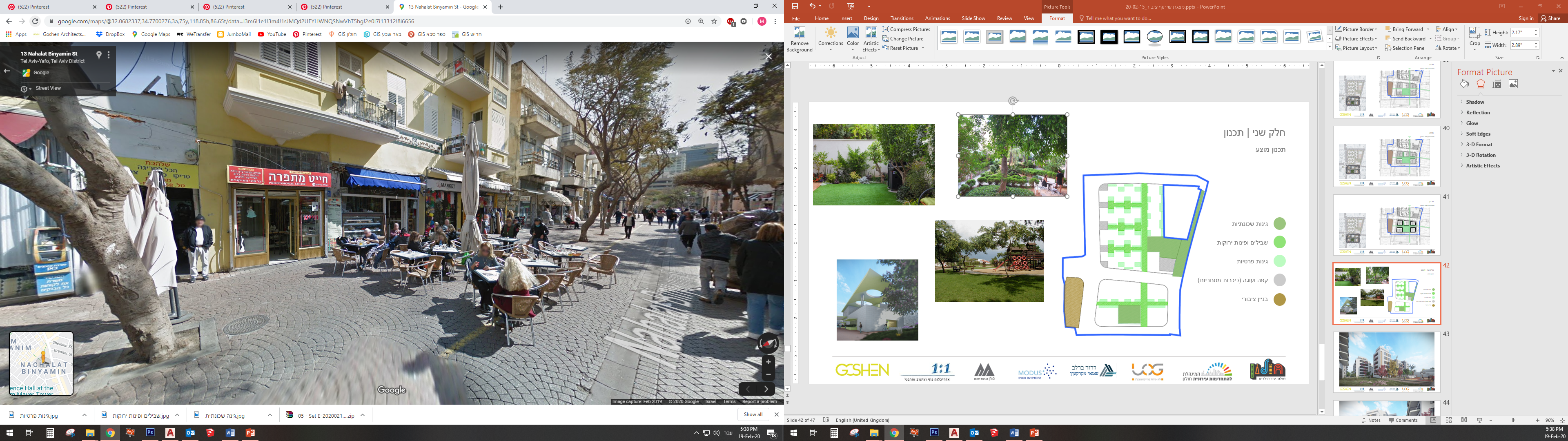 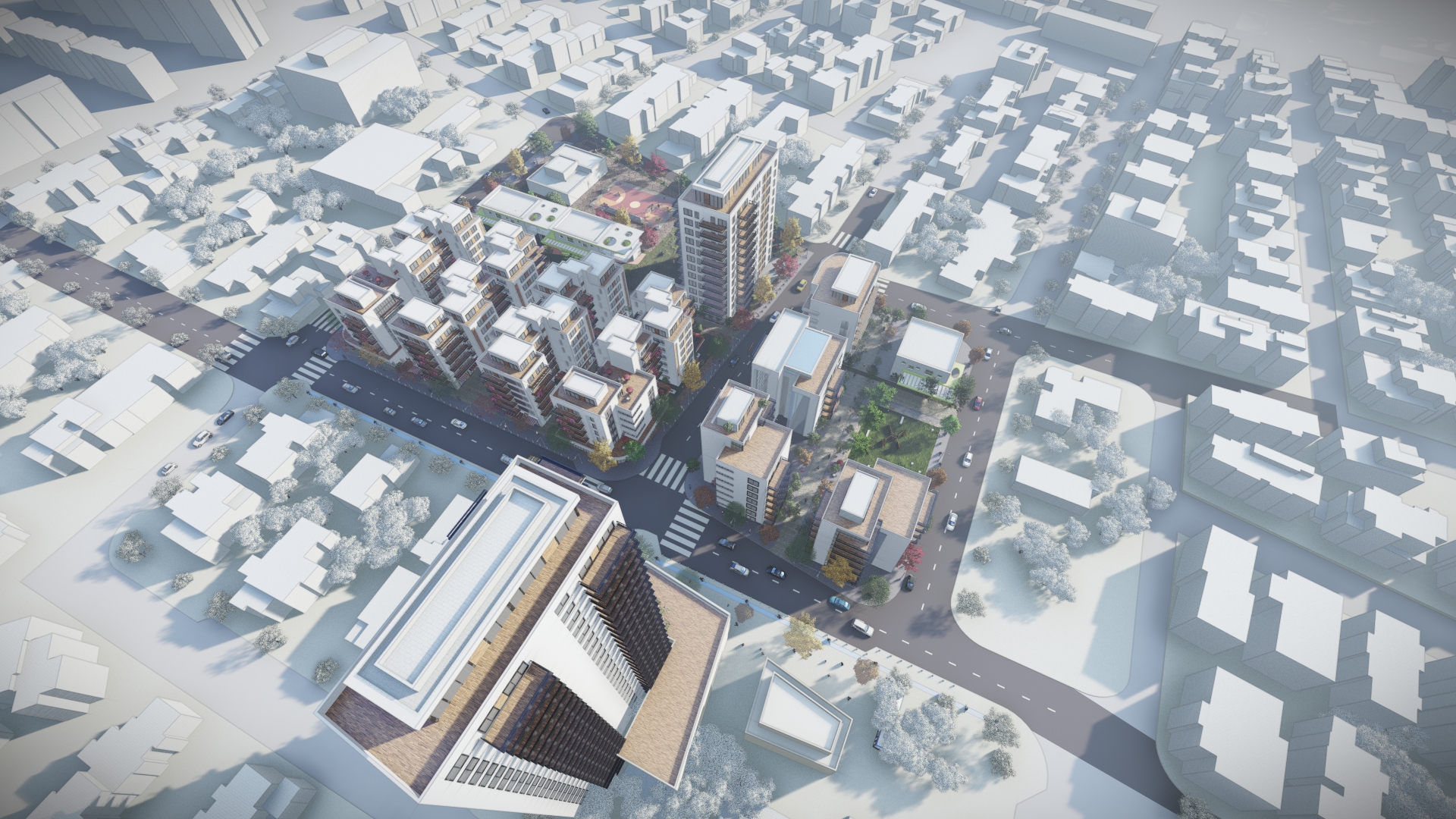 גבעתי
חזית חמש
מבצע סיני
קרייתי
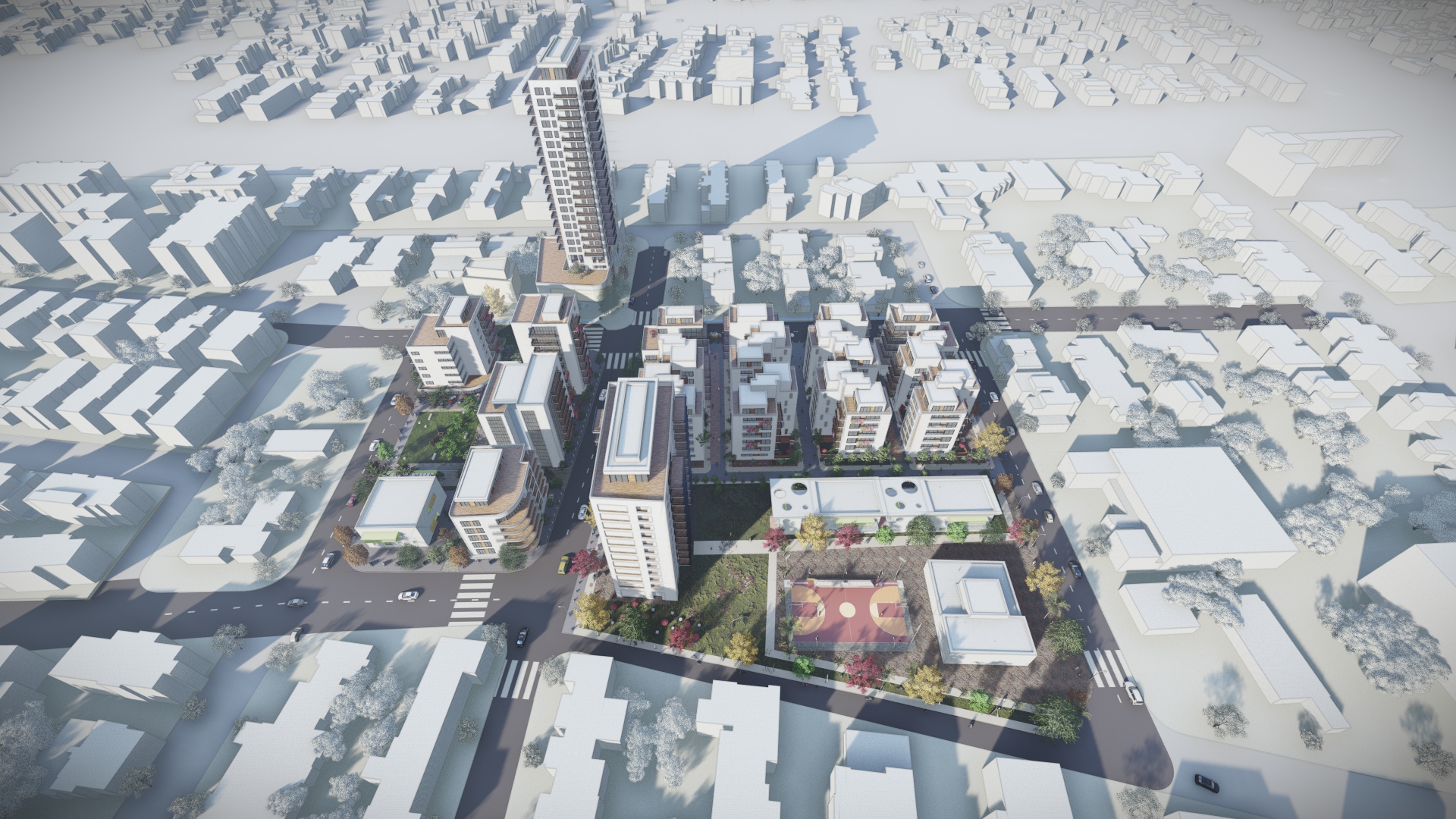 חזית חמש
קרייתי
גבעתי
מבצע סיני
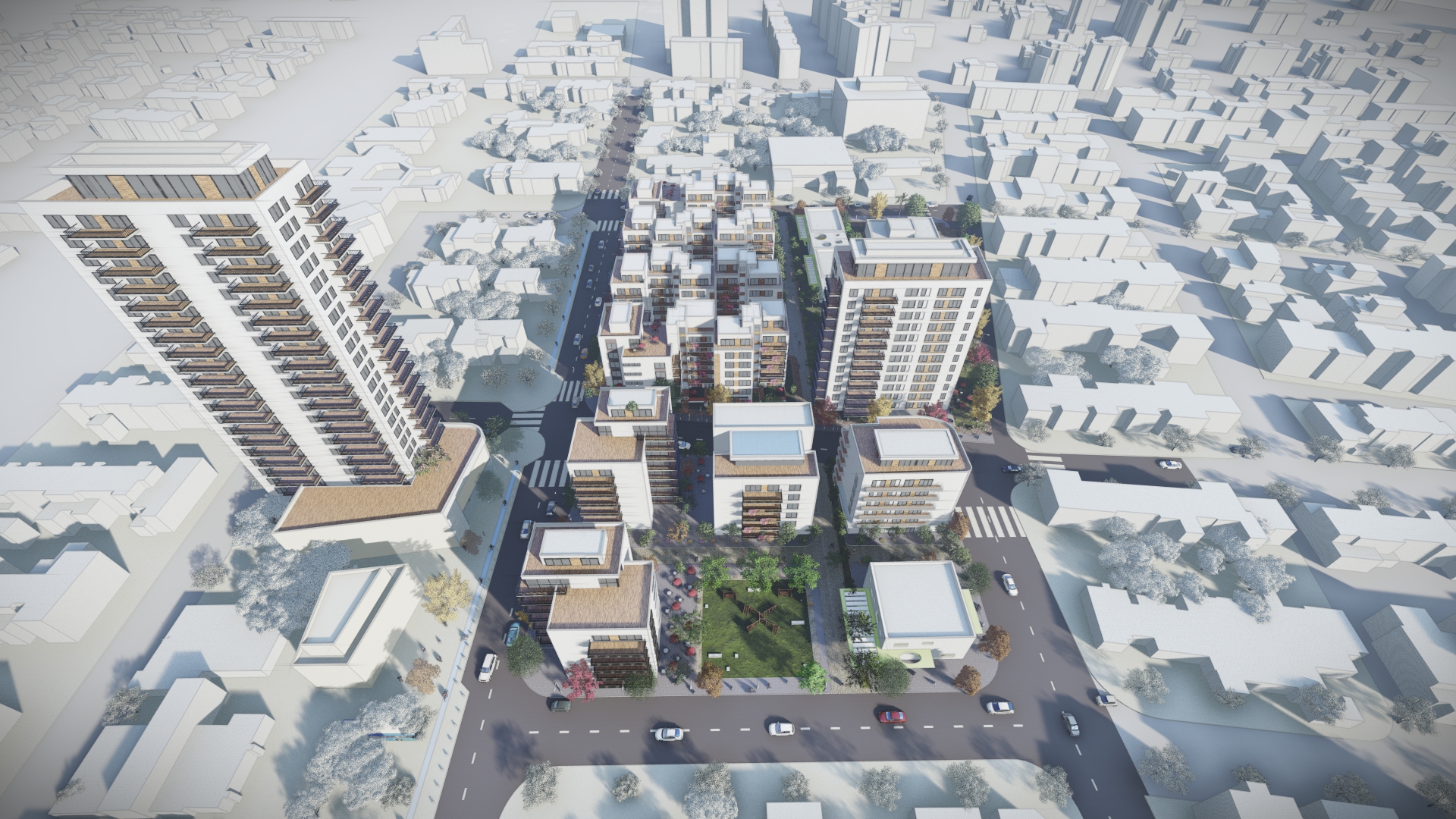 מבצע סיני
גבעתי
קרייתי
חזית חמש
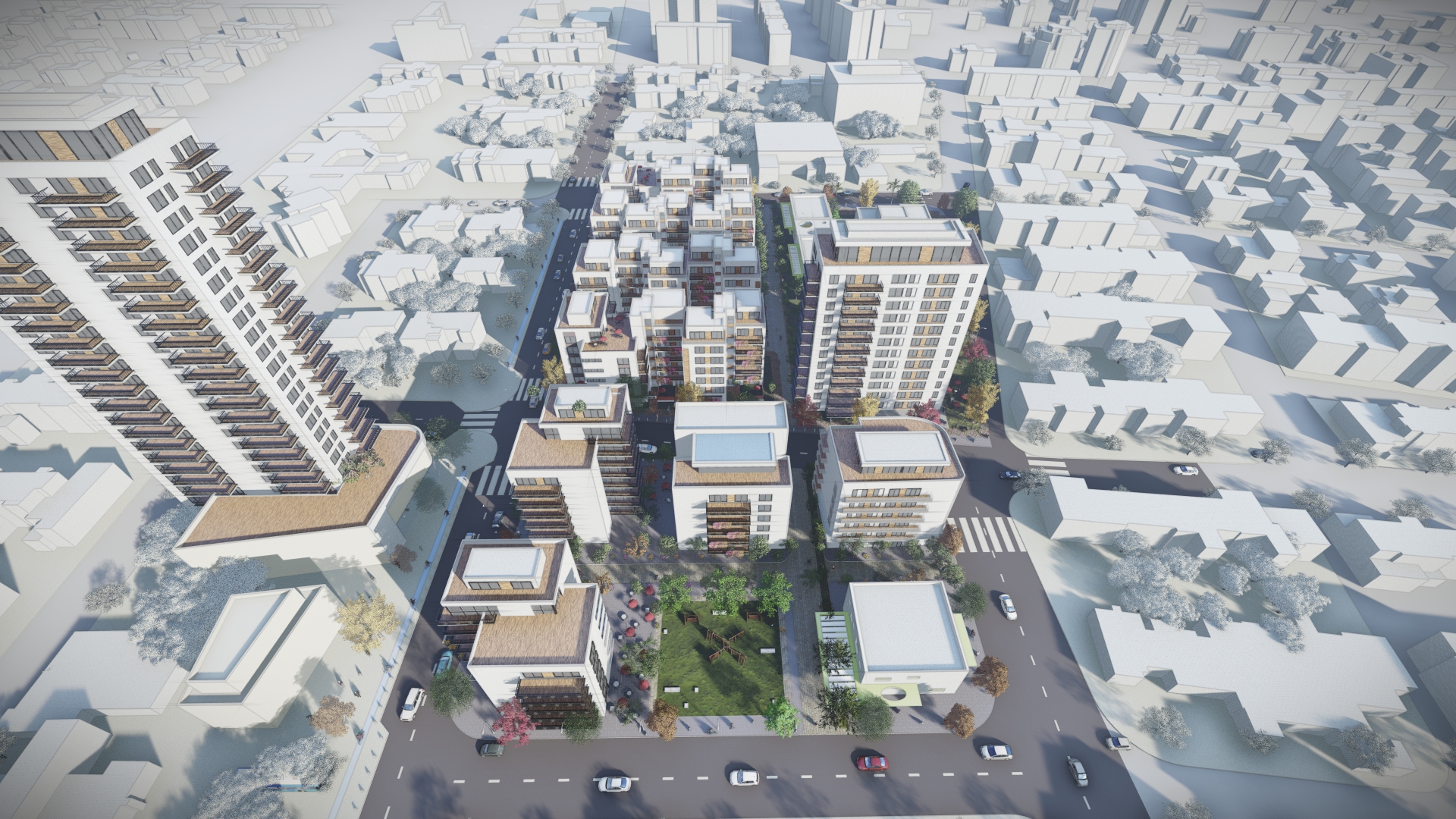 חזית חמש
מבצע סיני
גבעתי
קרייתי
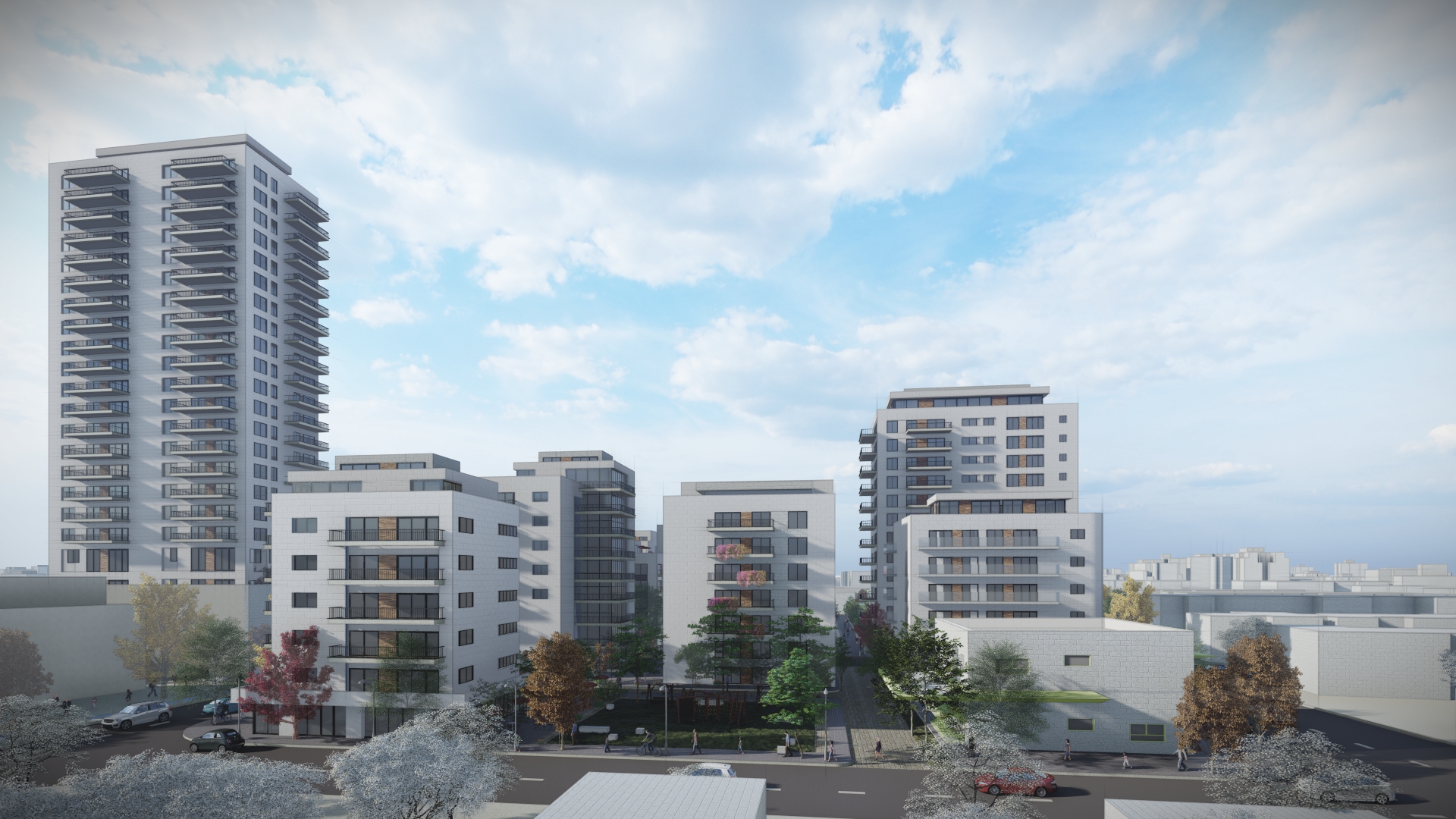 שביל
גבעתי
קרייתי
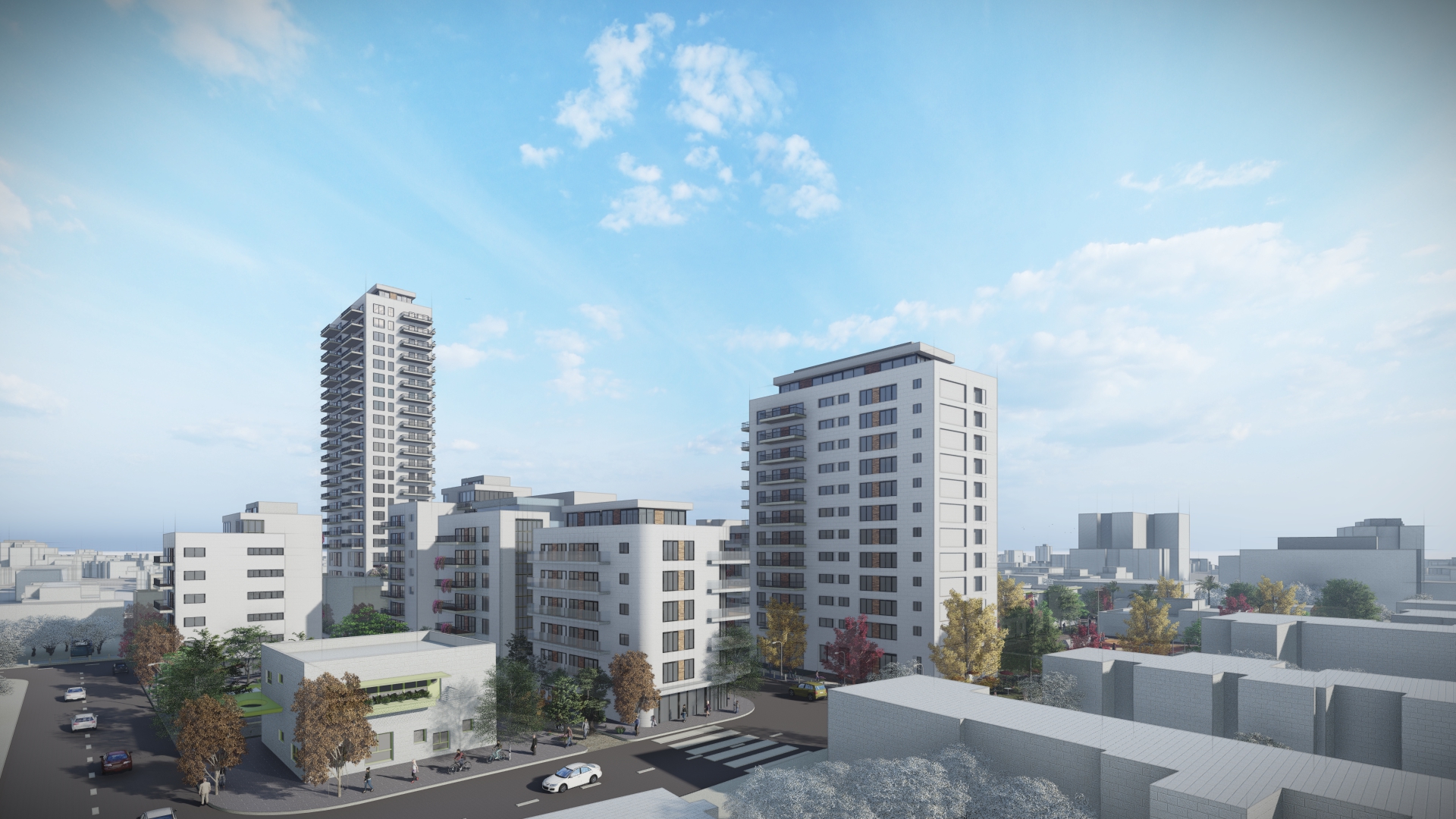 קרייתי
גבעתי
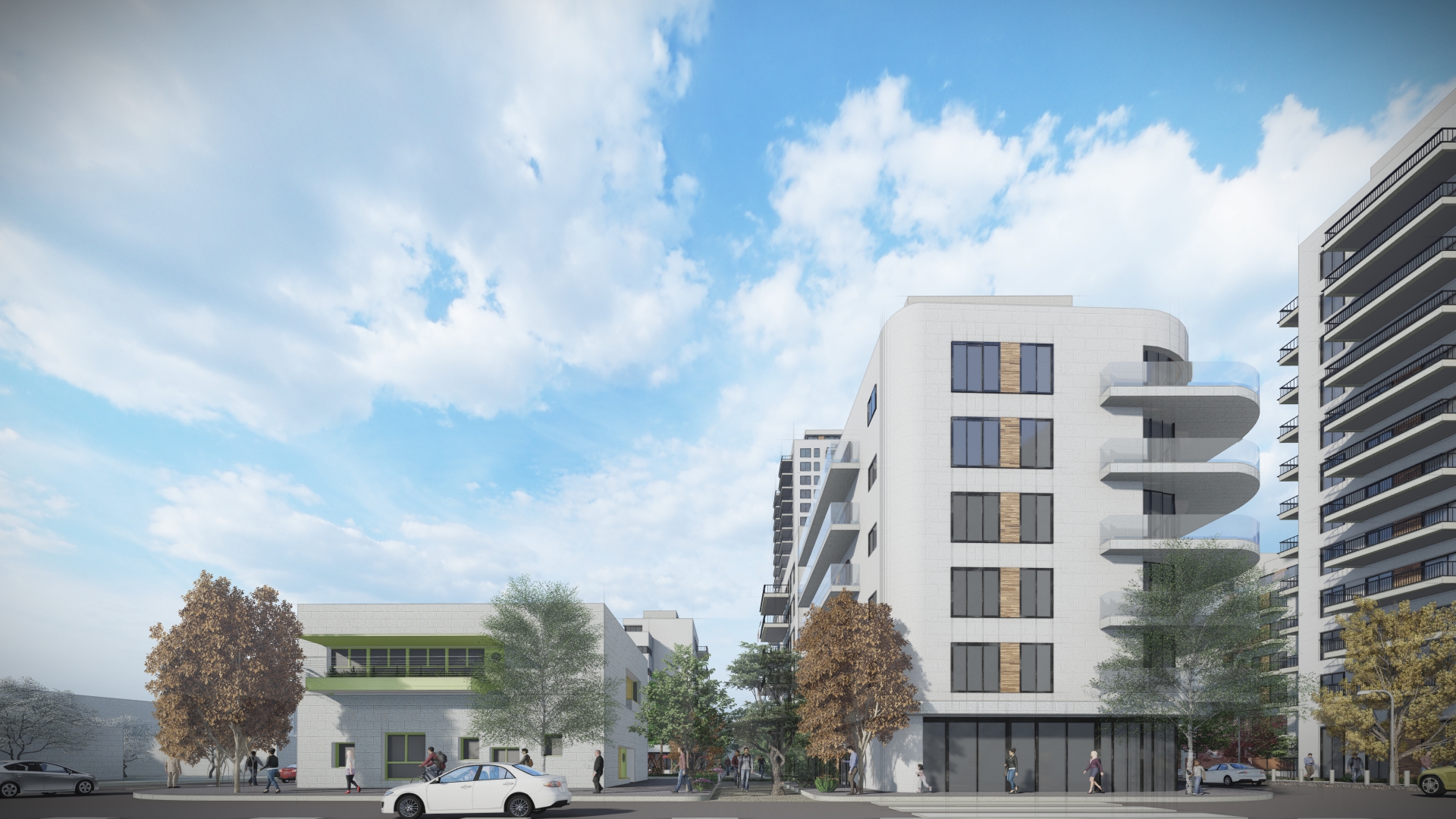 שביל
גבעתי
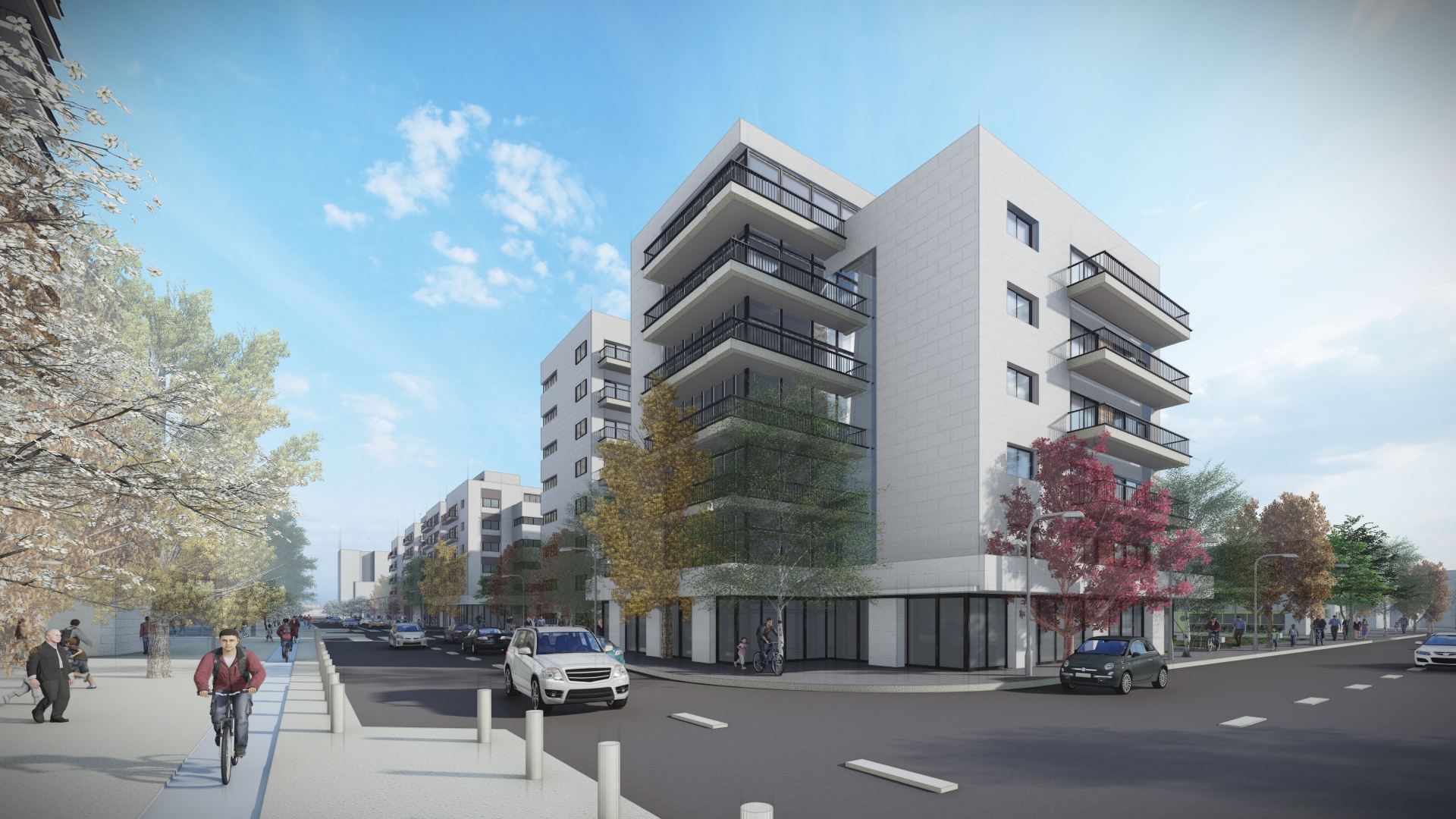 קרייתי
חזית חמש
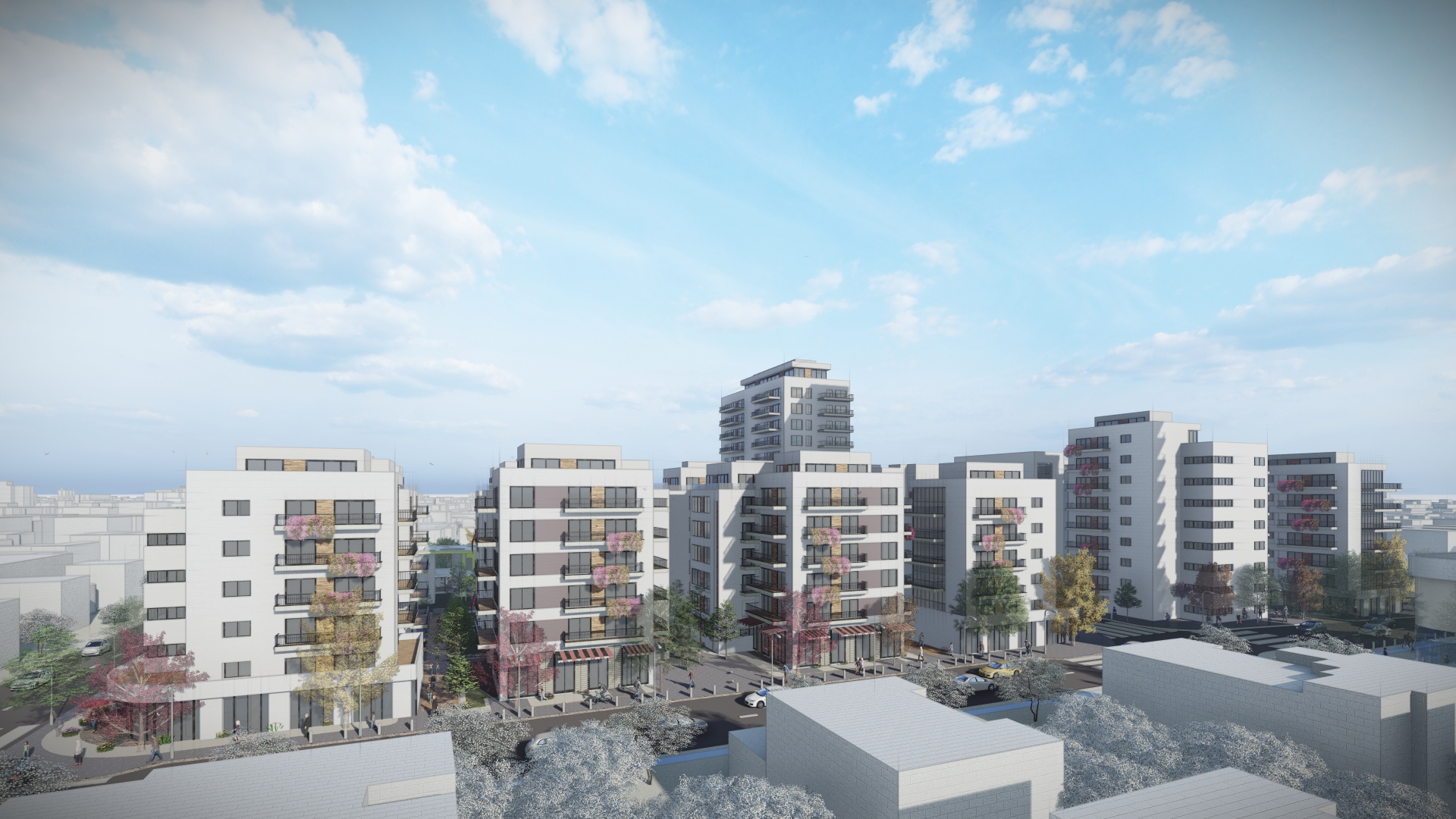 חזית חמש
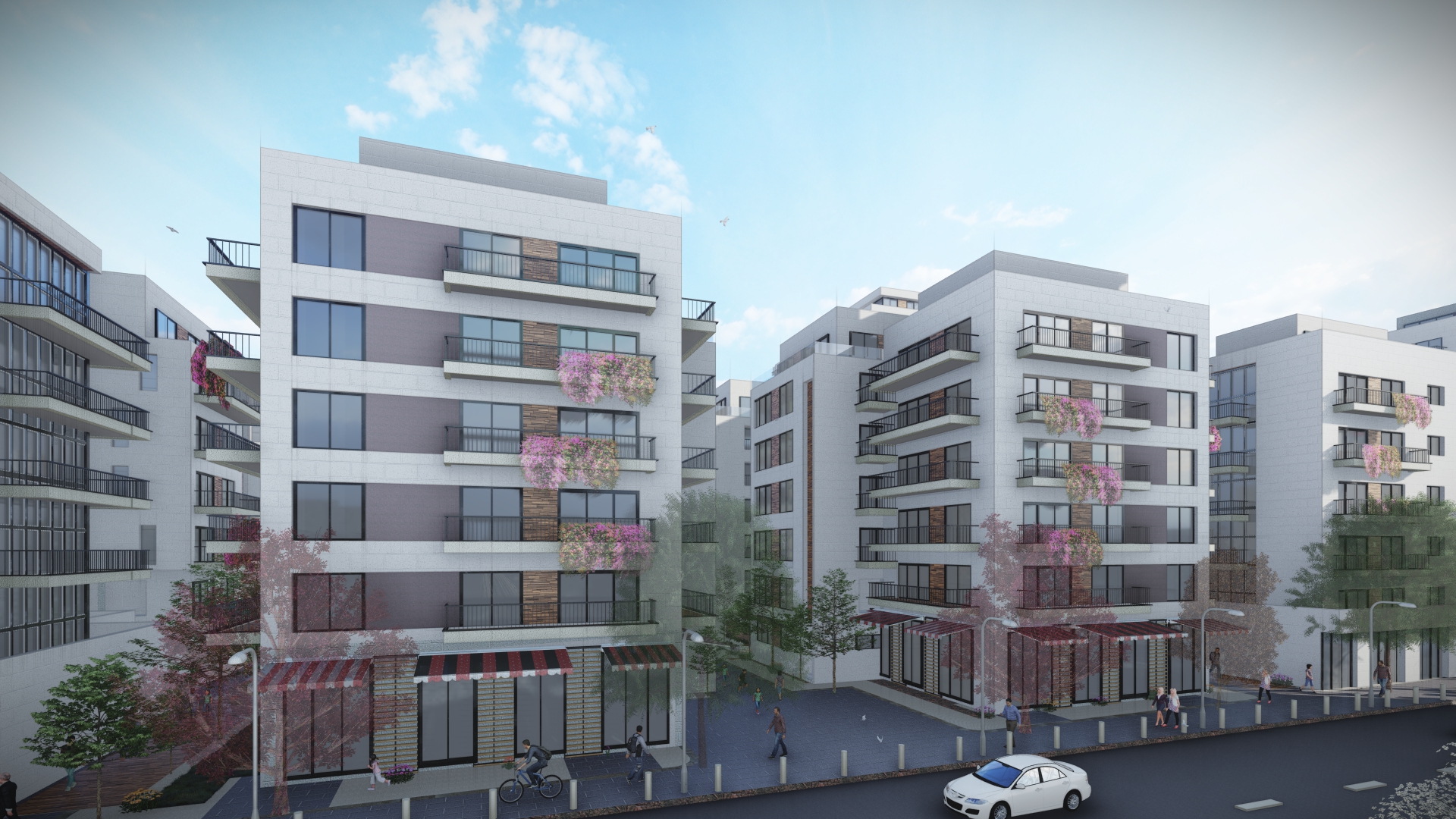 חזית חמש
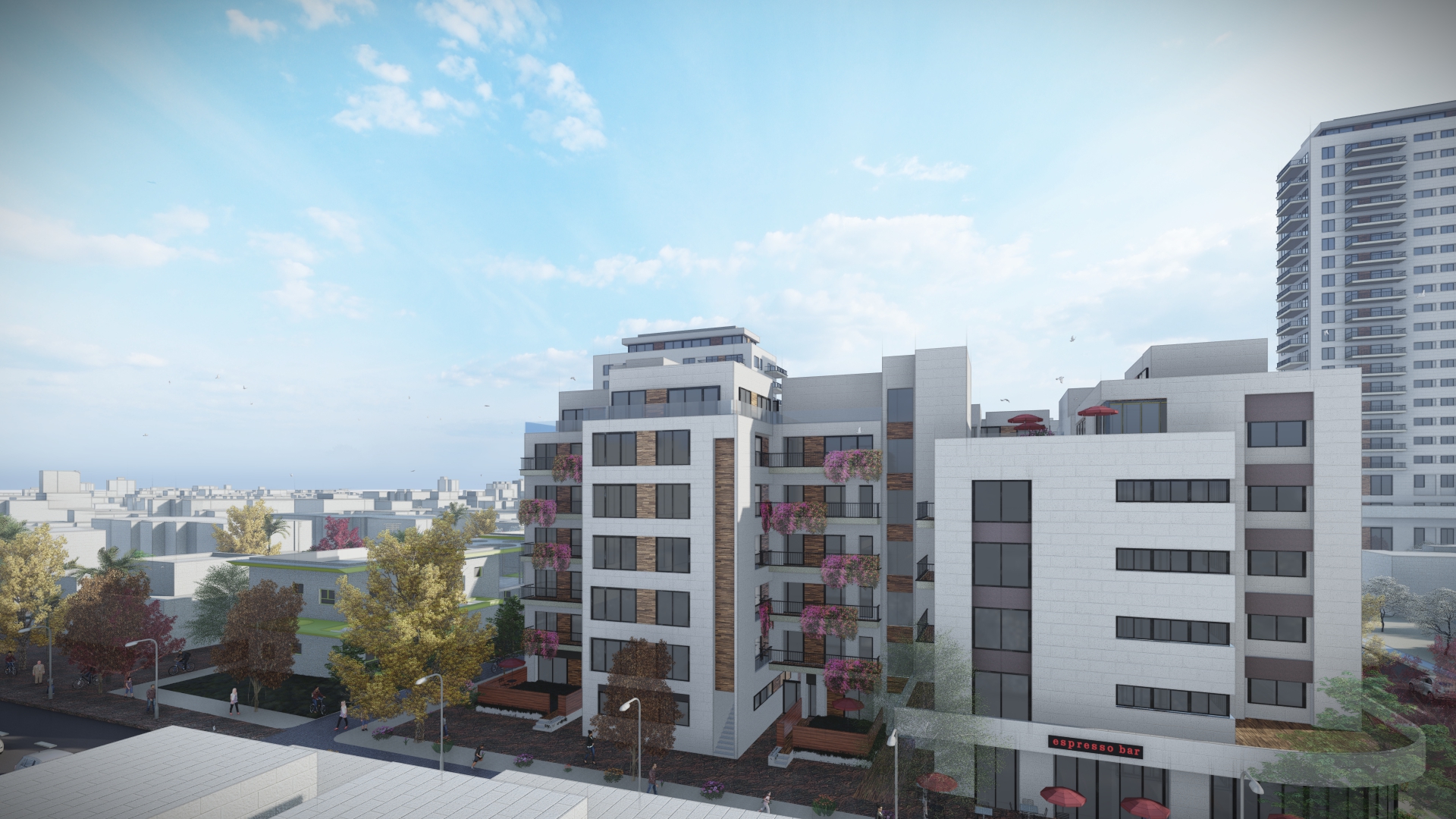 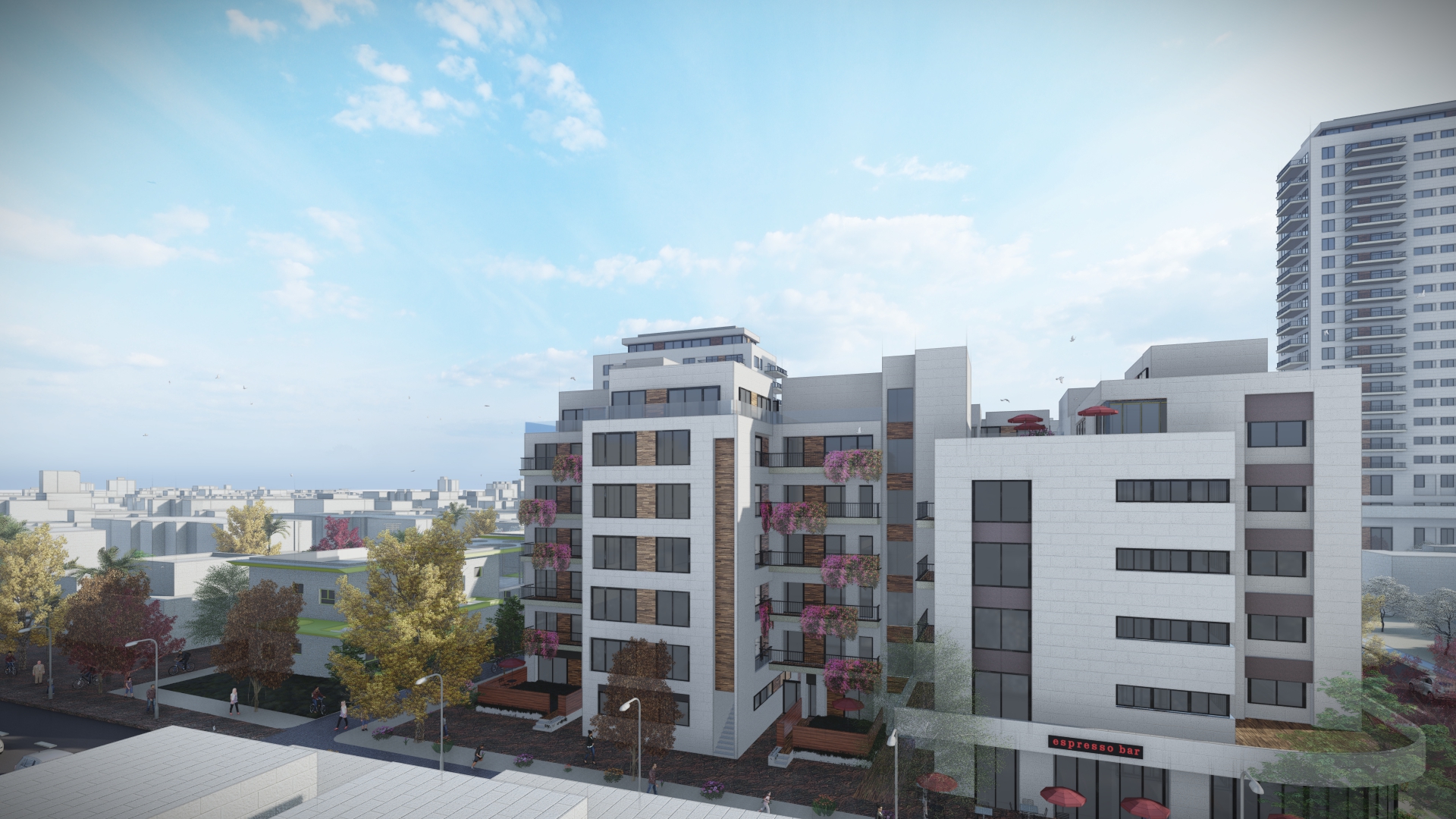 פילדלפיה
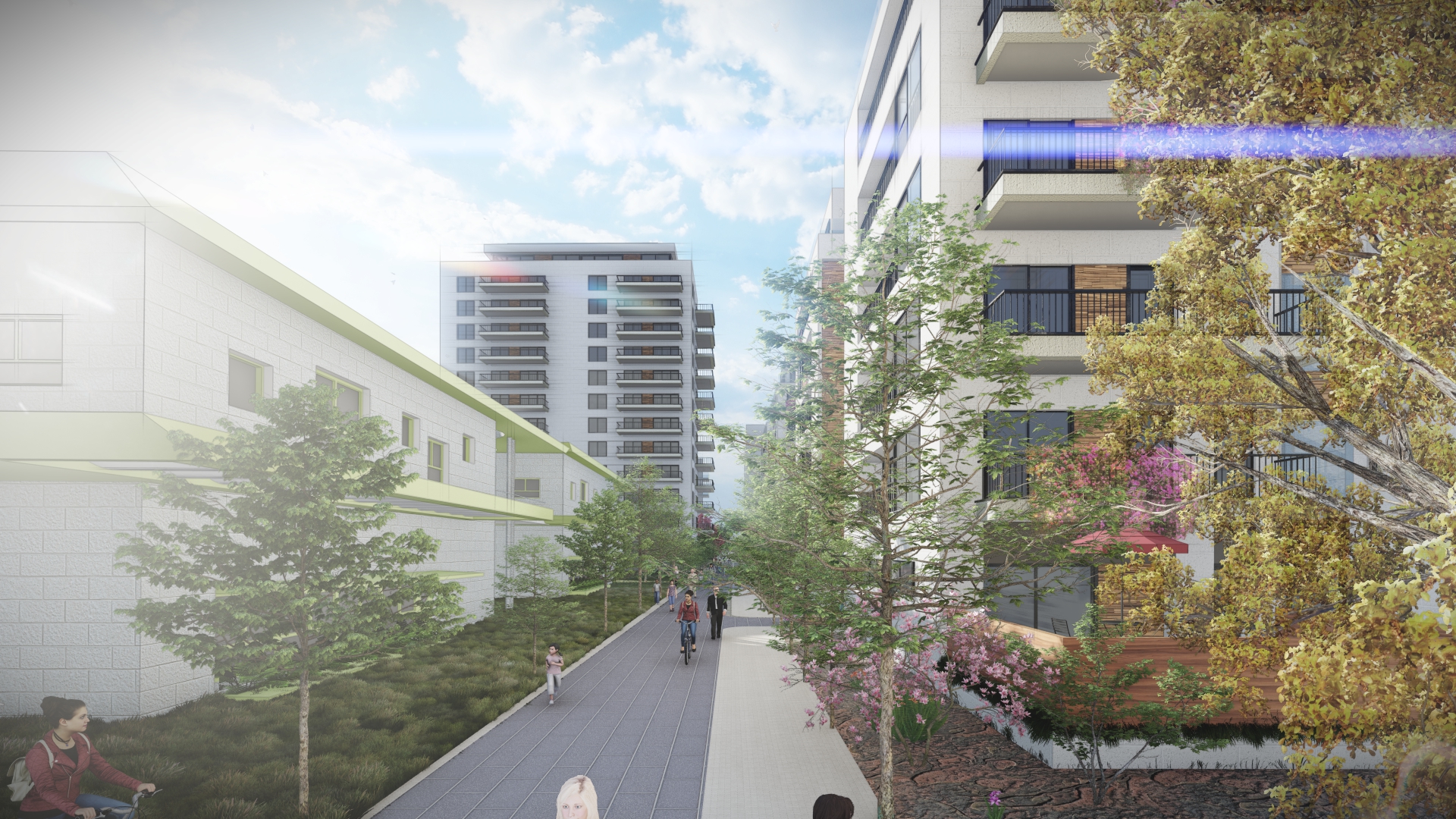 שביל צפון-דרום
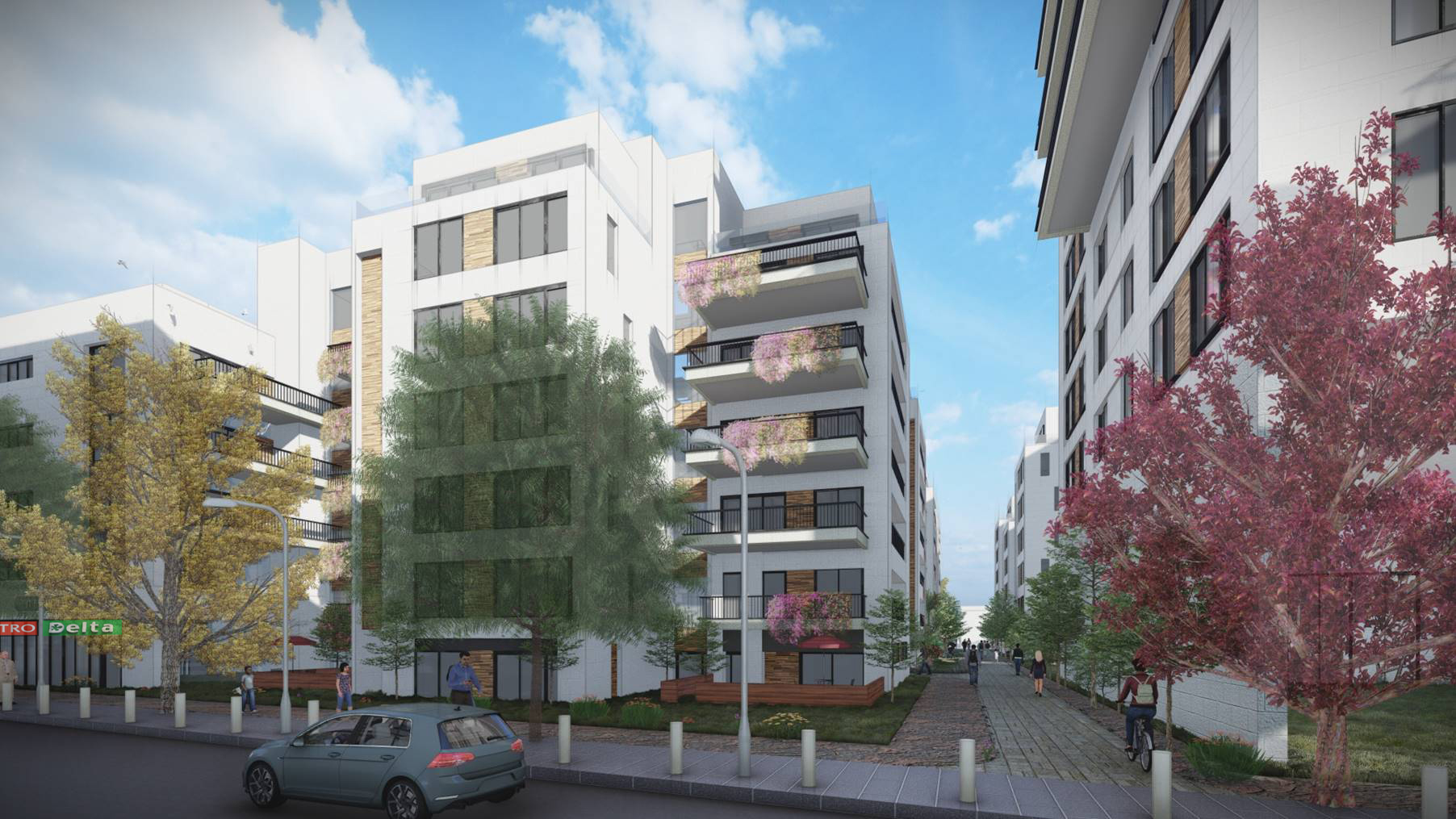 שביל מזרח-מערב
חזית חמש
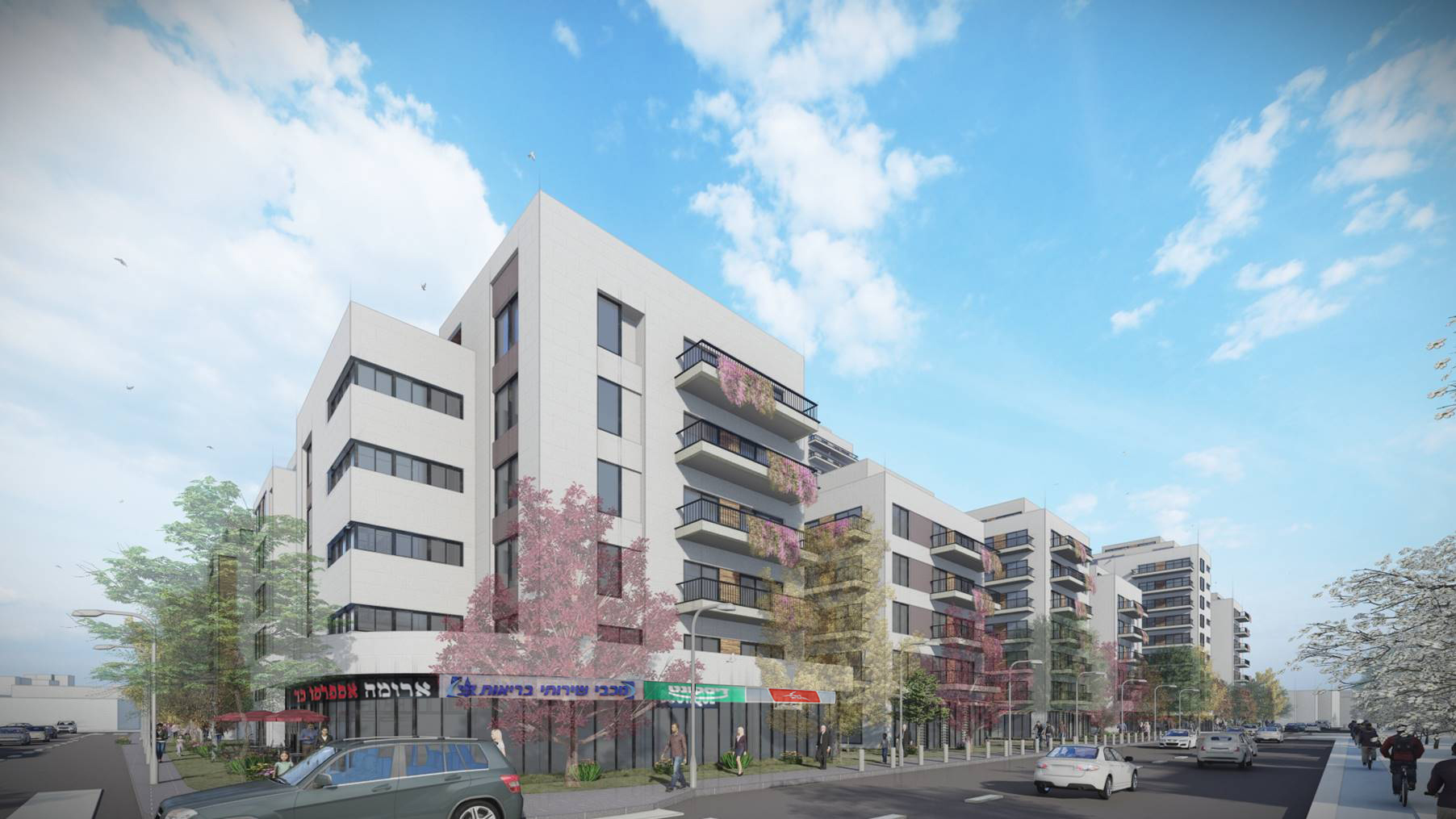 פילדלפיה
חזית חמש
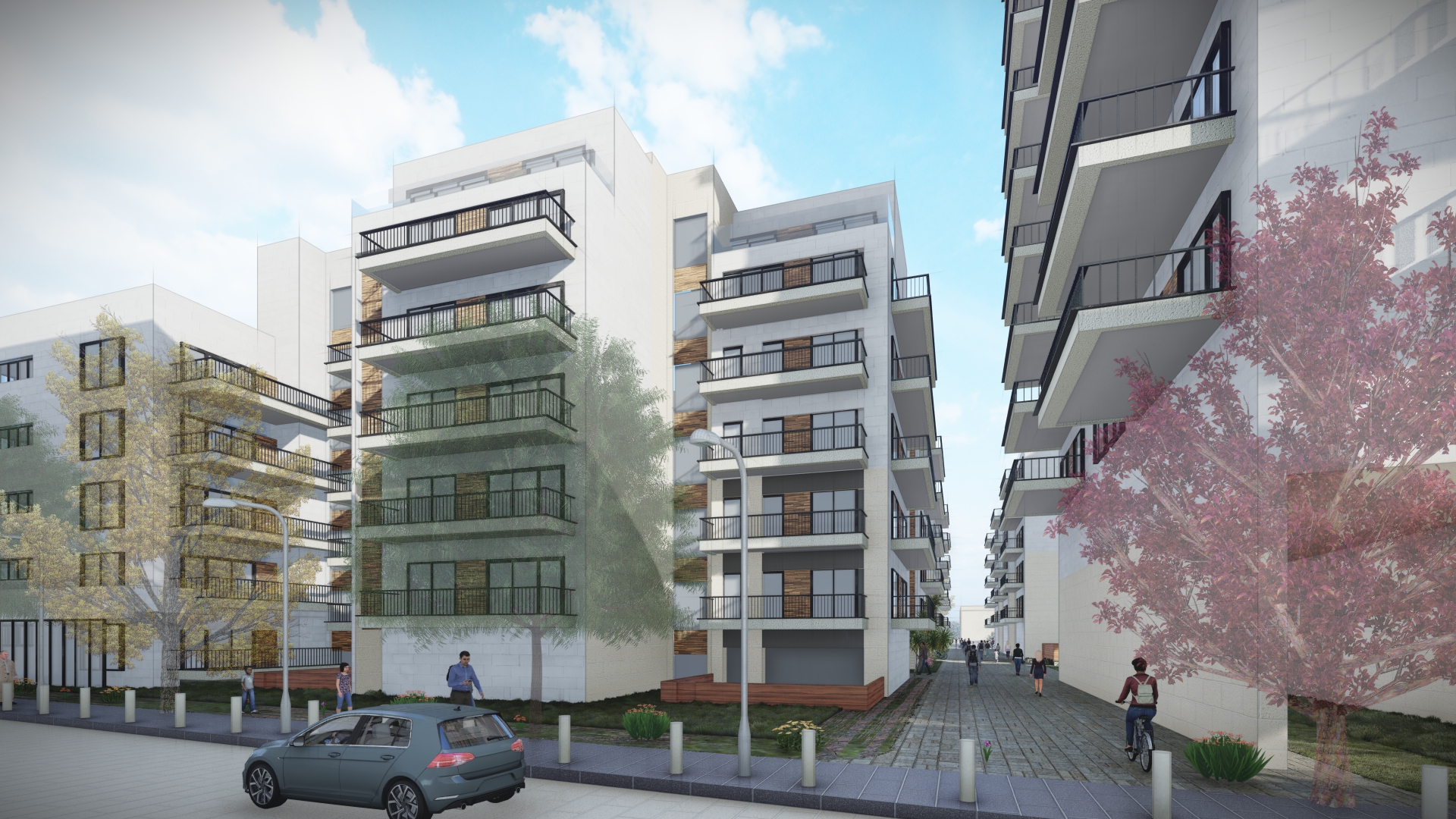 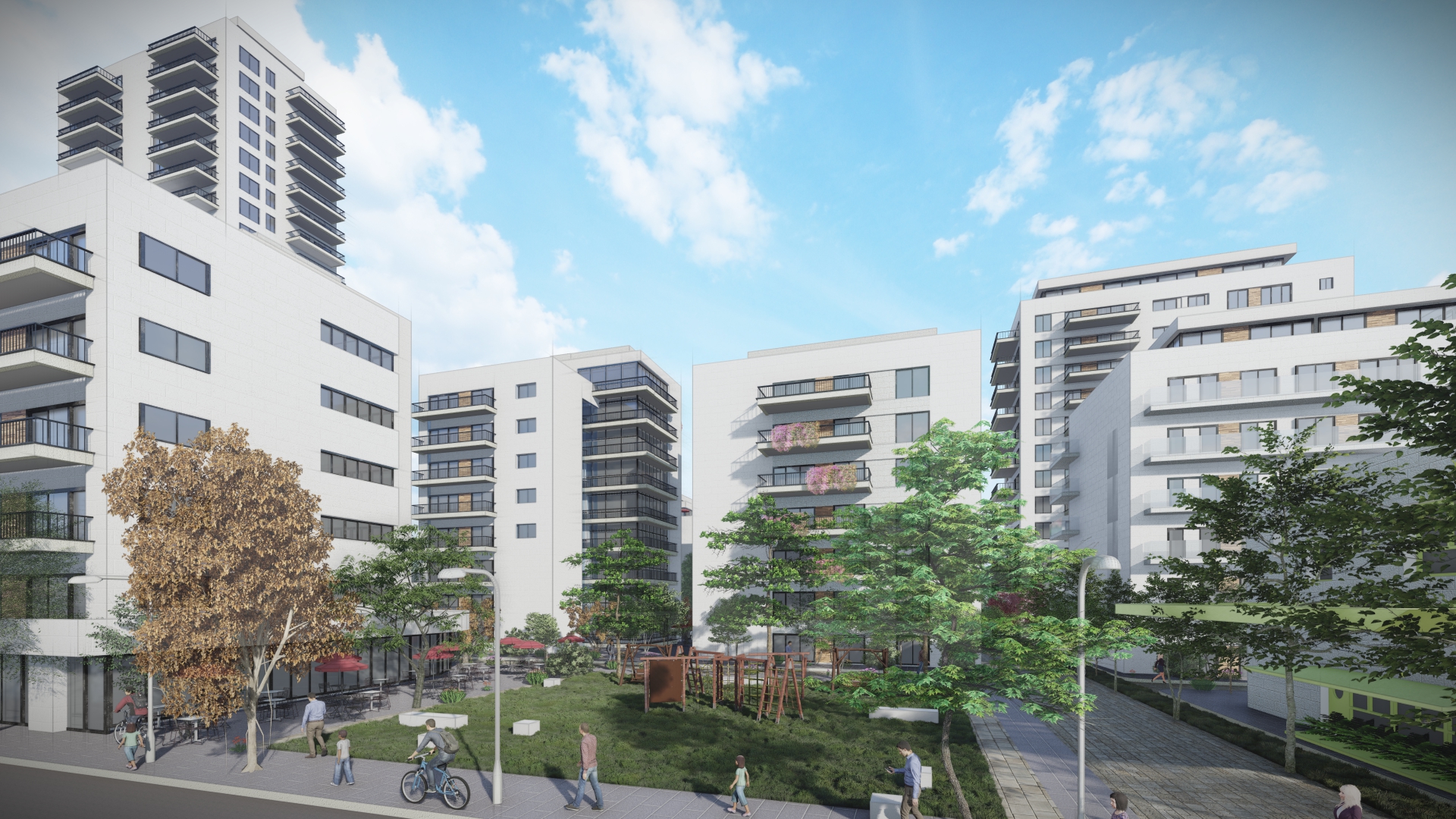 שביל צפון-דרום
קרייתי
תודה
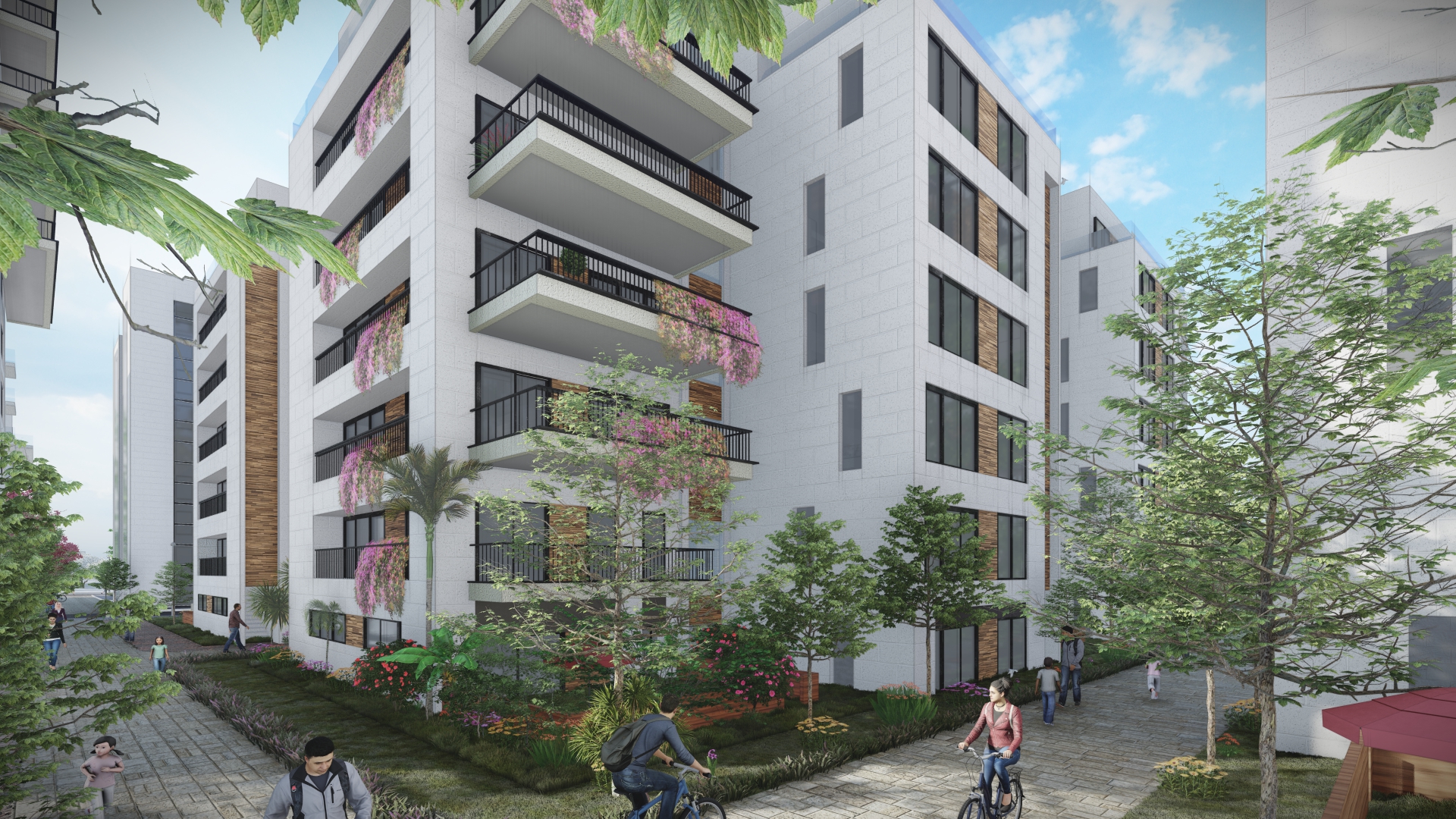